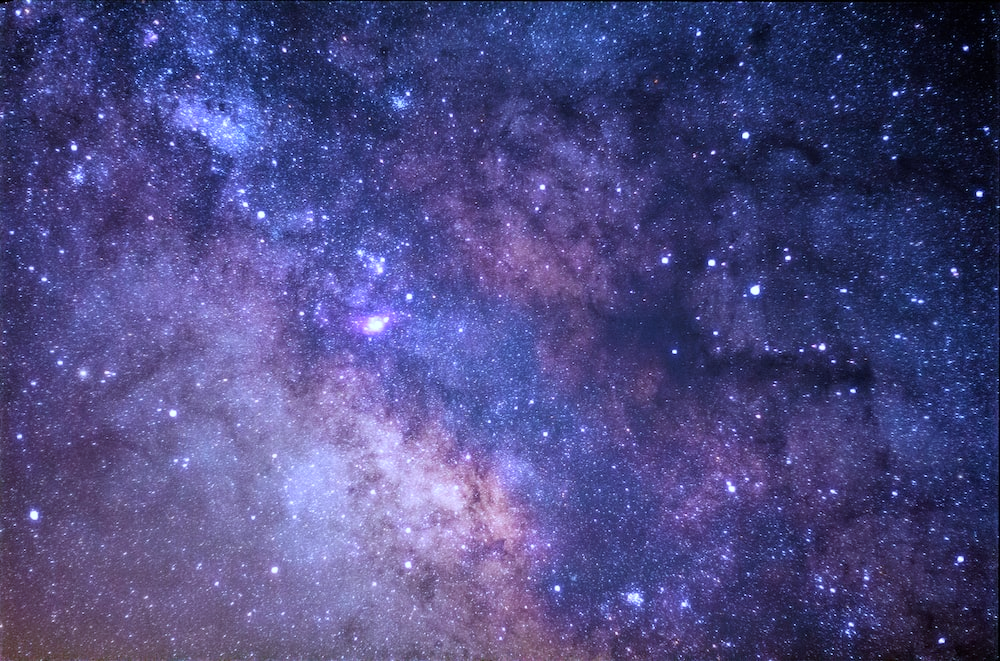 NASA-MSFC Measurement of Cryogenic Propellant Fuel Levels
Team 516
1
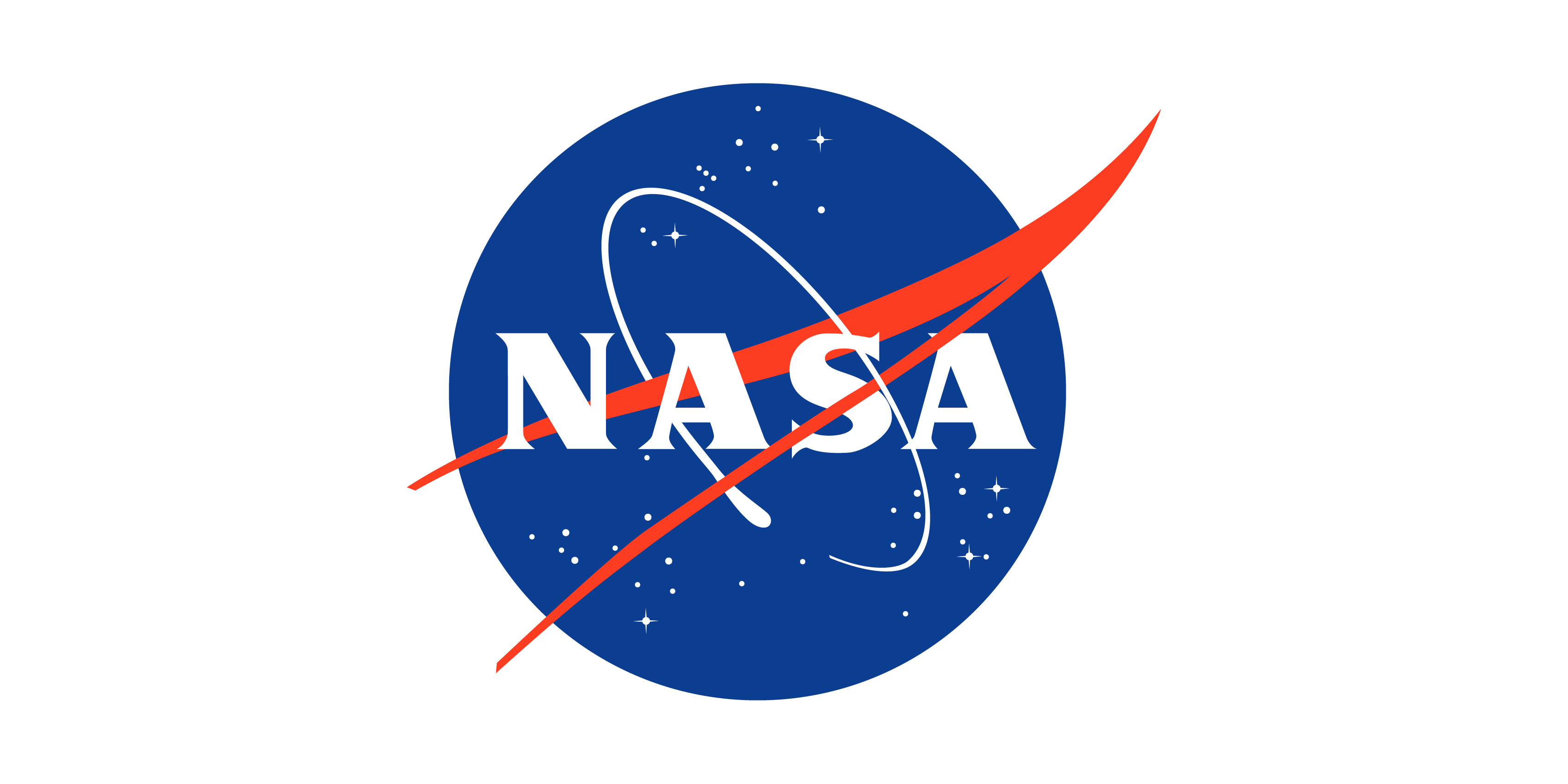 Team Introductions
Team Introductions
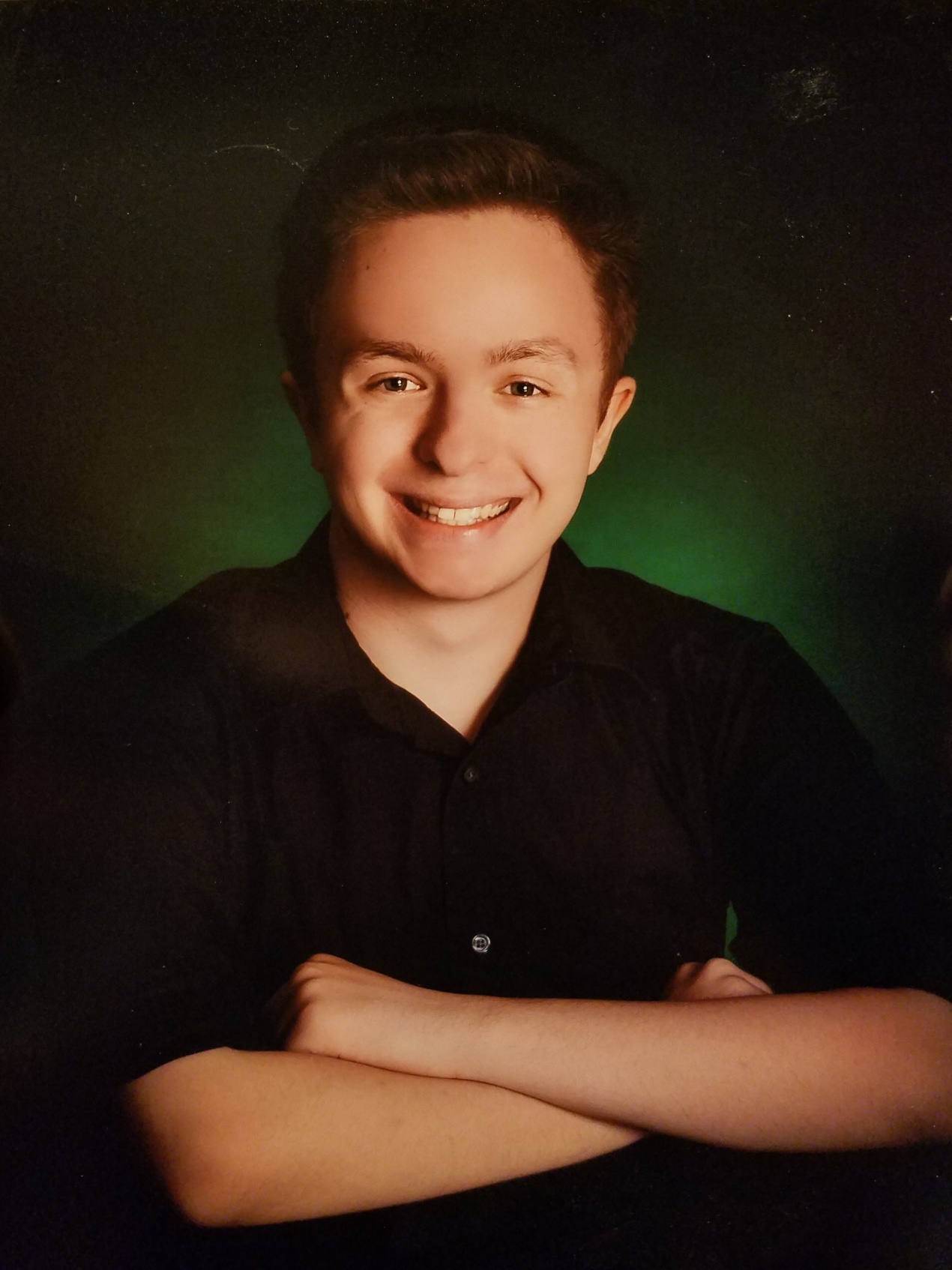 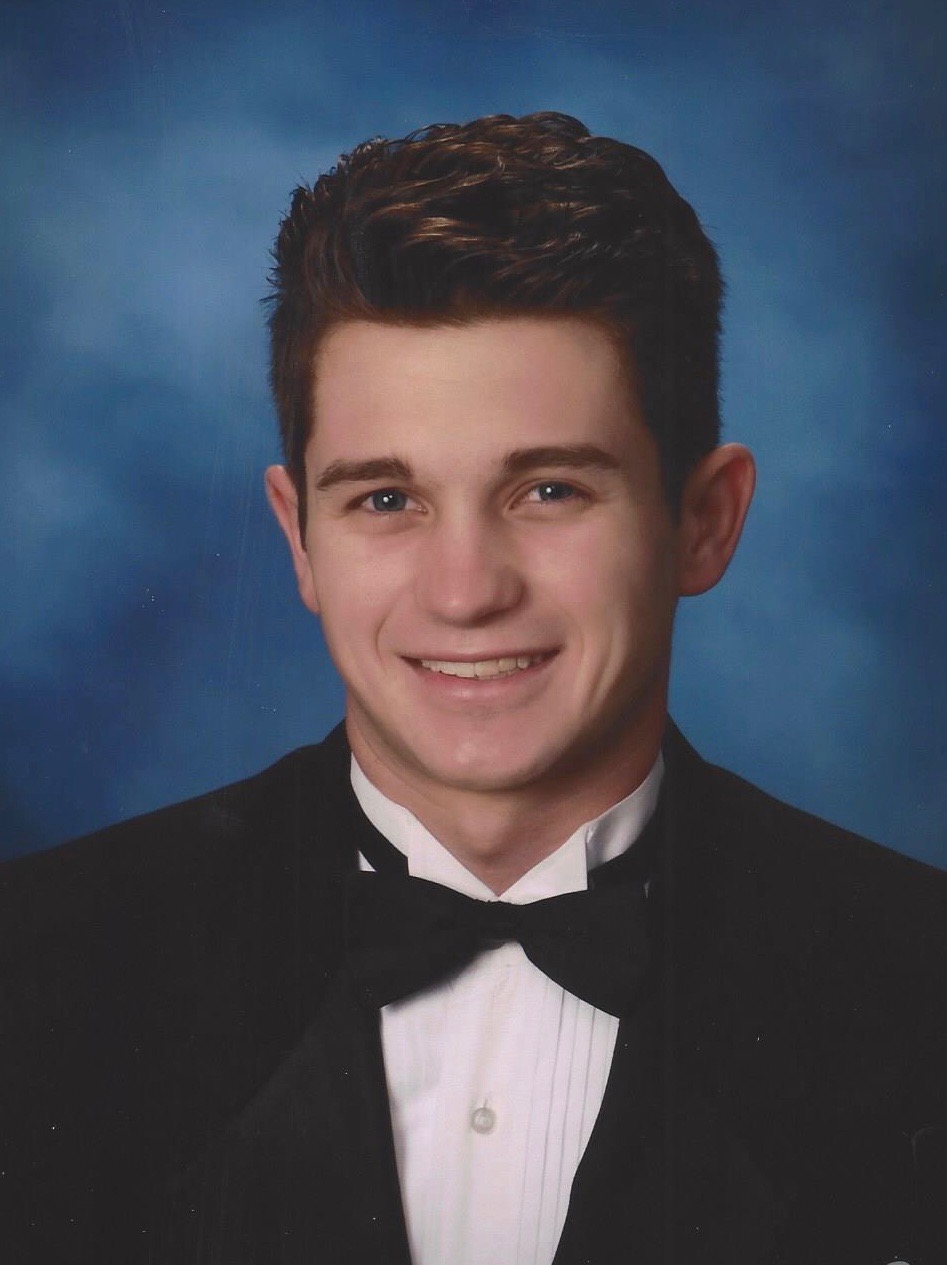 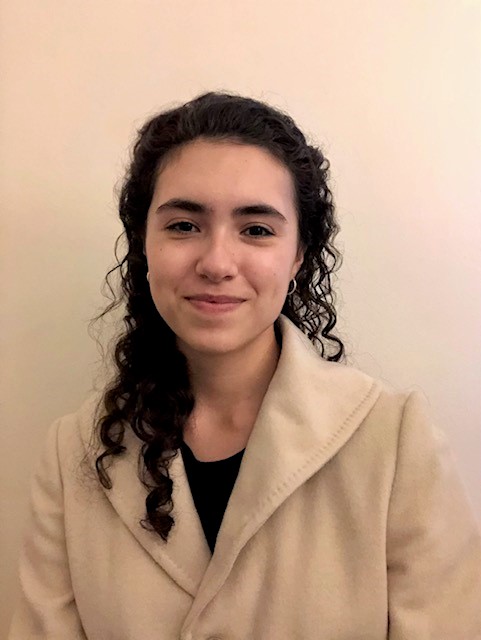 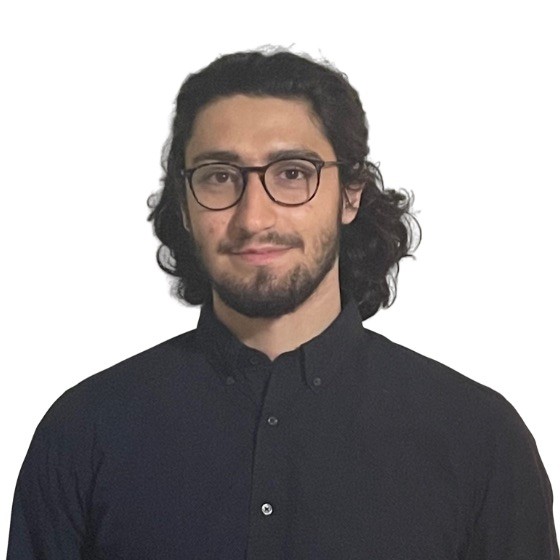 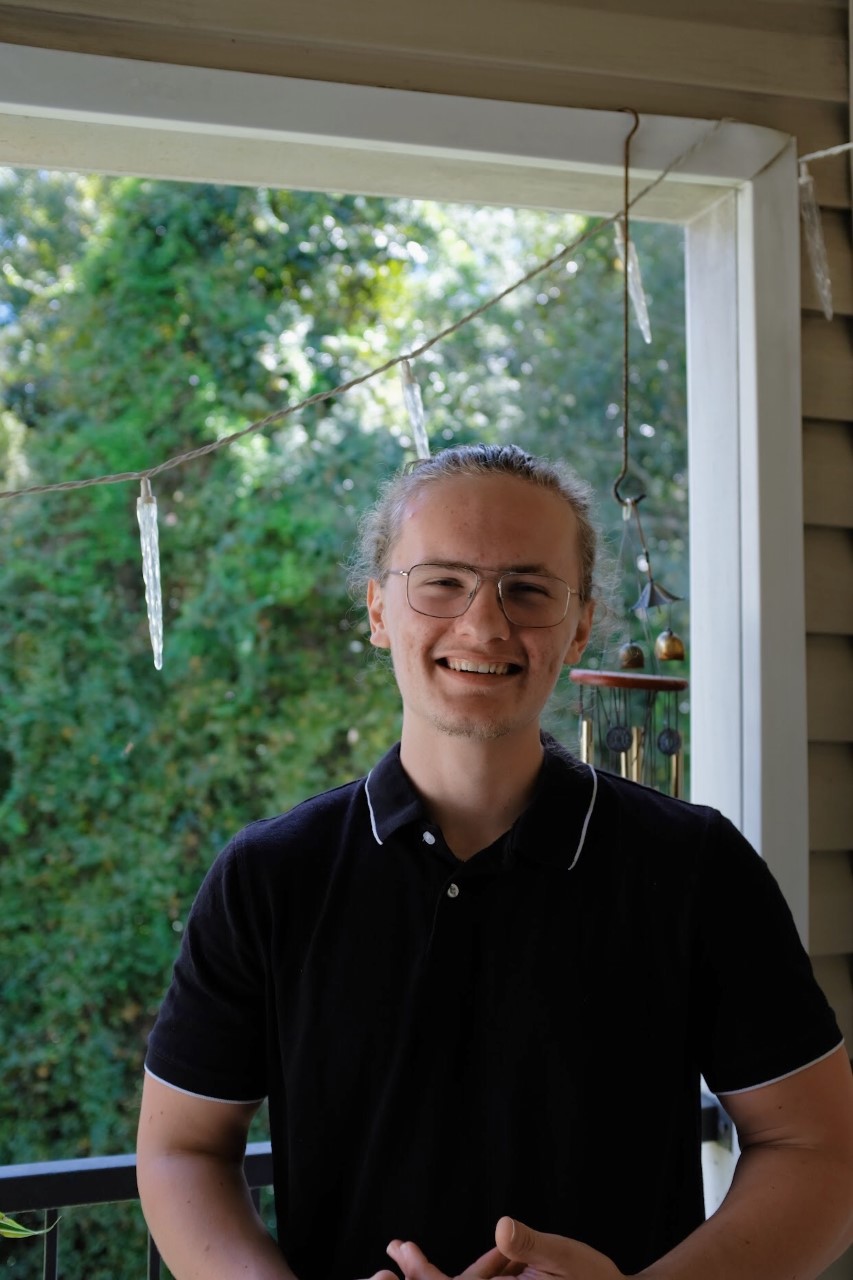 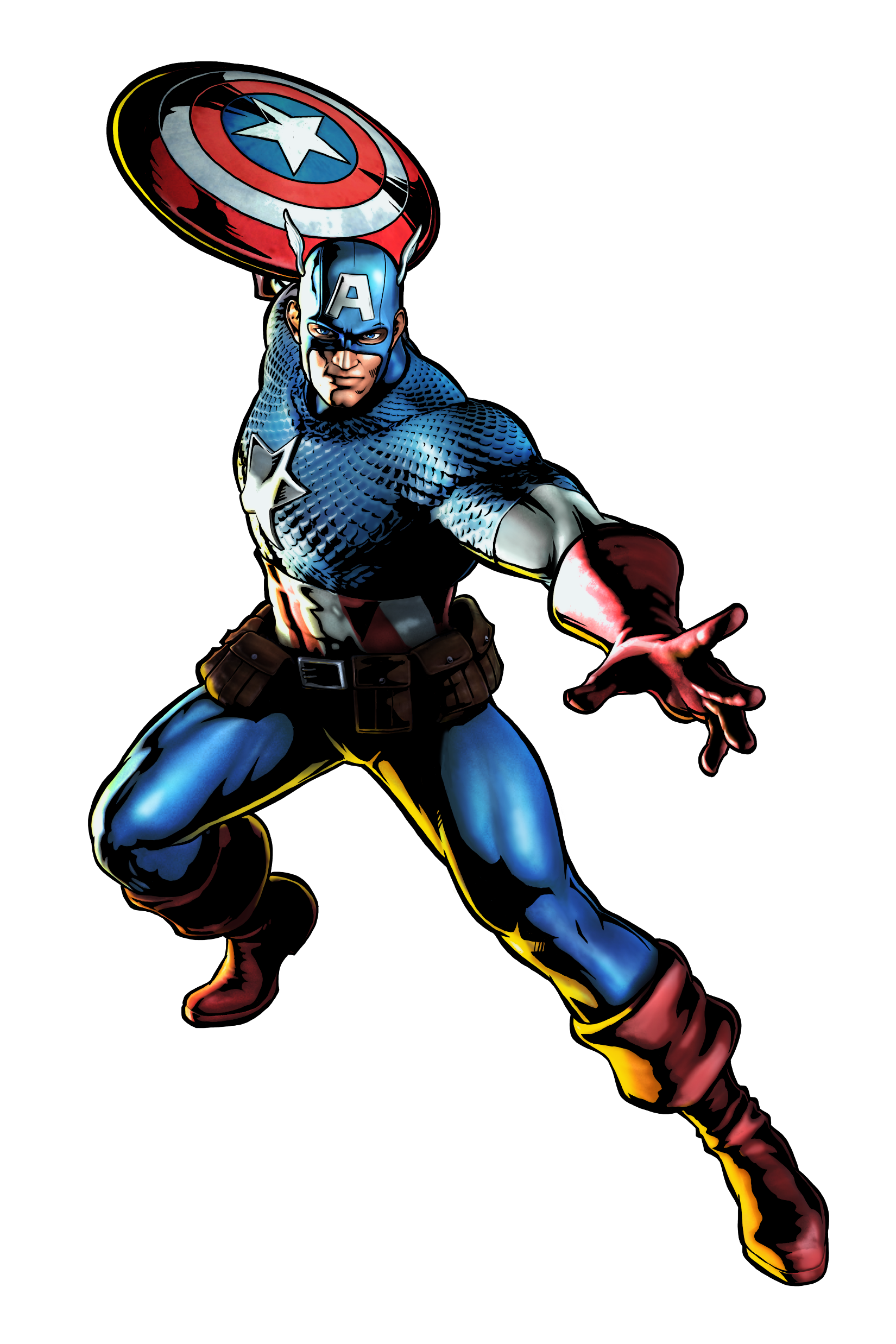 Catherine Potts
Manufacturing Engineer
Zafer Jesri
Systems Engineer
Trevor Lay
Thermal Engineer
Bryson Peters
Fluids Engineer
Dane Seal
Design Engineer
Trevor Lay
2
Sponsor and Advisor
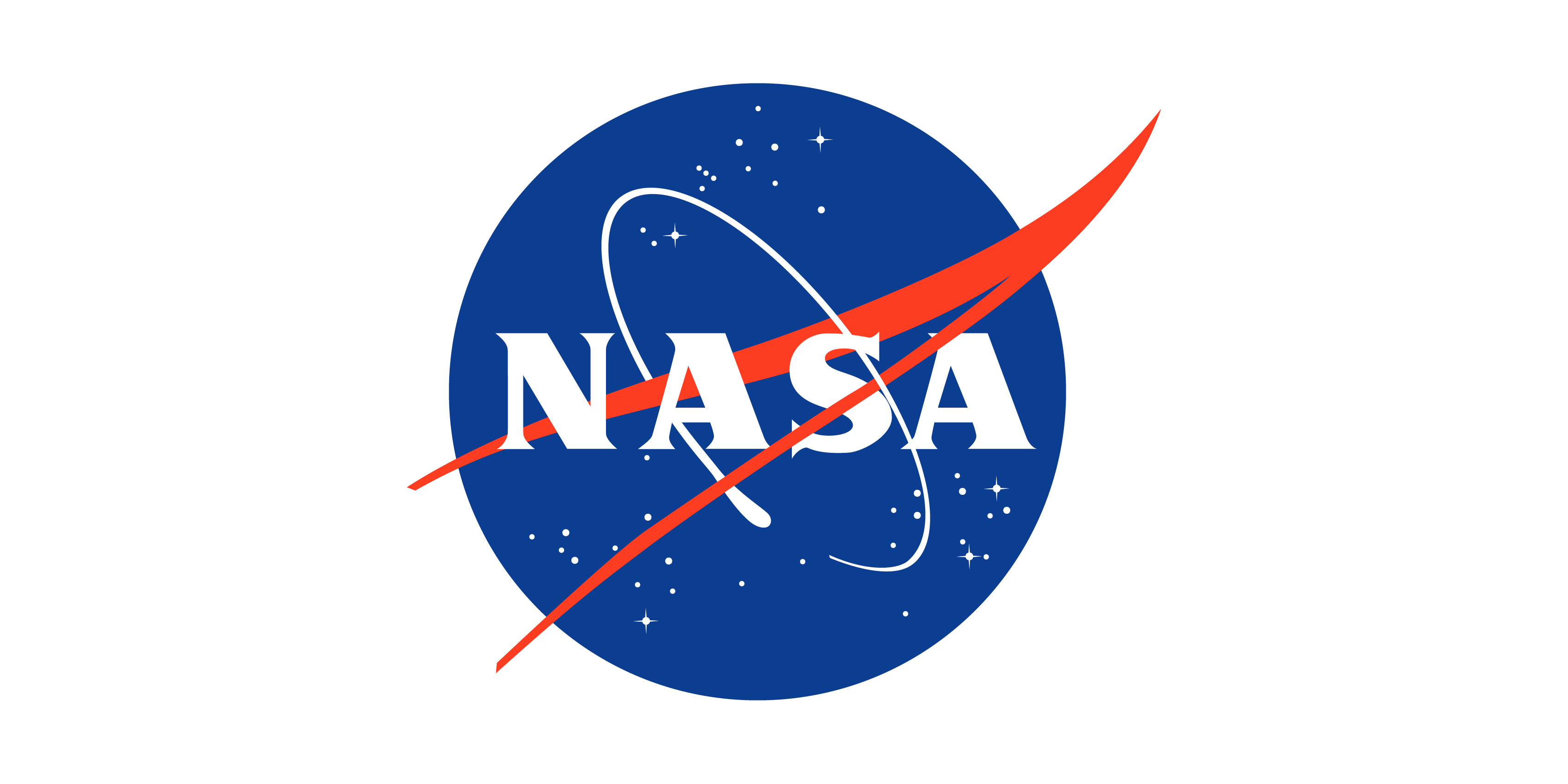 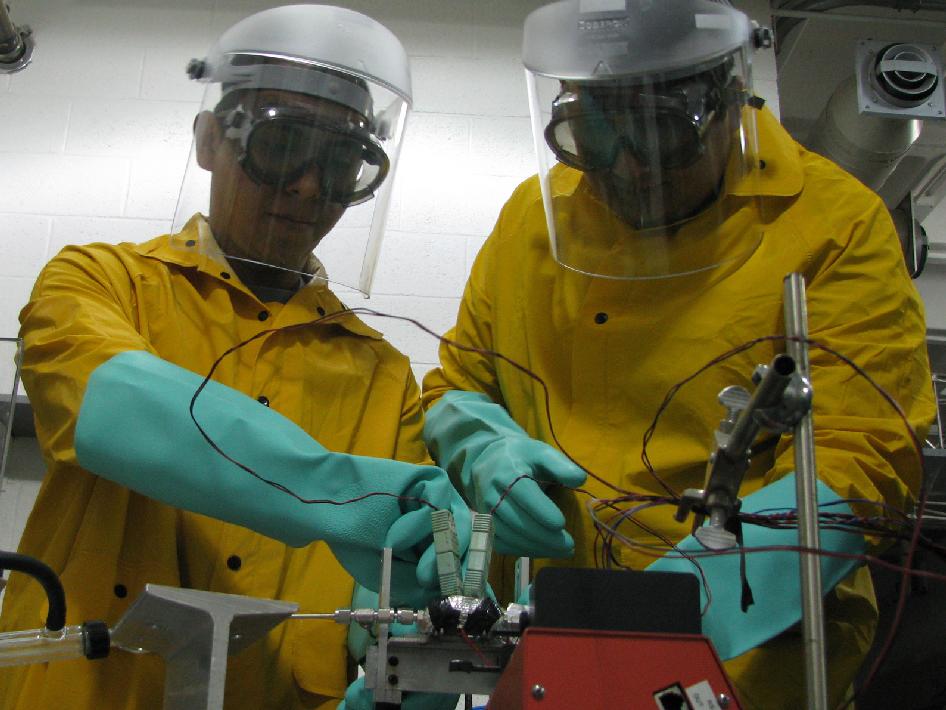 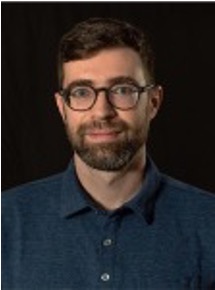 Sponsor
National Aeronautics and Space Association
(NASA)
Engineering Mentor
Juan Valenzeula
Aerospace Engineer
Academic Advisor
Mark Vanderlaan, Ph.D.
Head of Hybrid and Cryogenics Operations
Trevor Lay
3
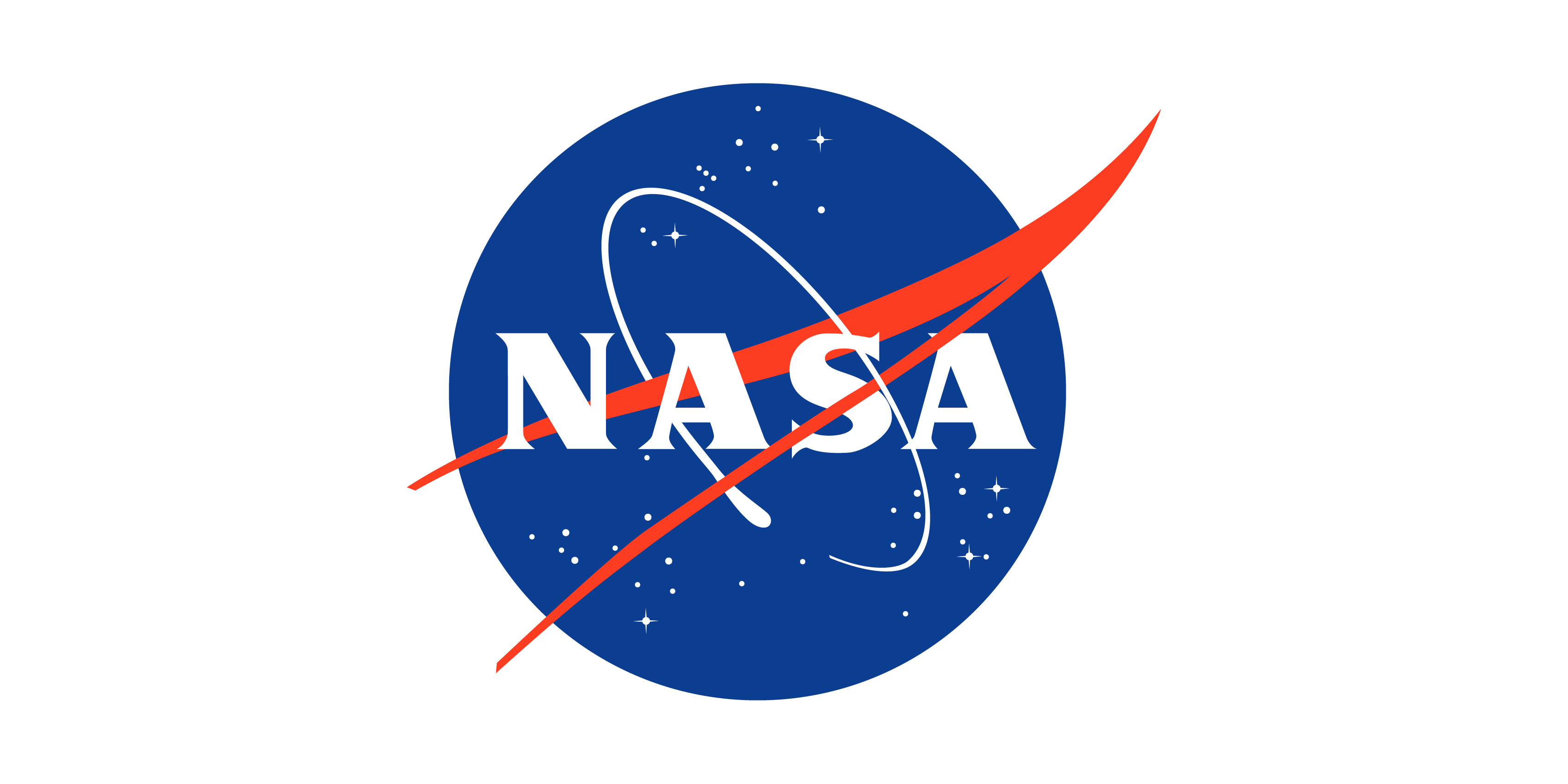 Project Objective
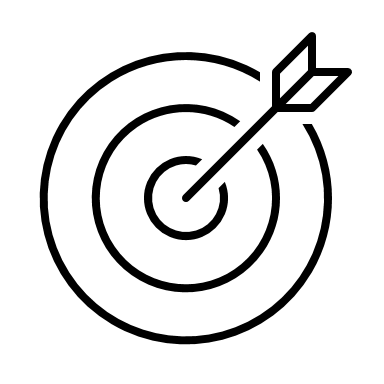 Create a support structure for a fiberoptic cable to measure cryogenic propellant levels.
Trevor Lay
4
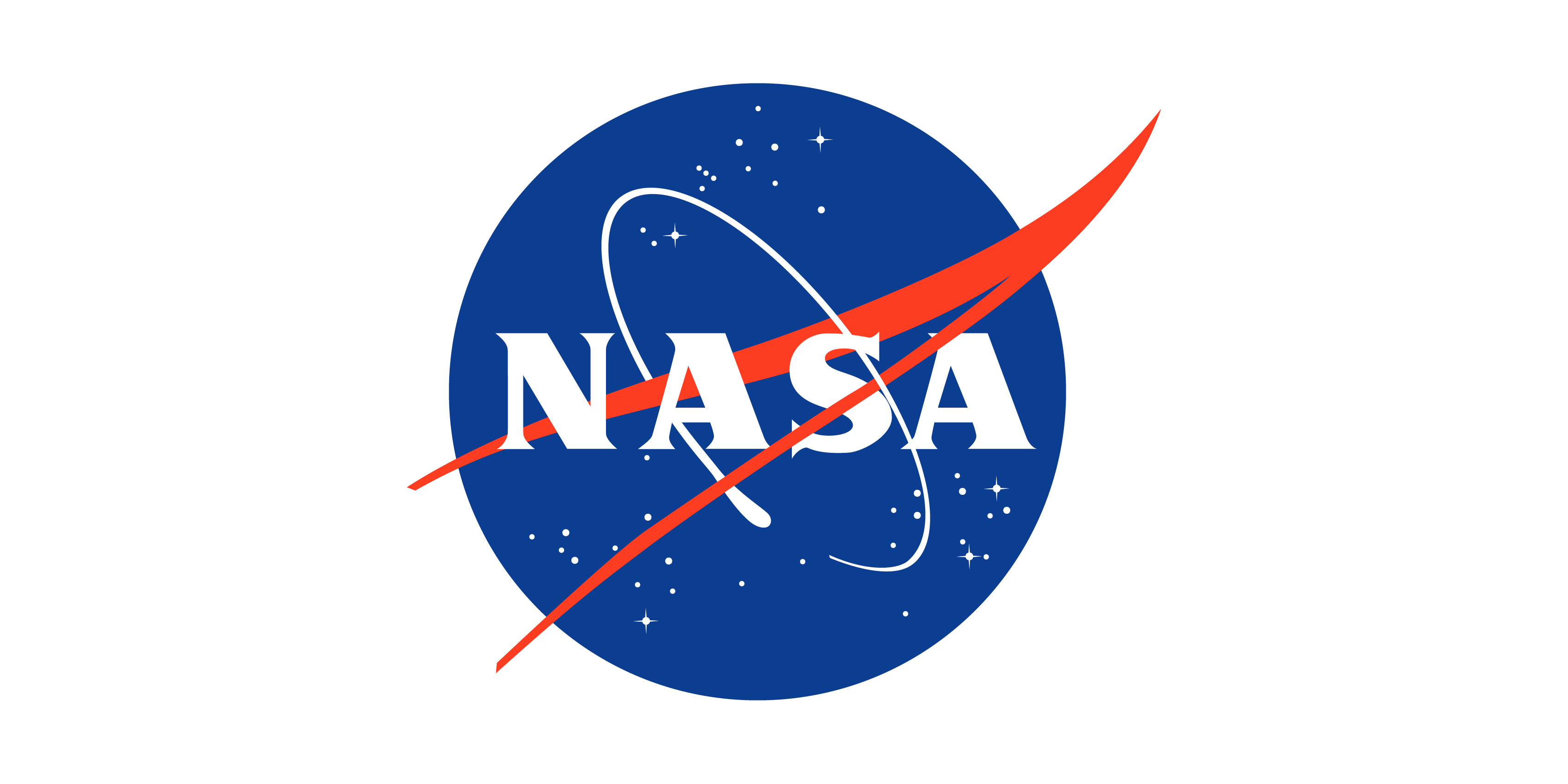 Project Objective
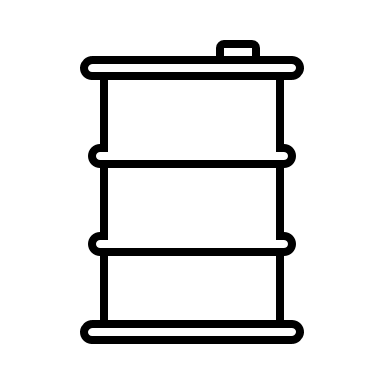 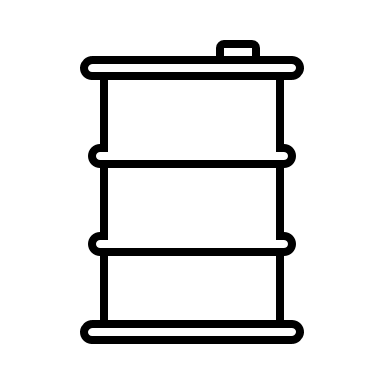 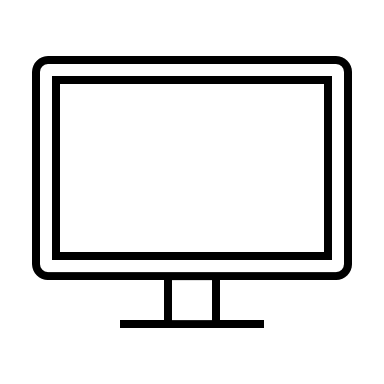 TESTING DEWAR
LN2
Temp = 77 K
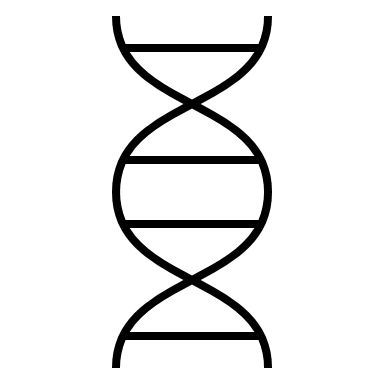 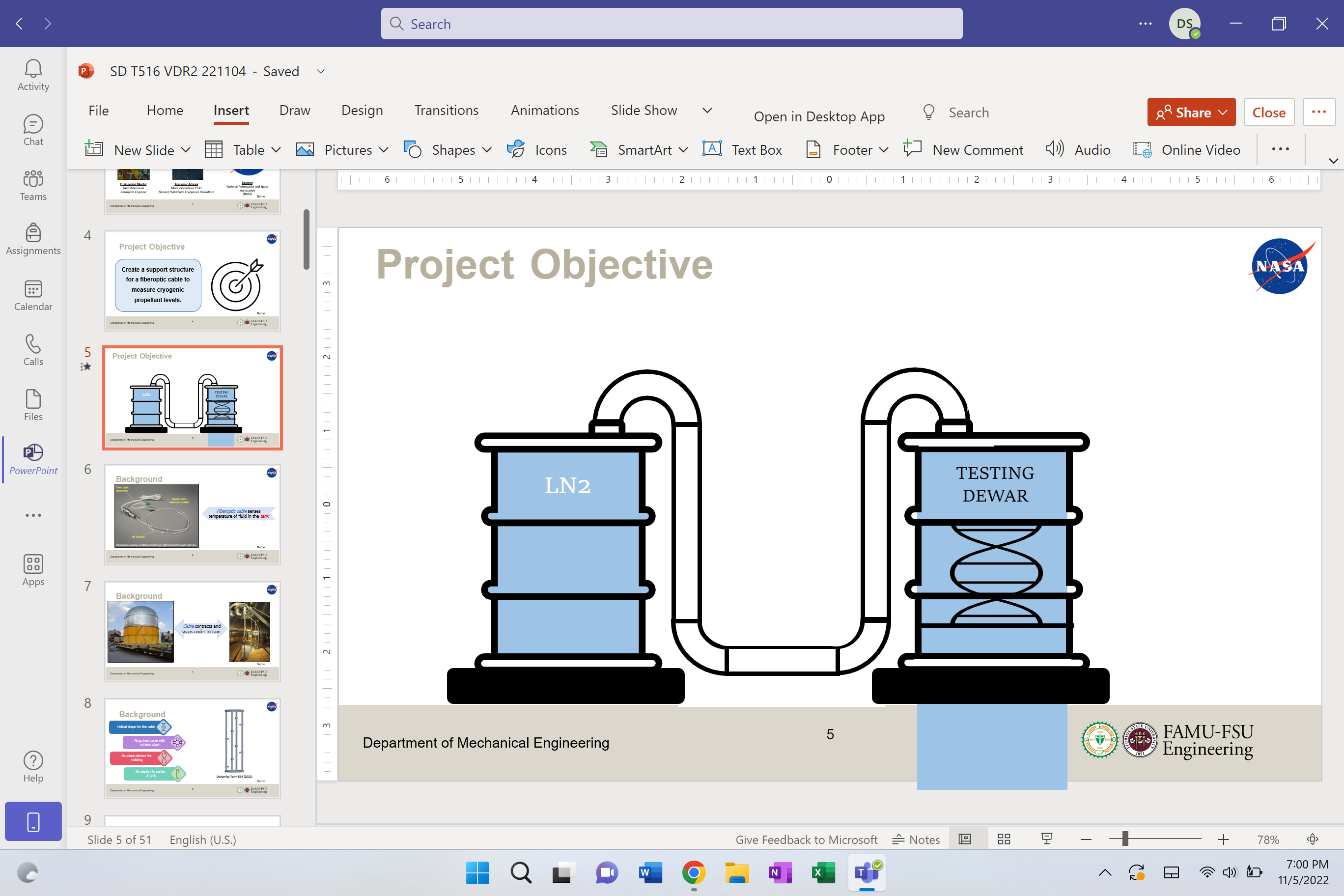 5
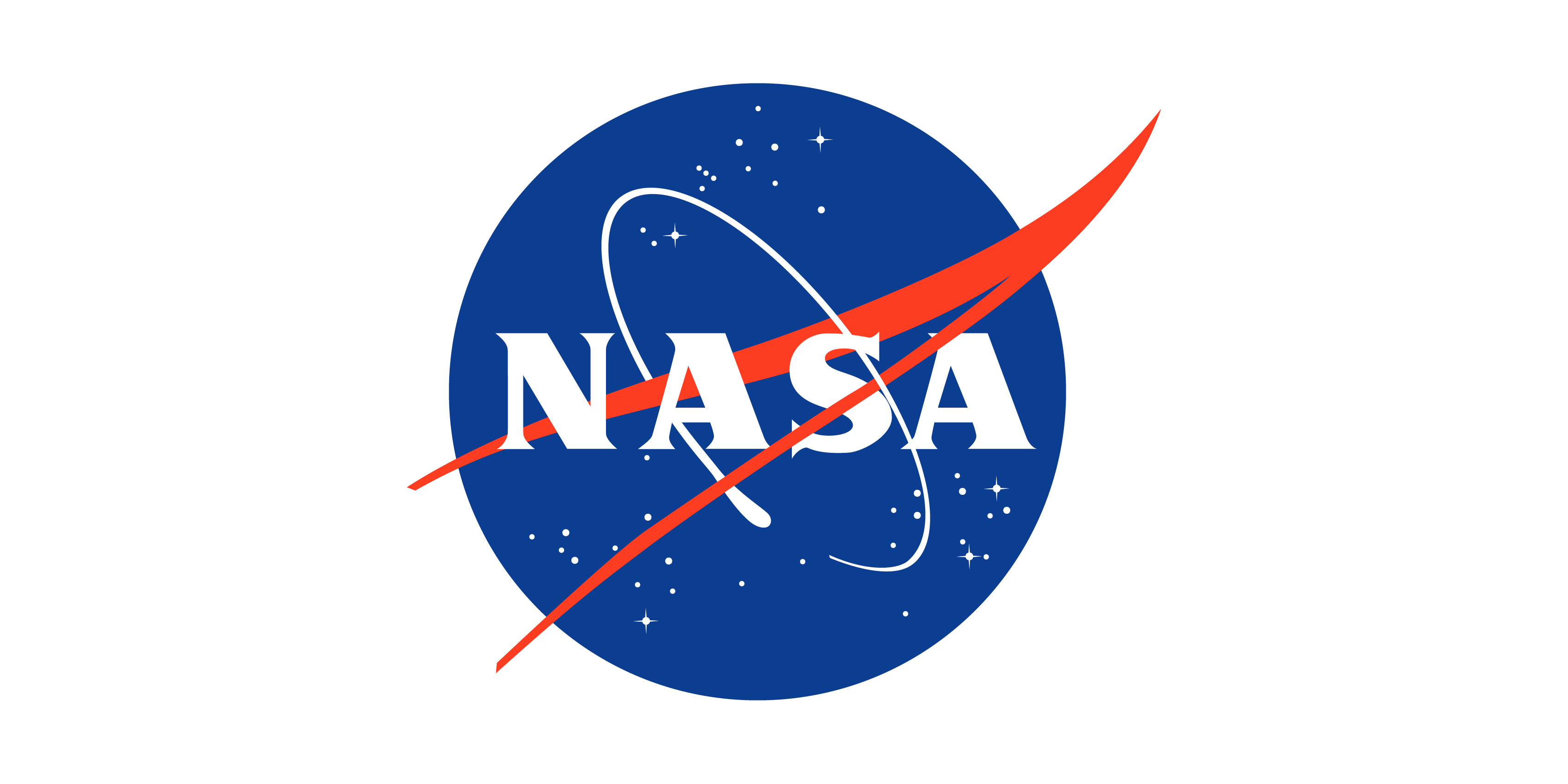 Background
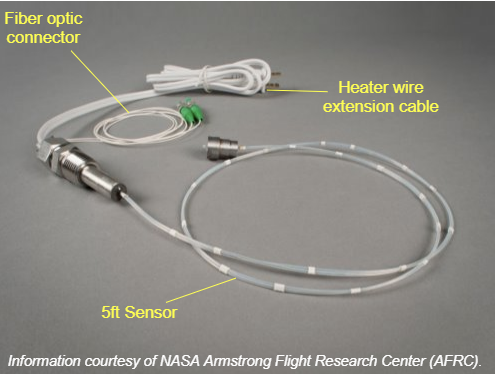 Fiberoptic cable senses temperature of fluid in the tank
Trevor Lay
6
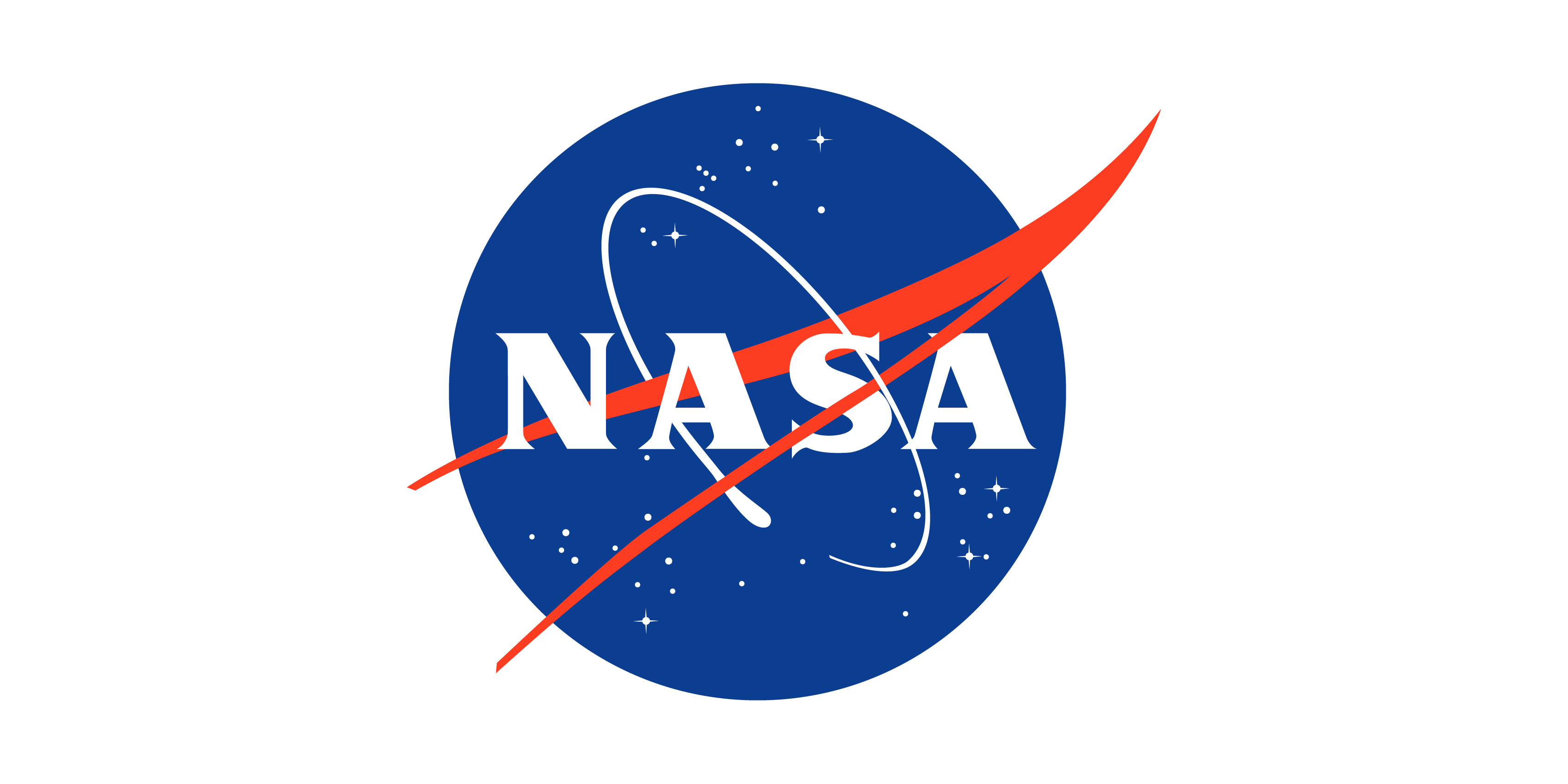 Background
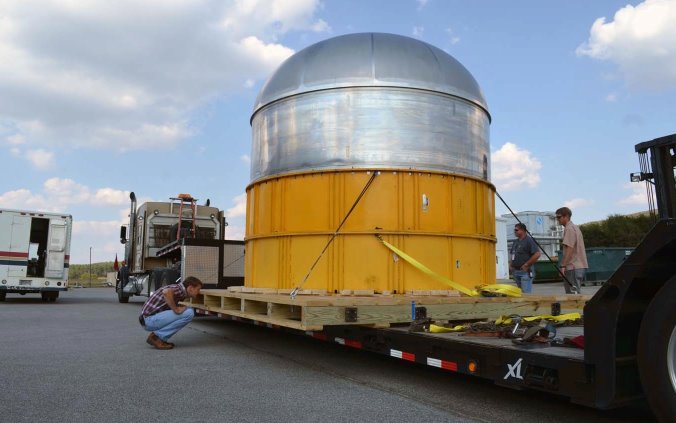 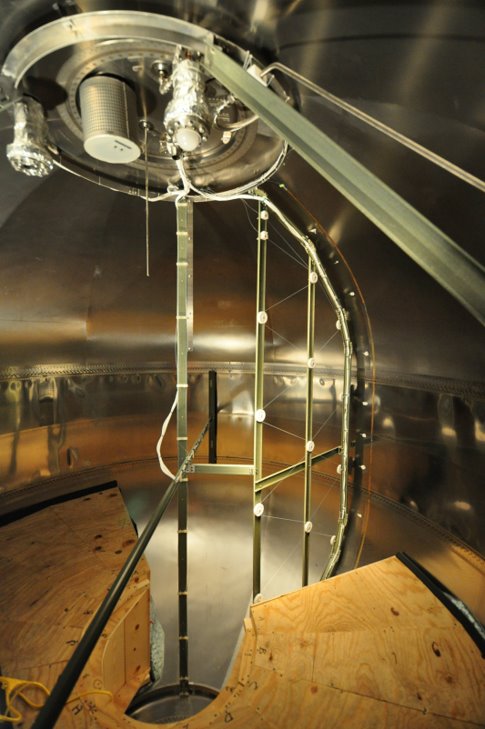 Cable contracts and snaps under tension
Trevor Lay
7
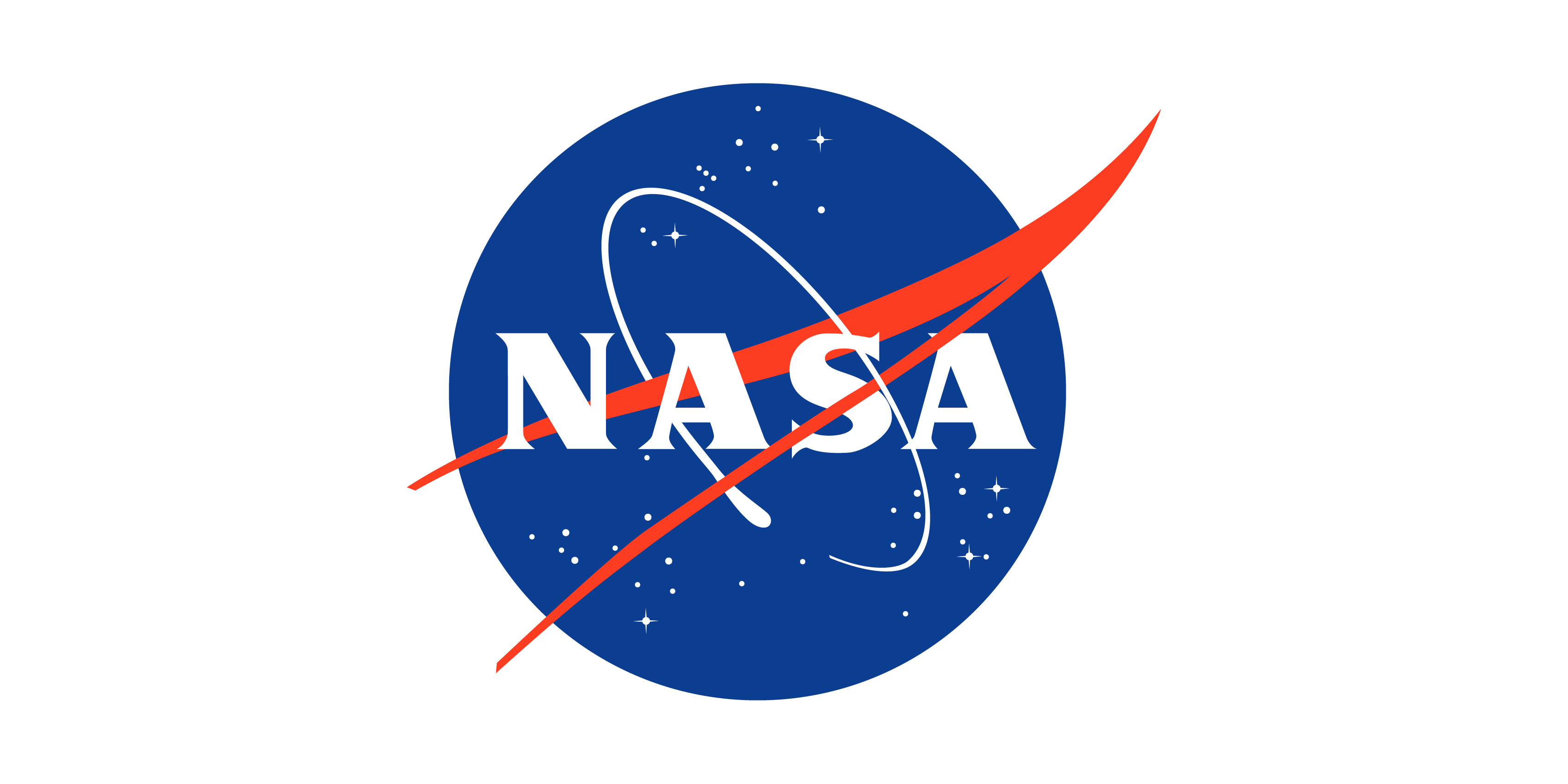 Background
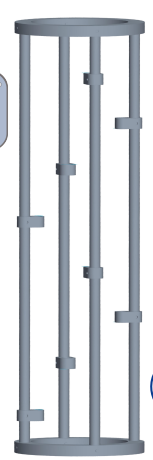 Helical shape for the cable
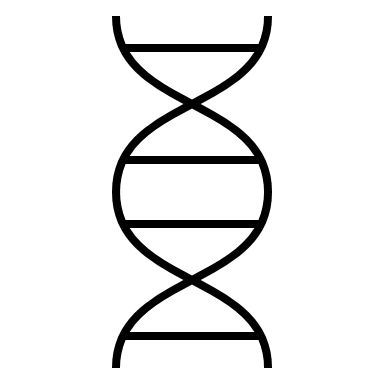 Rings hold cable with 
minimal strain
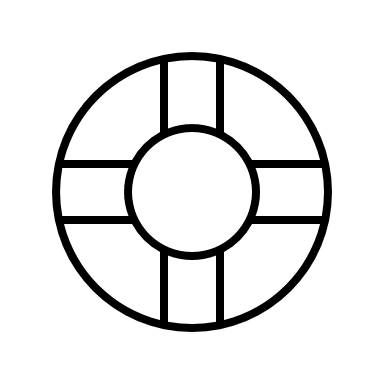 Structure allowed for 
twisting
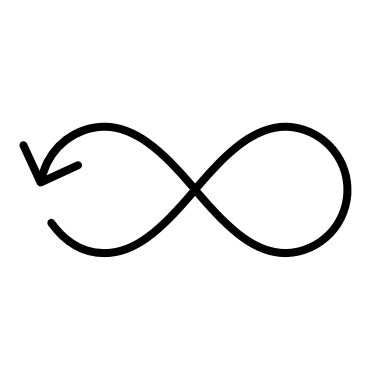 No depth into center 
of tank
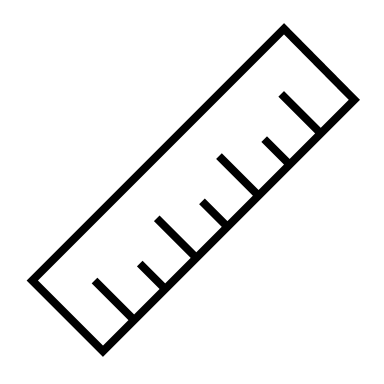 Design by Team 514 (2021)
Trevor Lay
8
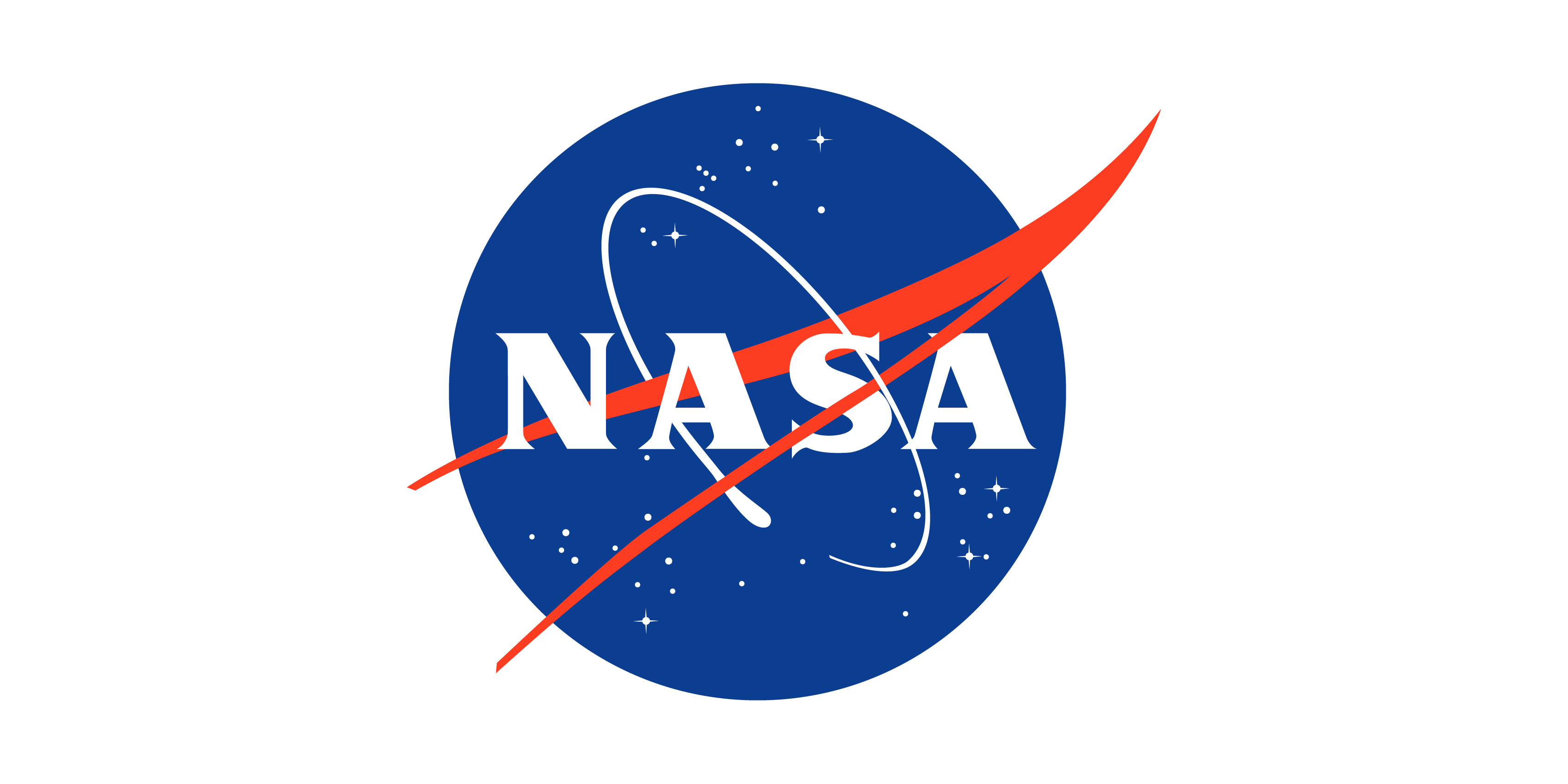 Assumptions
Project Scope
Testing will occur at the MAGLAB
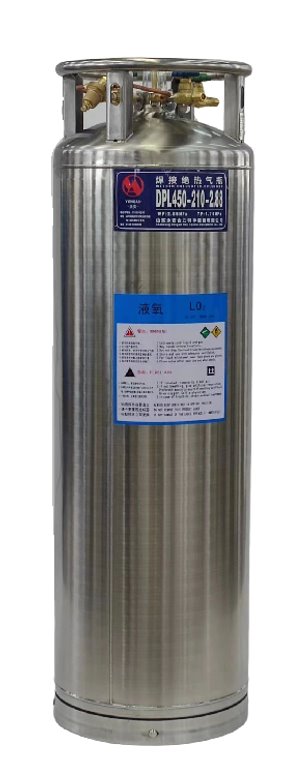 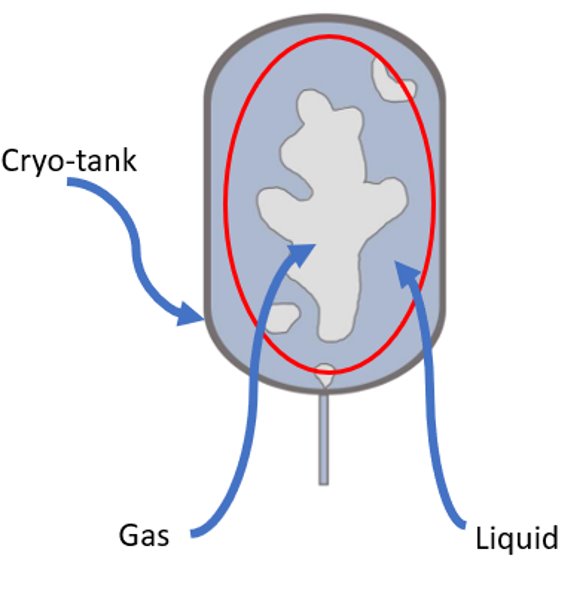 Utilizing a dewar with liquid Nitrogen cryogenic testing fuel
Our structure will operate under zero-gravity conditions
The FOSS software is accurate and functional
Trevor Lay
9
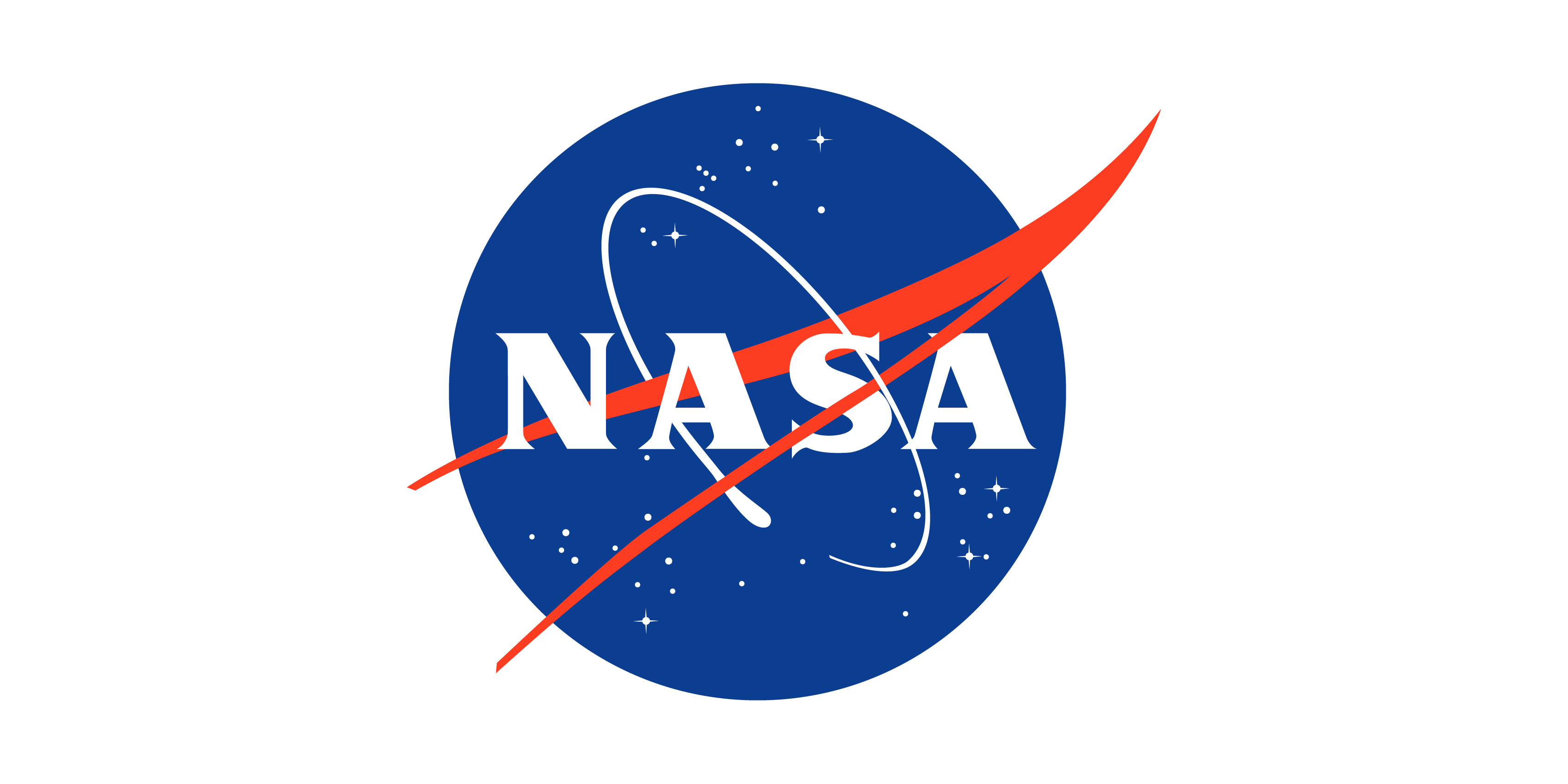 Customer Needs
Interpret Sensor Readings
Withstands 
Cryogenic Temperatures
Measures Fuel Levels
Scalable Geometry
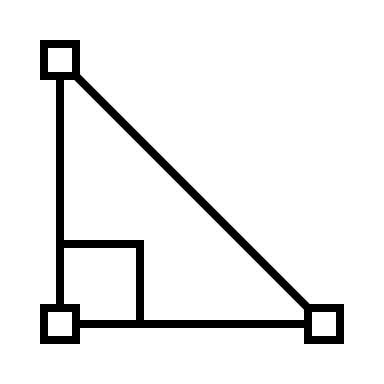 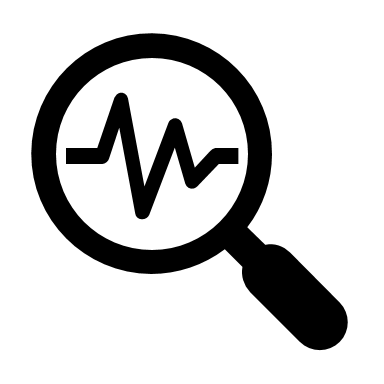 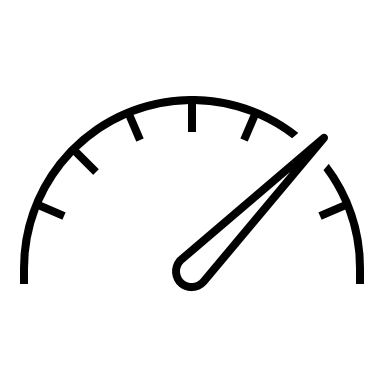 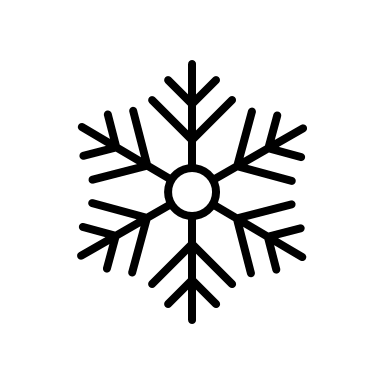 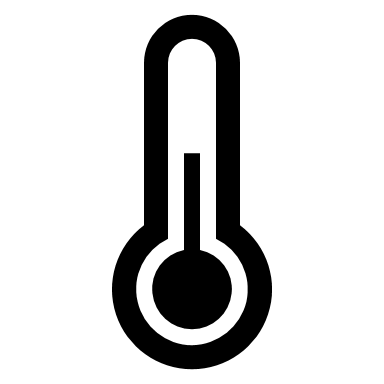 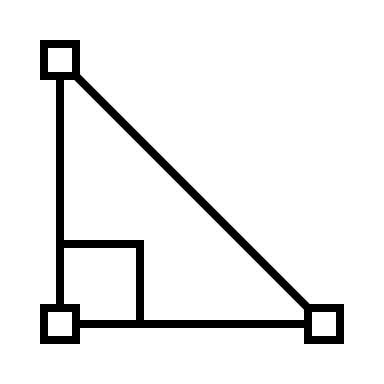 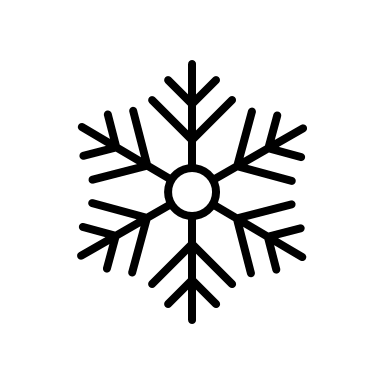 Trevor Lay
10
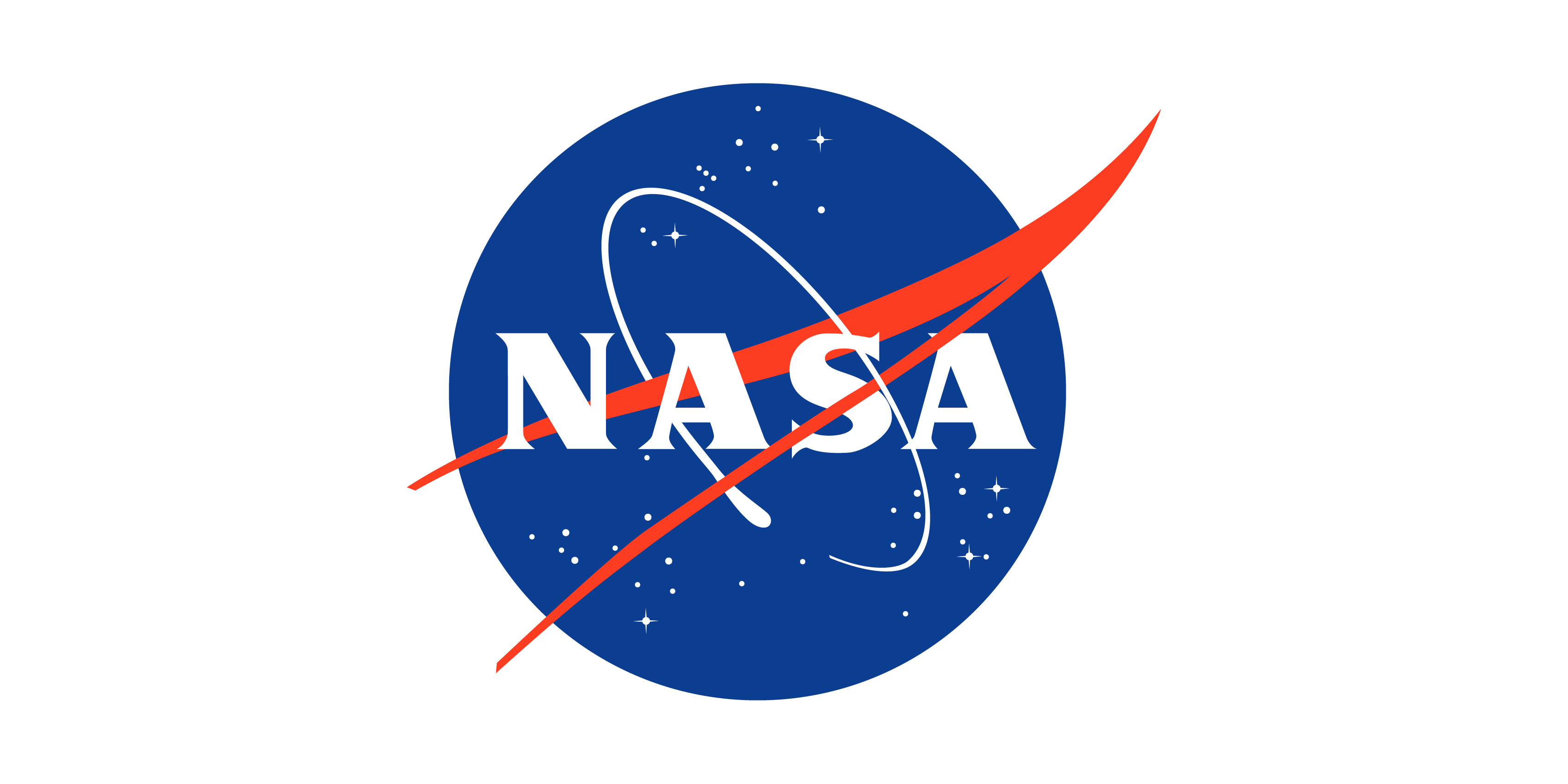 Functional Decomposition
Sensors
Structure
Power Source
Display Interface and Code
Trevor Lay
11
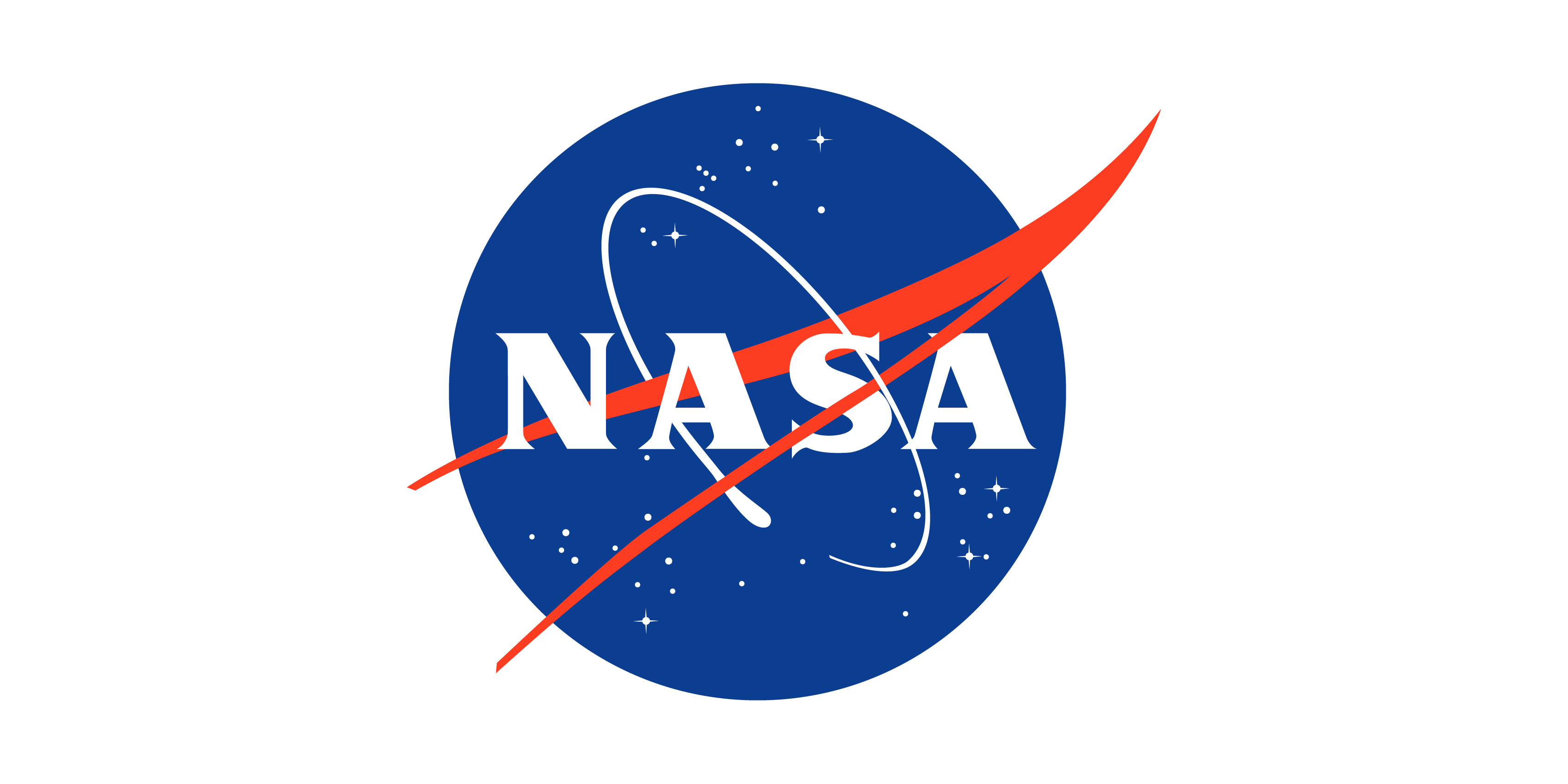 Targets and Metrics
We must ensure that the stress and strain incurred by the material at 77 K is not more than the material bounds.
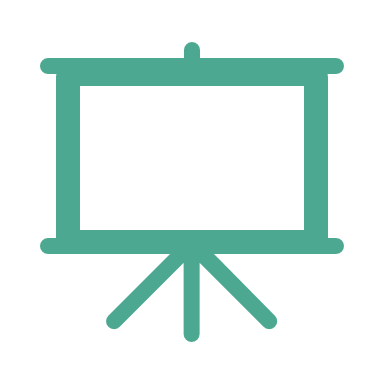 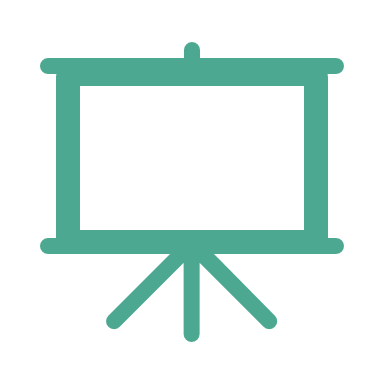 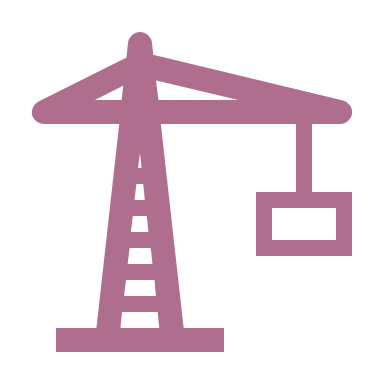 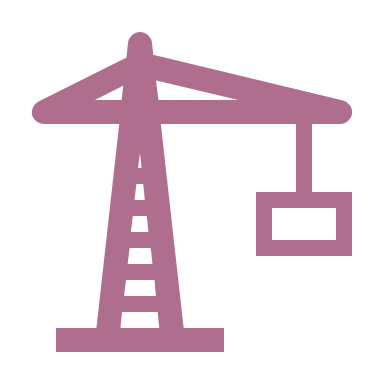 The critical target for the display aspect is ensuring that our values are presented in a recognizable and presentable manner.
Sensors
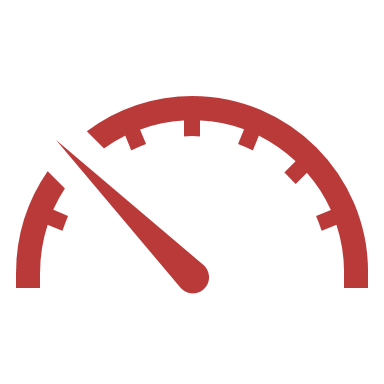 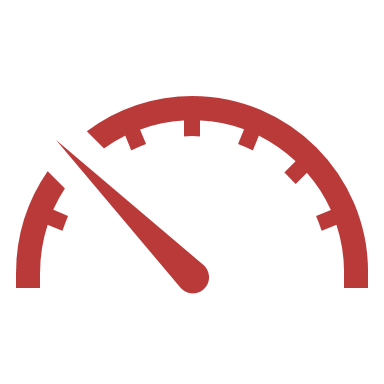 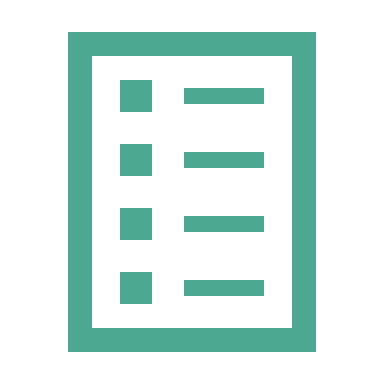 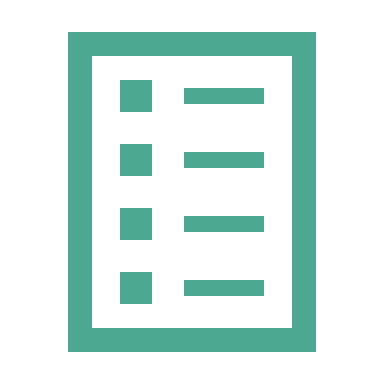 The critical target dealing with the measurement system is the prevention of snapping or fracturing while exposed to LN2.
Display
POWER
Structure
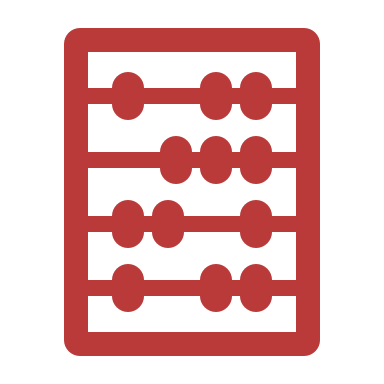 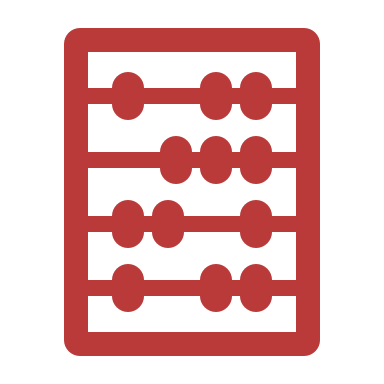 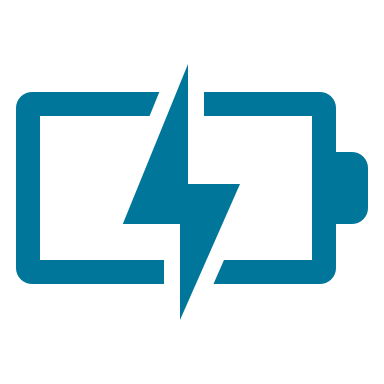 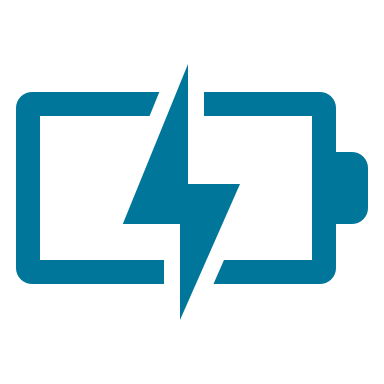 Power source 
supplies at least 12V​
Catherine Potts
12
[Speaker Notes: Target max stress and strain values for glass: 1KN/area, 3.5% strain]
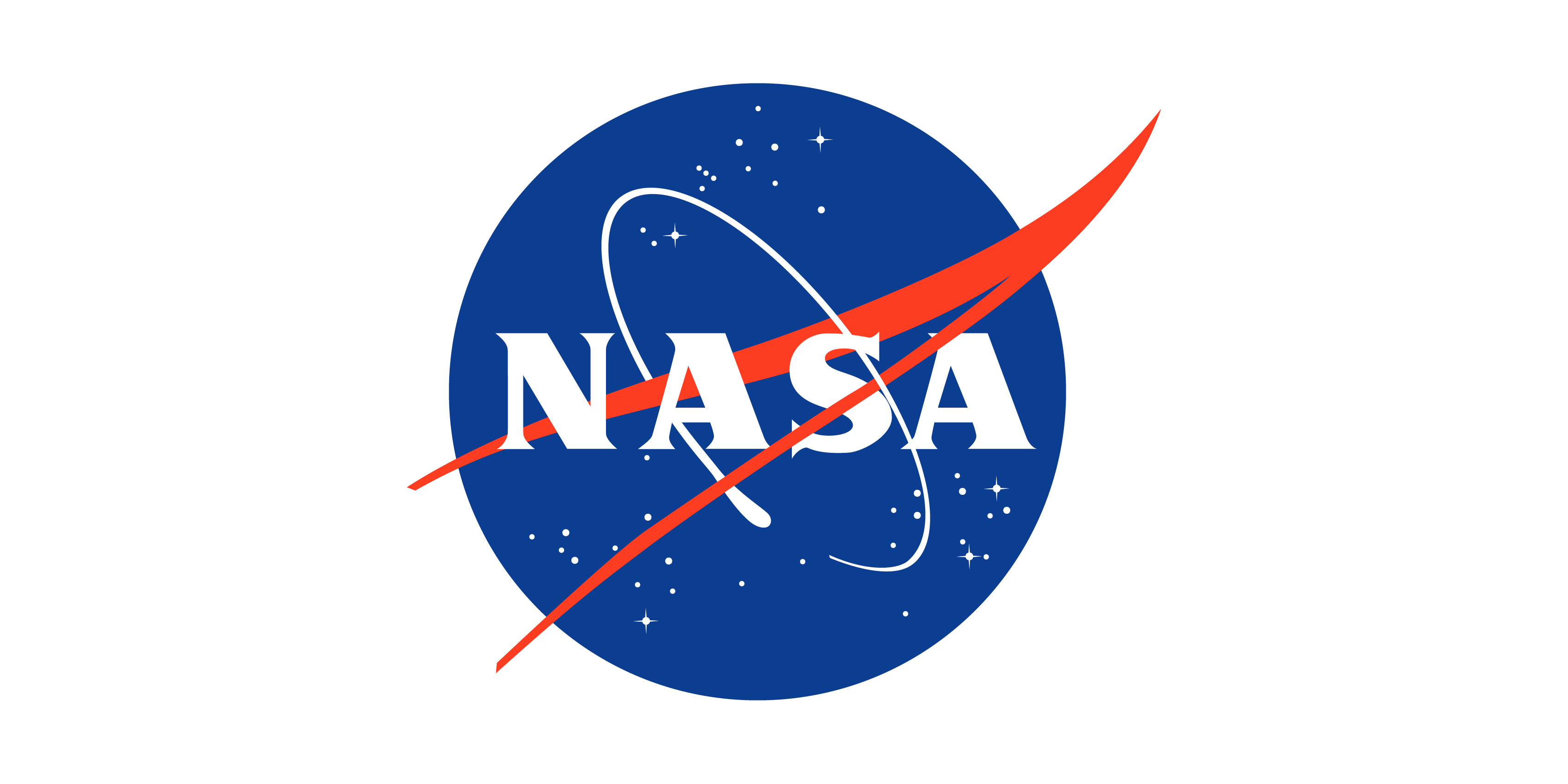 Targets
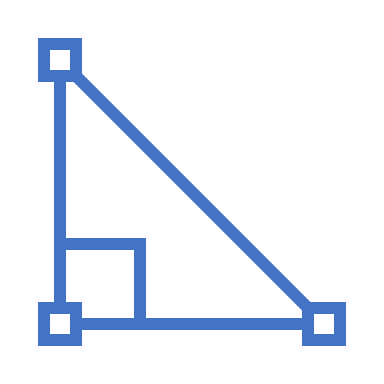 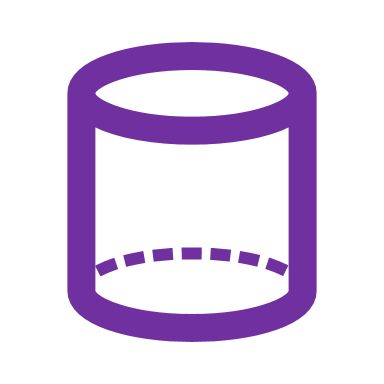 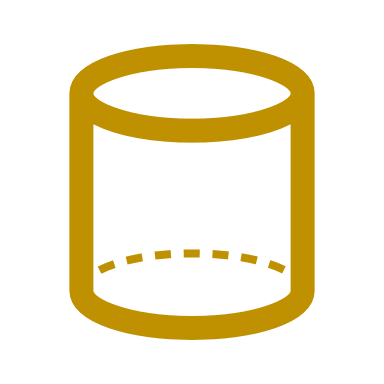 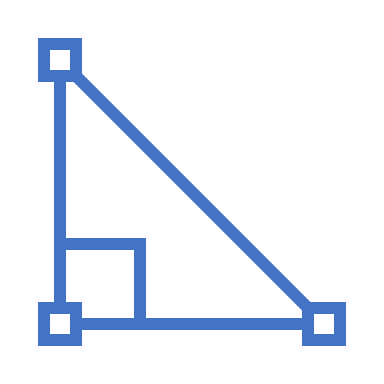 No taller than
 0.66 m
Base is no wider than 0.36 m
Design can be scaled to operate in tank of 17 m3
Catherine Potts
13
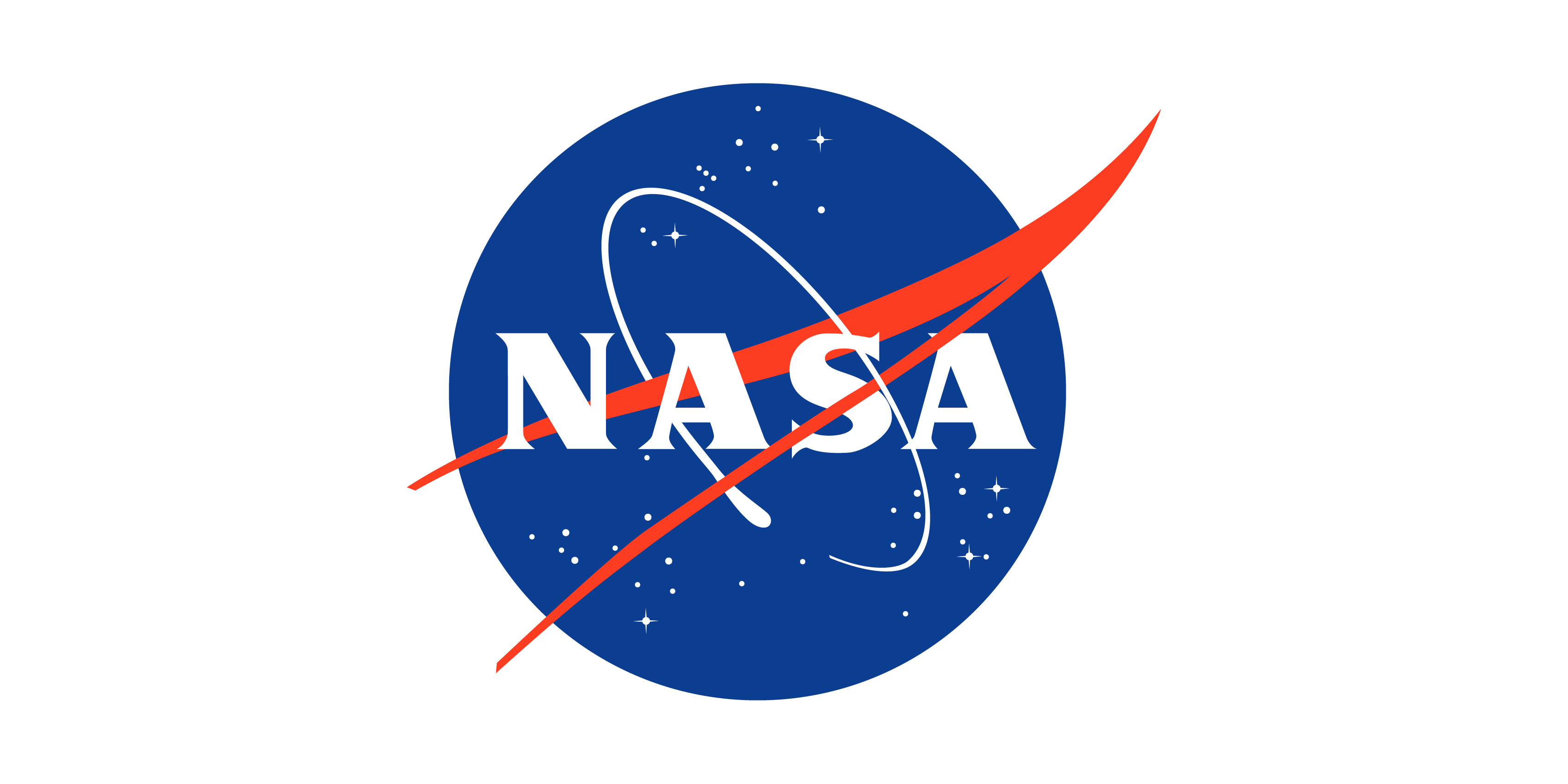 Concept Generation
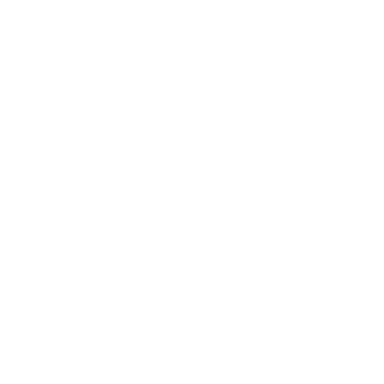 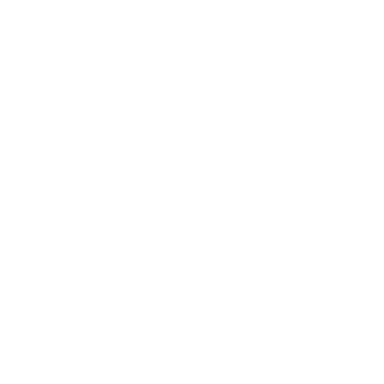 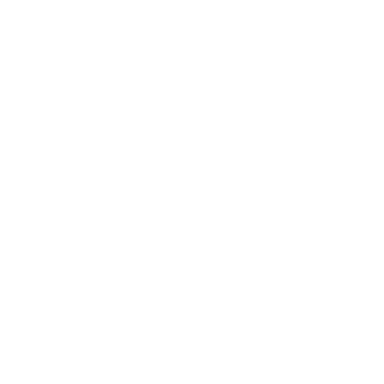 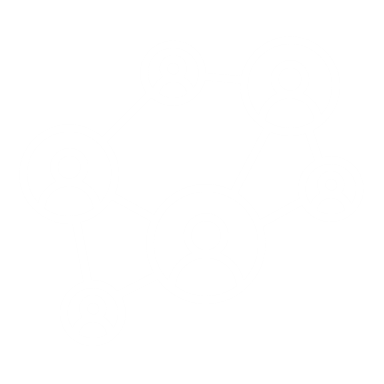 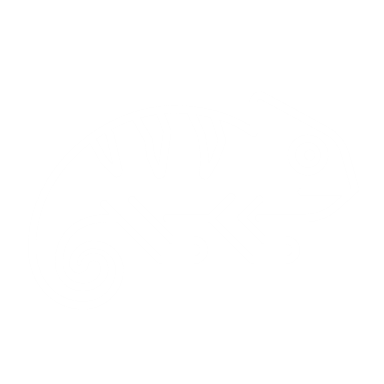 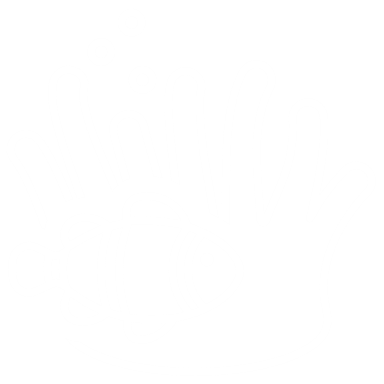 Biomimicry
S.C.A.M.P.E.R.
Crap Shoot
Brainstorm
Catherine Potts
14
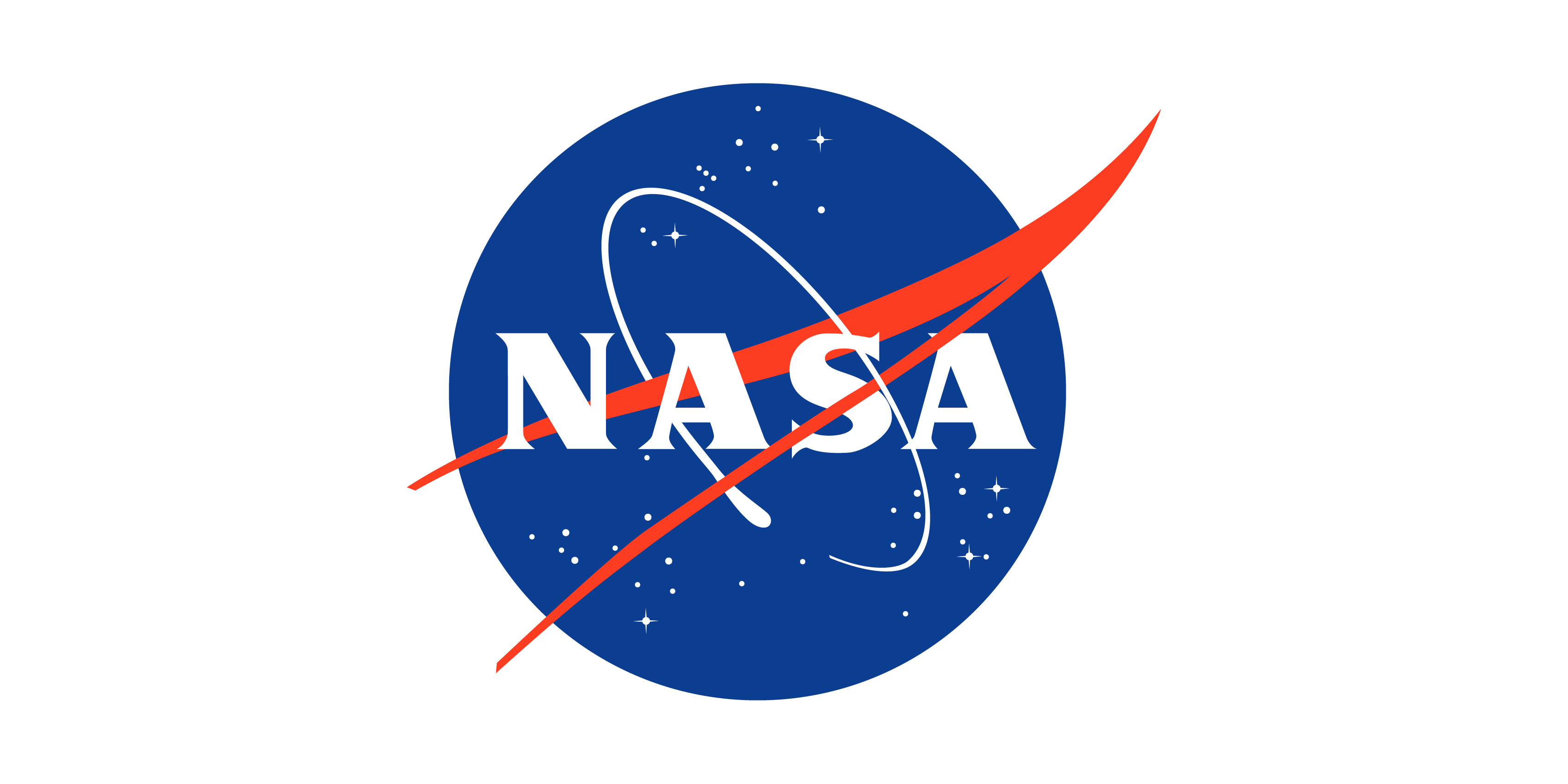 Medium Fidelity Concepts
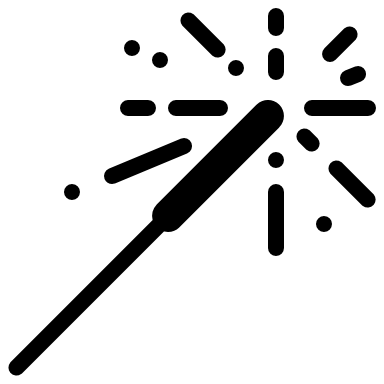 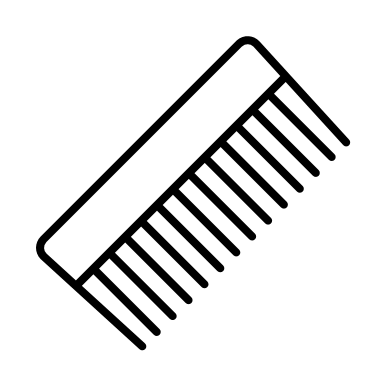 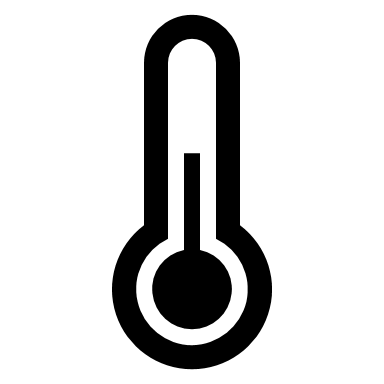 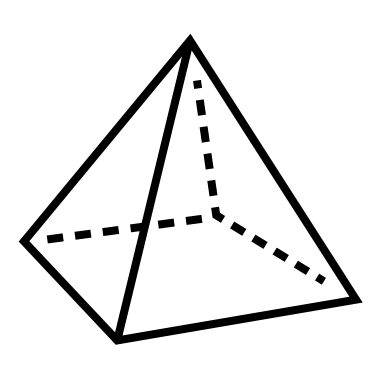 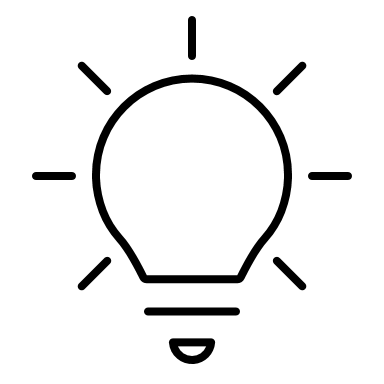 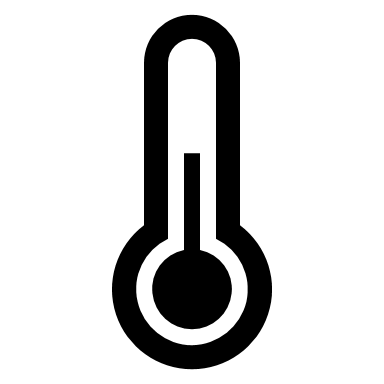 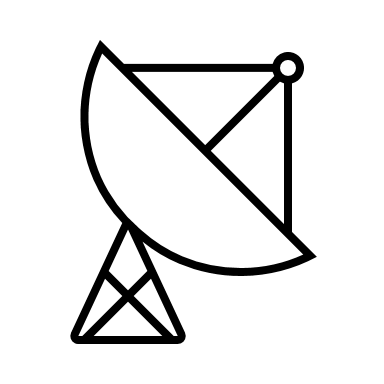 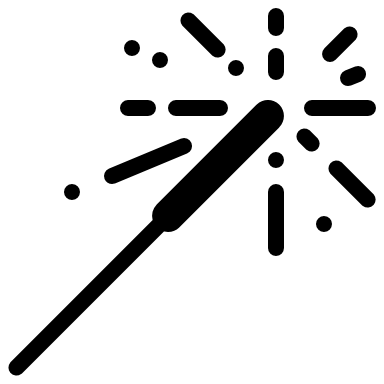 Thermistors that are aligned in a circuit to determine the temperature of the propellant to determine the state.
Use magnets on the outside of the tank to control a membrane that “combs” through the fluid and gas mixture.
Lasers on either side of the tank that are aligned, the angle of misalignment corresponds to the index of refraction.
Light dispersed in a prism that is then refracted through the liquid and gas,  to determine the state of the propellant.
Radio frequency waves are sent to determine the 
deflection at the base of the collector on the opposite side.
93
31
27
21
103
Catherine Potts
15
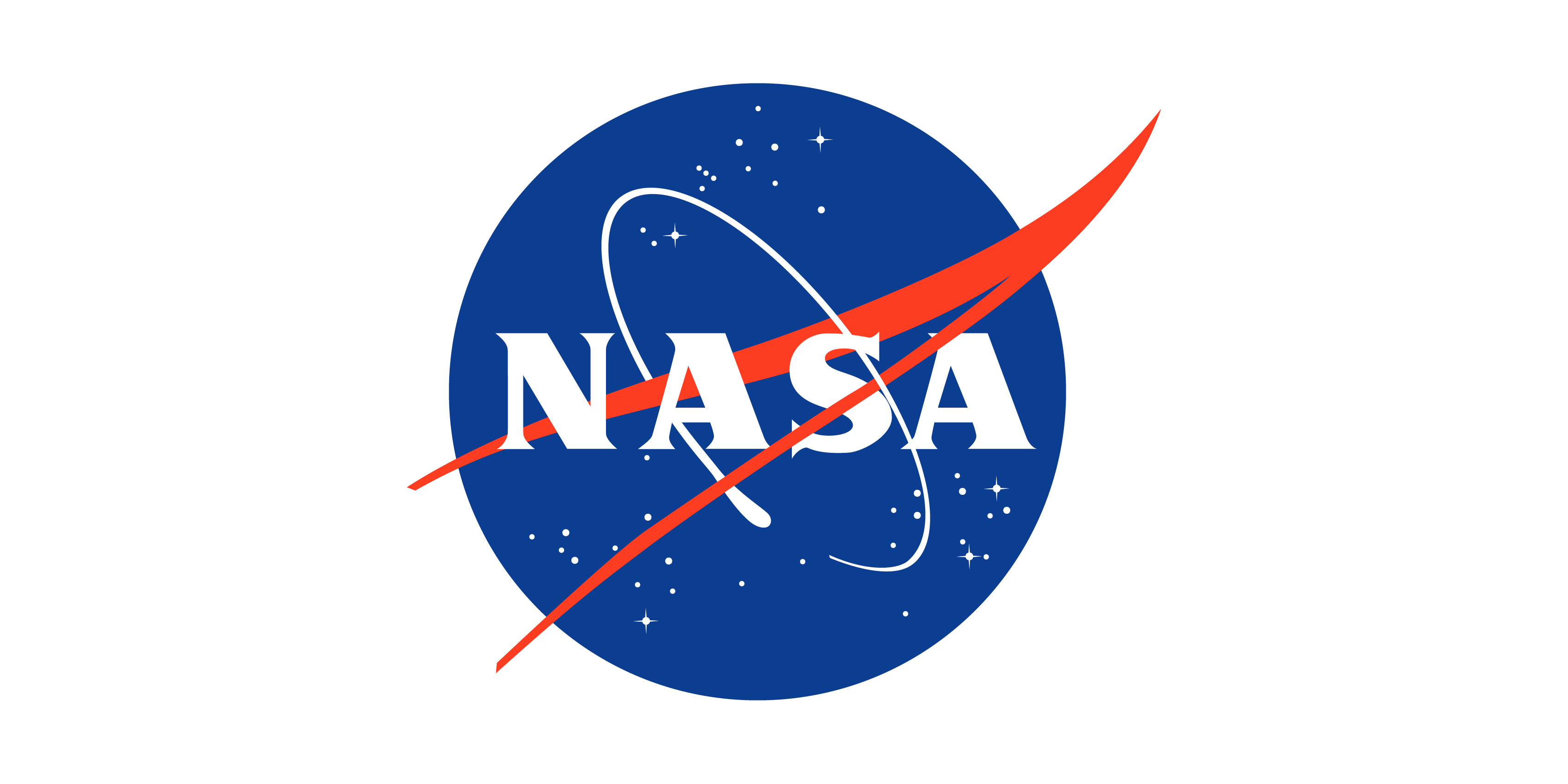 High Fidelity Concepts
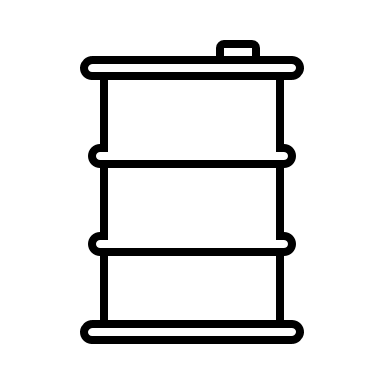 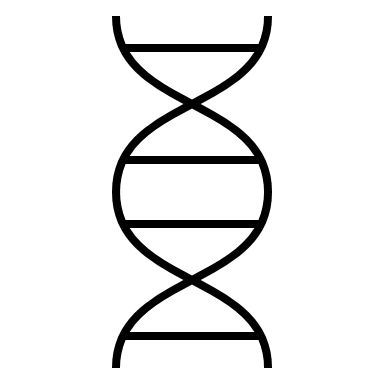 Concentric Helical Sweep Concept
Triangular Truss Concept
Honeycomb Support Concept
Catherine Potts
16
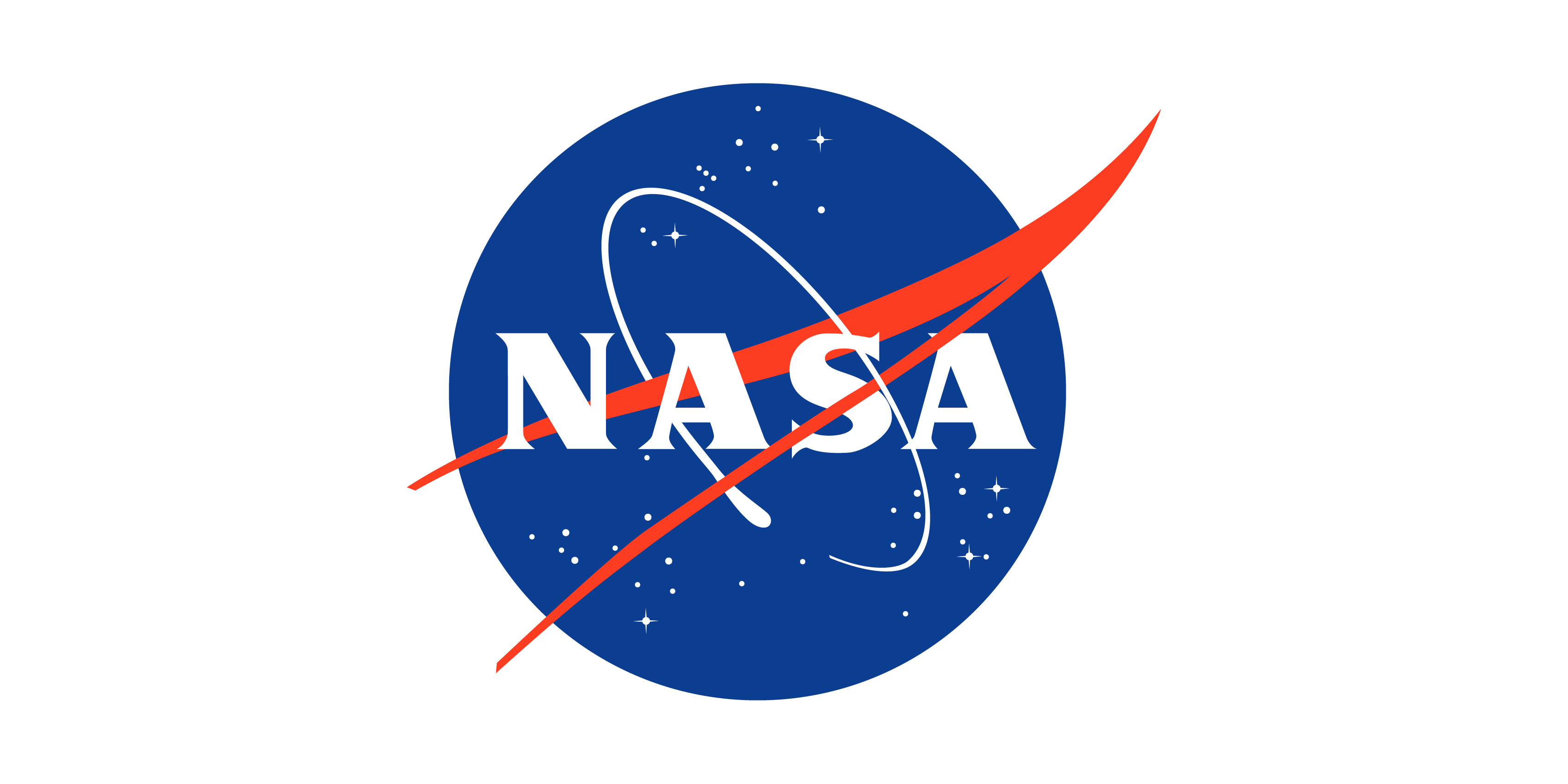 High Fidelity Concepts
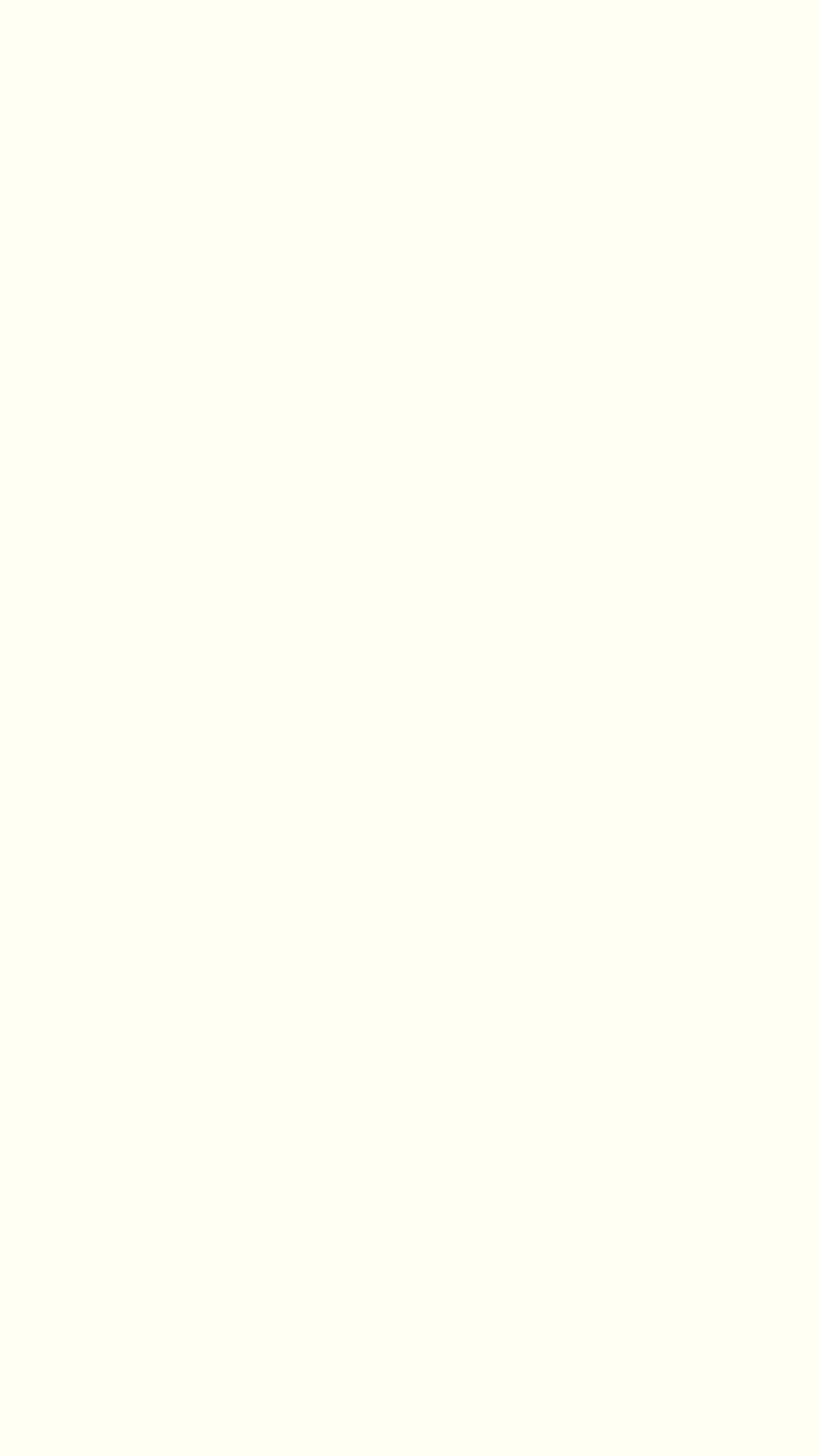 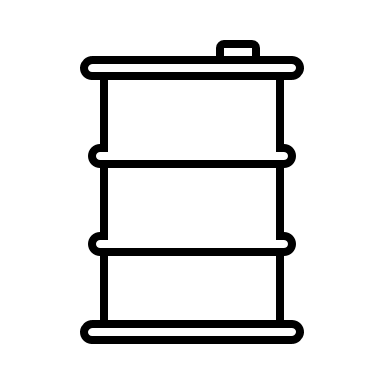 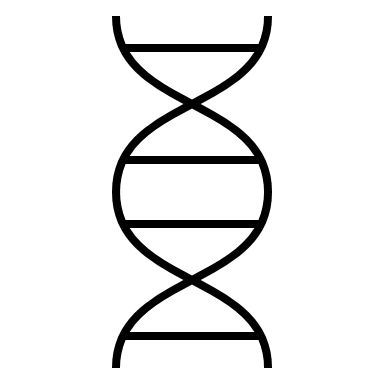 Concentric Helical Sweep Concept
Triangular Truss Concept
Honeycomb Support Concept
Catherine Potts
17
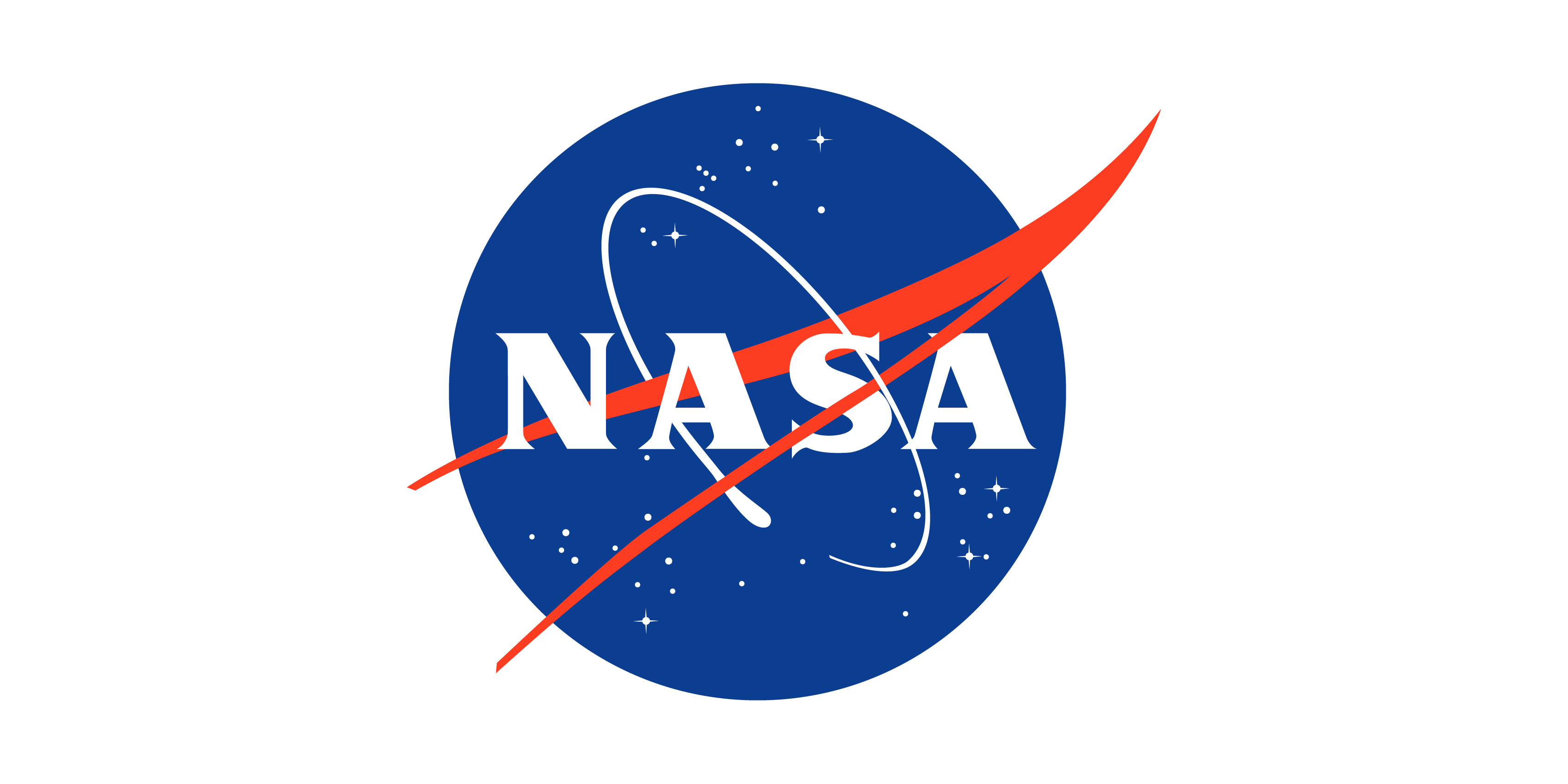 High Fidelity Concepts
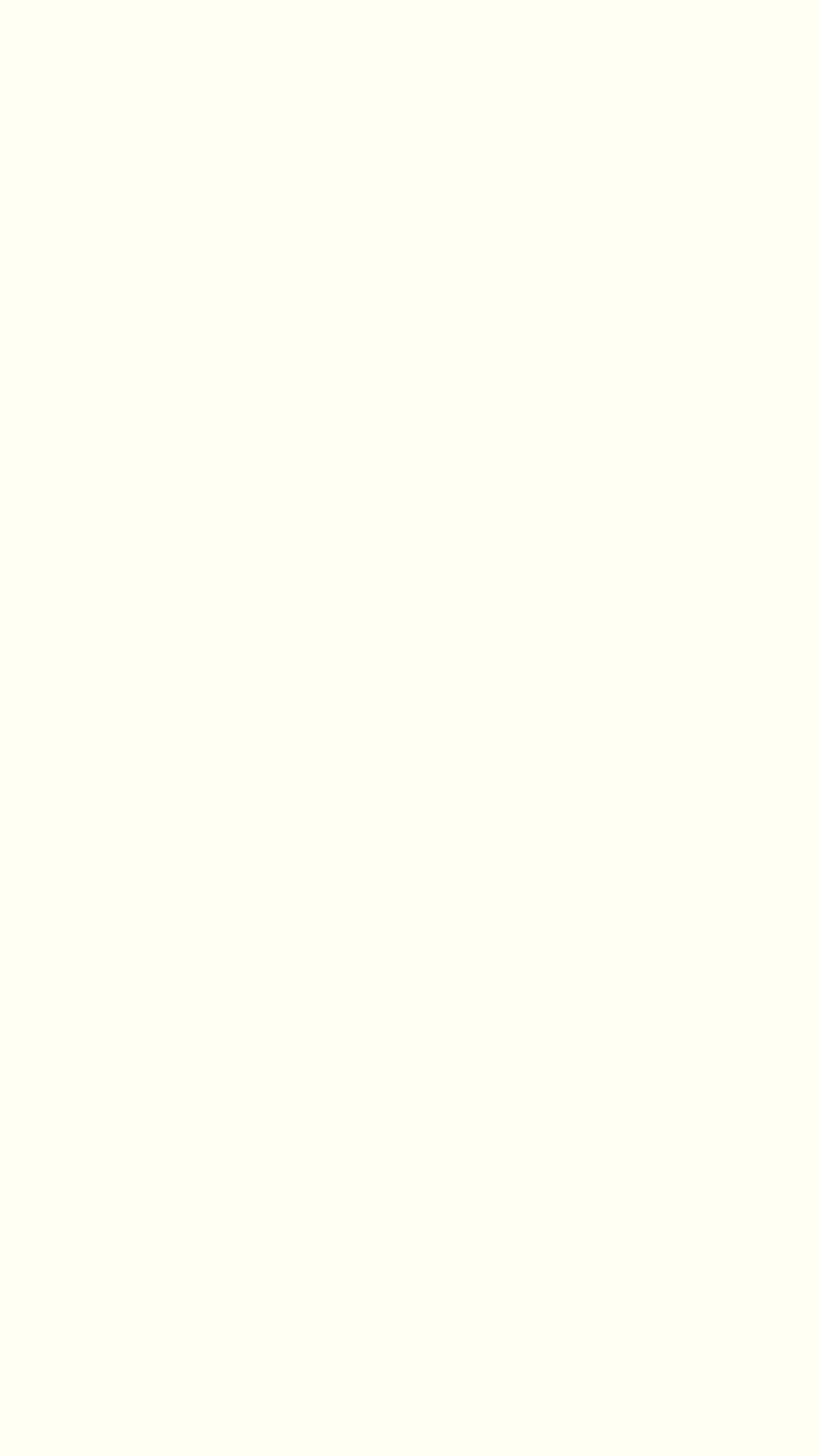 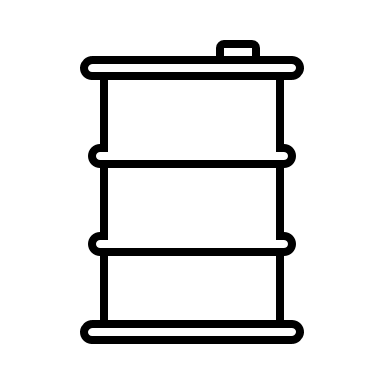 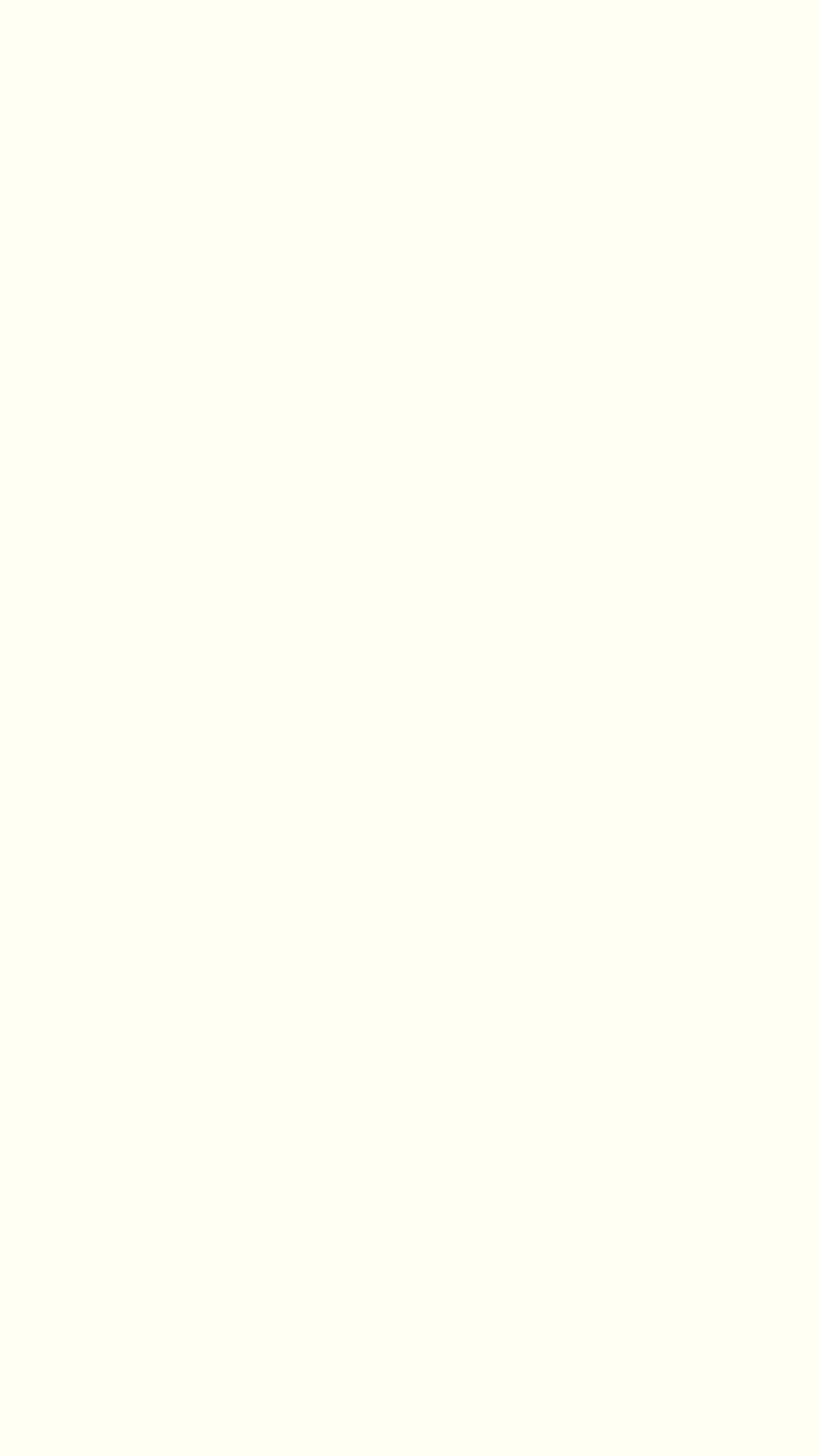 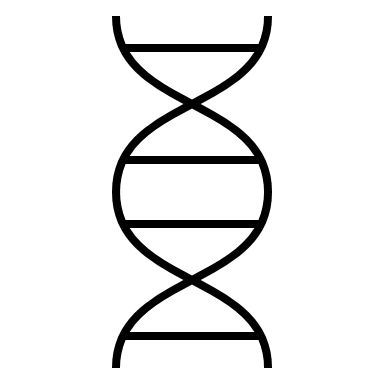 Concentric Helical Sweep Concept
Triangular Truss Concept
Honeycomb Support Concept
Catherine Potts
18
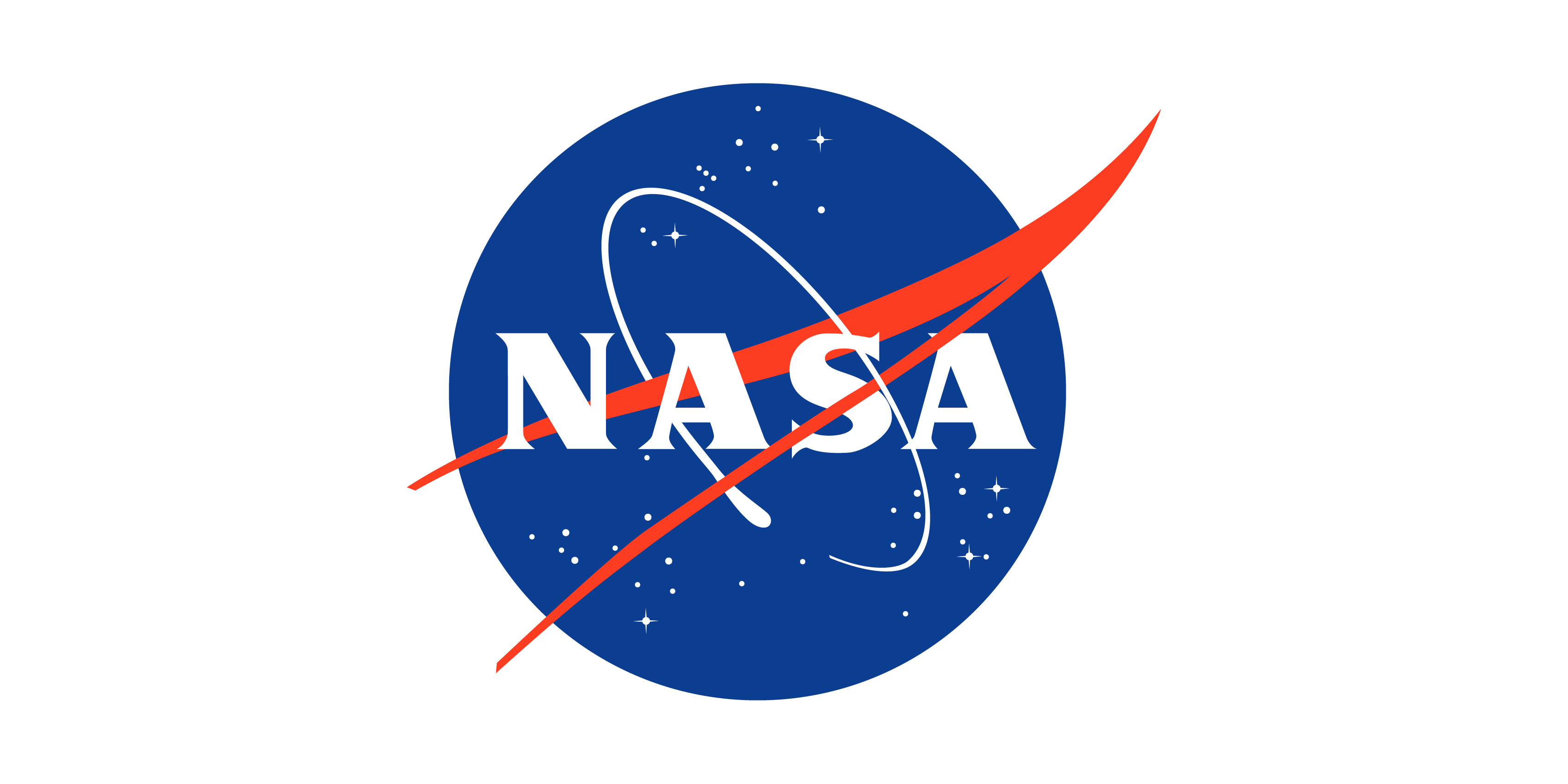 High Fidelity Concepts
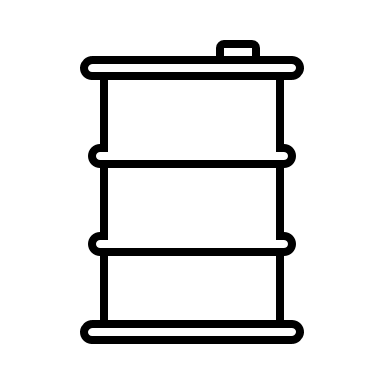 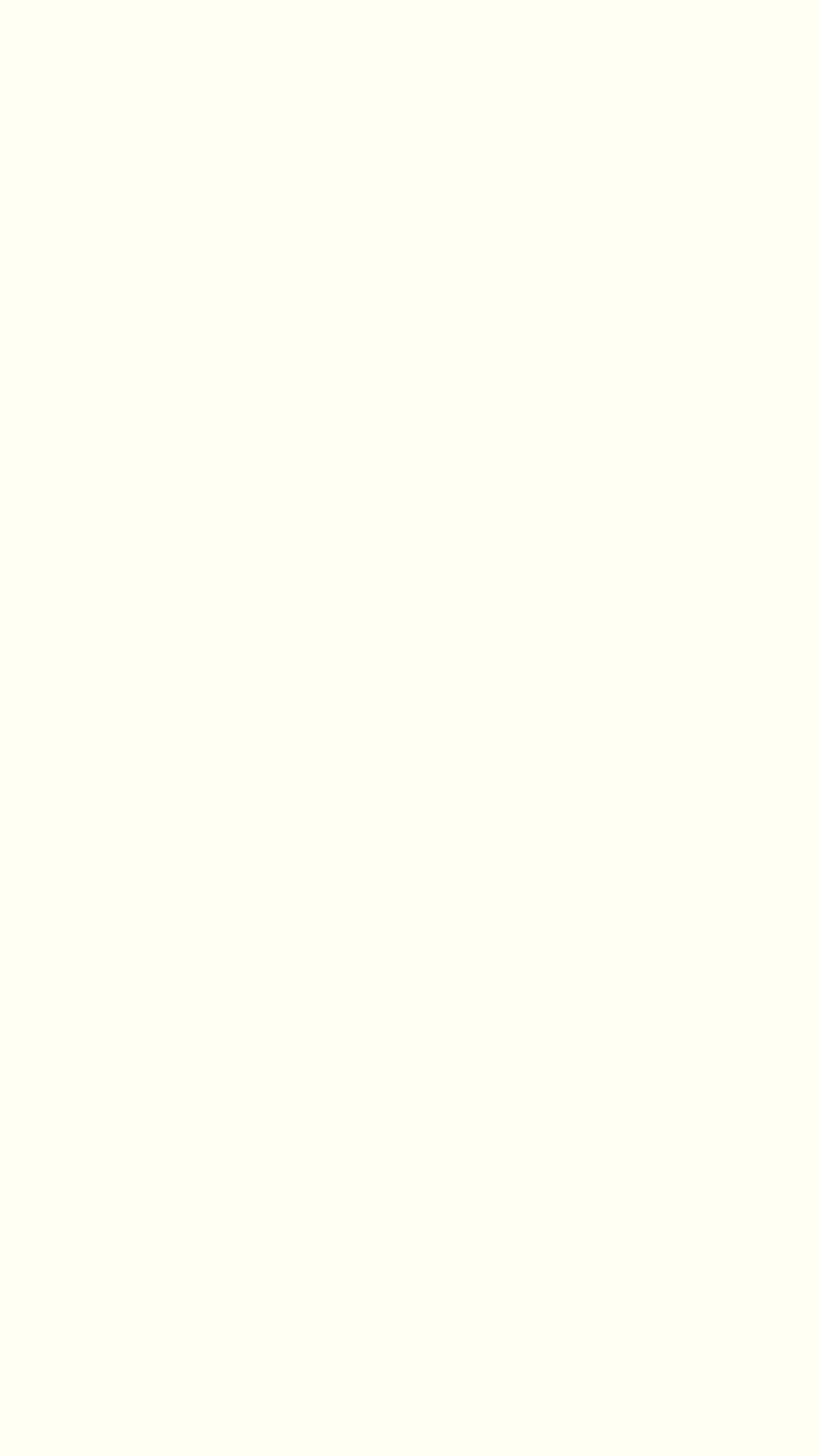 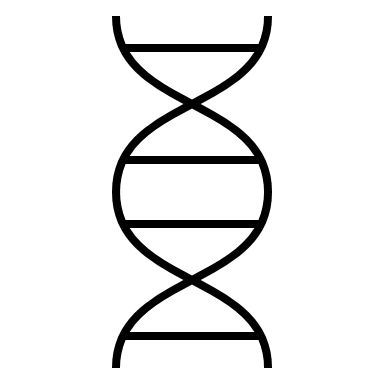 Concentric Helical Sweep Concept
Triangular Truss Concept
Honeycomb Support Concept
Catherine Potts
19
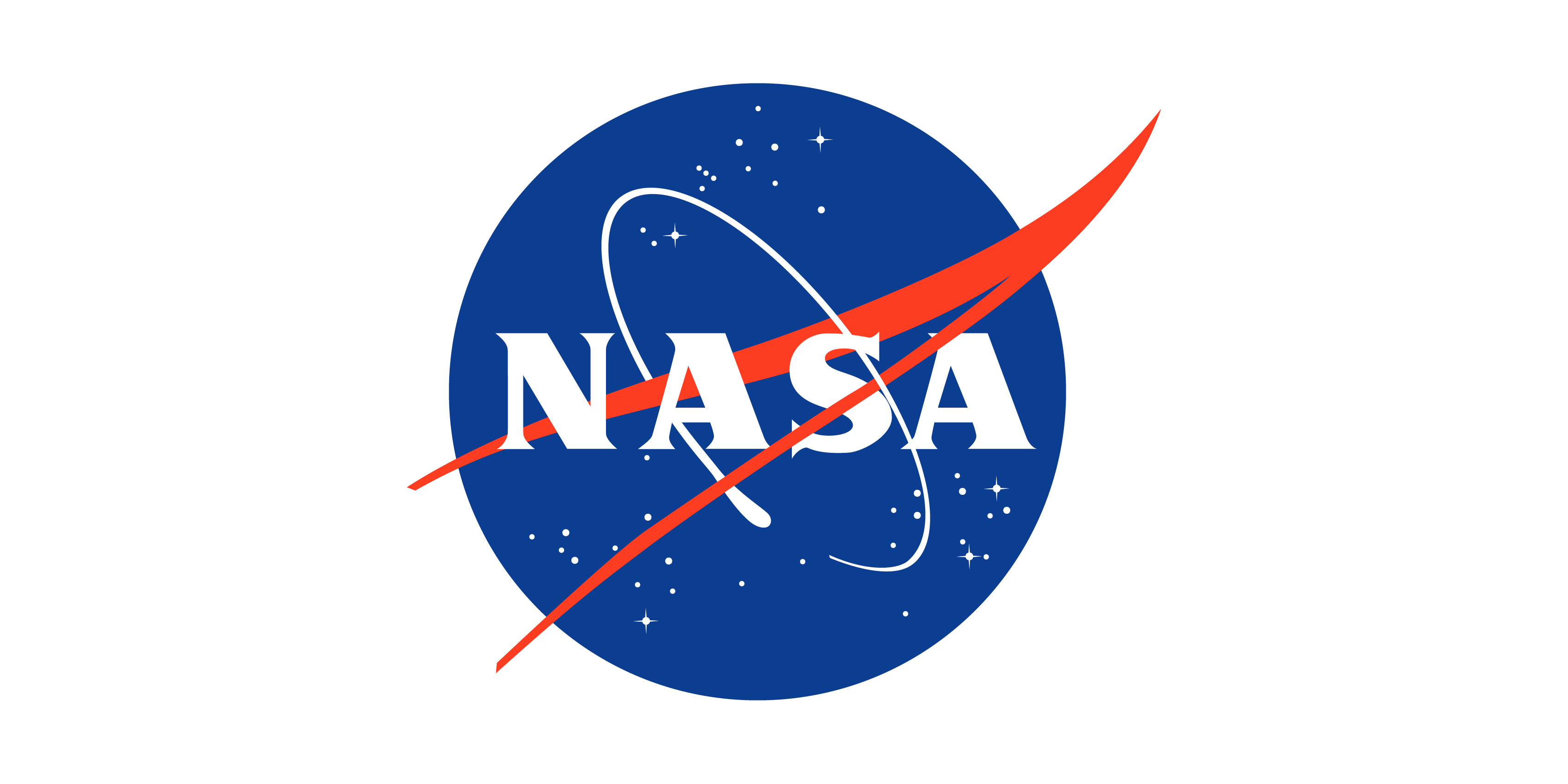 Concept Selection
Binary 
Pairwise 
Comparison
House 
Of
 Quality
Analytical Hierarchy Process
Pugh
Chart
Final 
Selection
Zafer Jesri
20
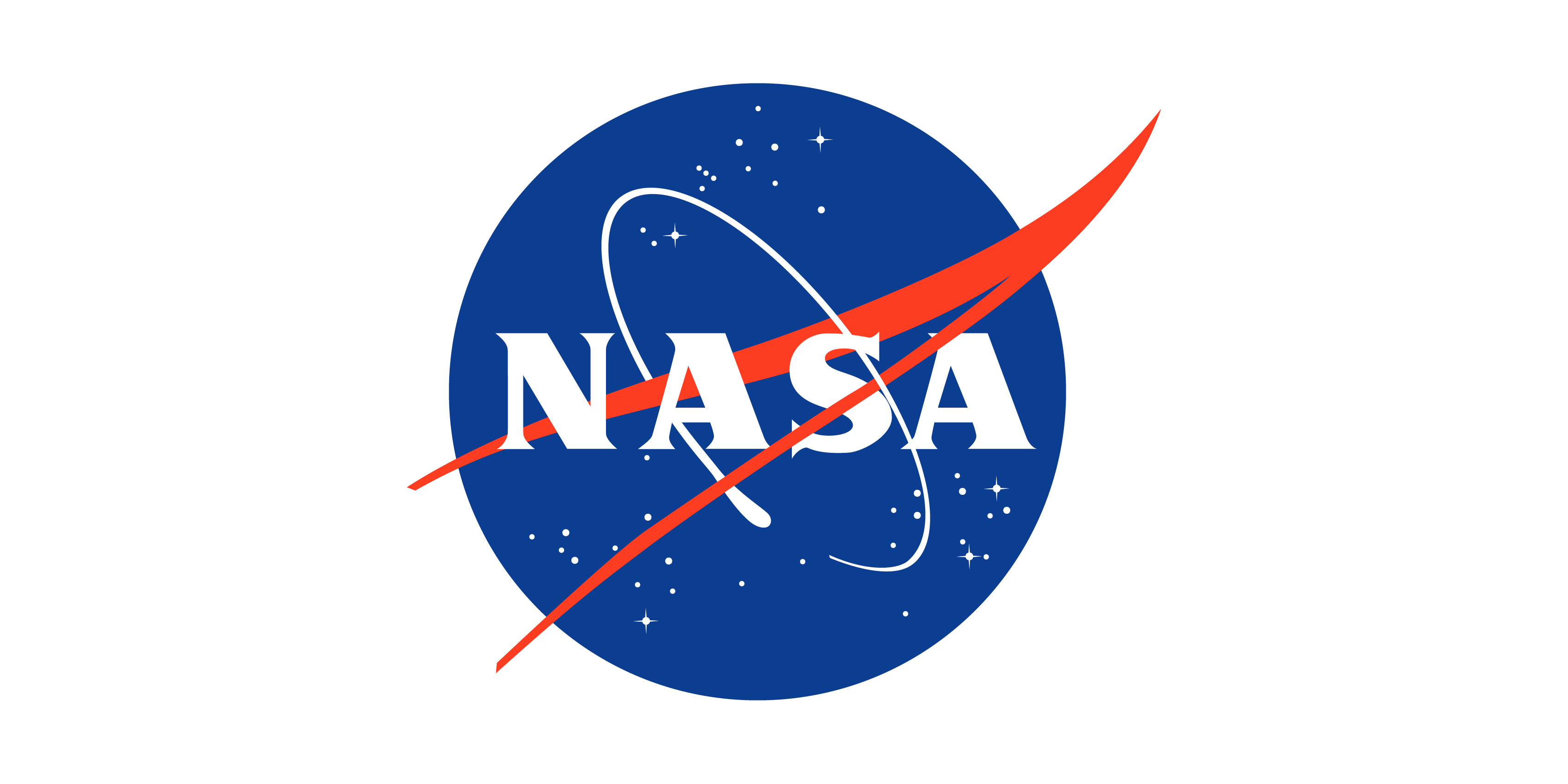 Binary Pairwise Comparison
Zafer Jesri
21
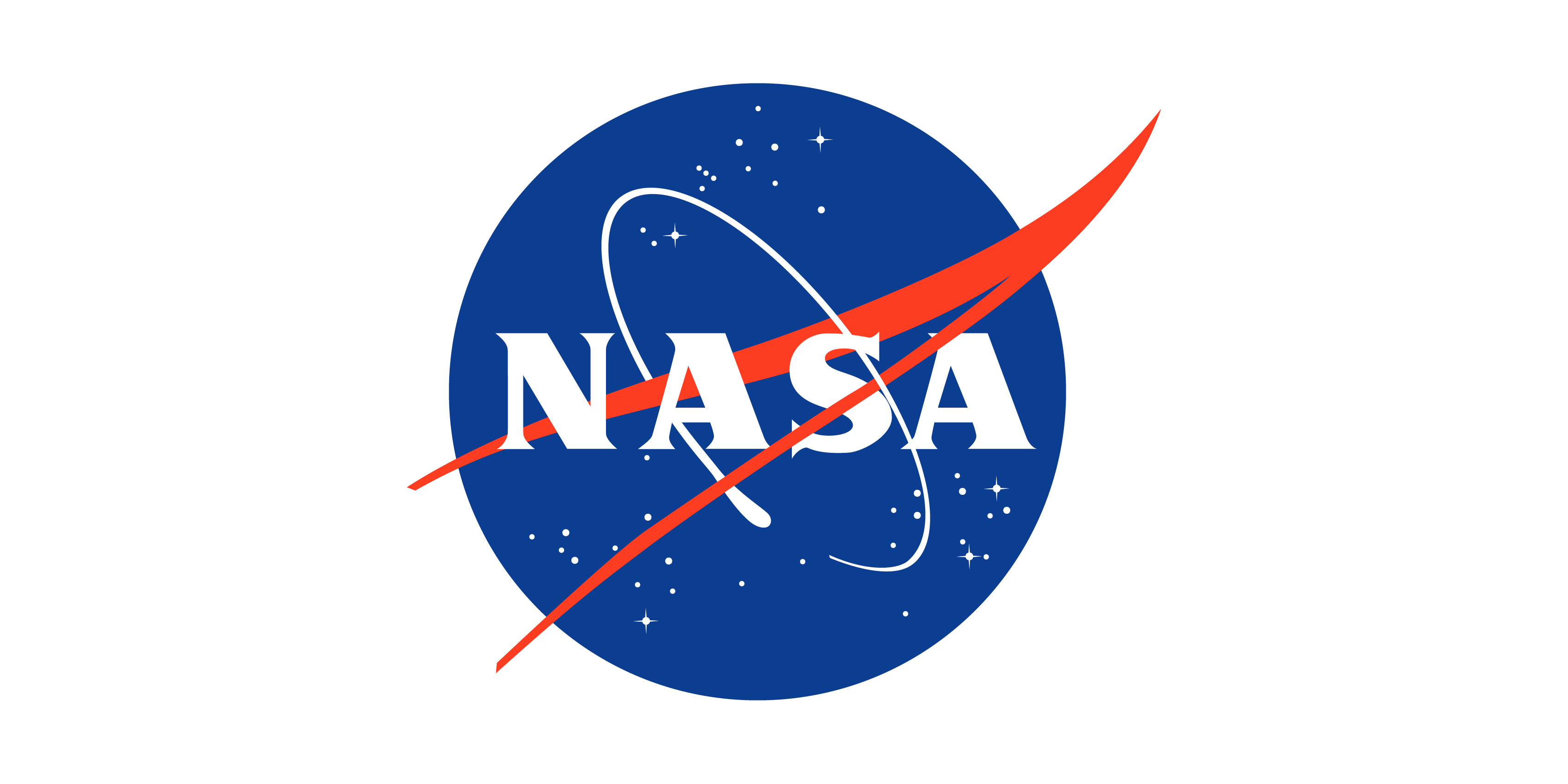 House of Quality
1. Distinguish if Fluid is Gas or Liquid
5. Relate Sensor Readings to Geometry
2. Withstand Cryogenic Conditions
6. Sensors Span Wide Range of the Tank
3. Measure the Fuel Level
7. Lay Foundation for Sensor Layout
4. Maintain Structural Integrity
Zafer Jesri
22
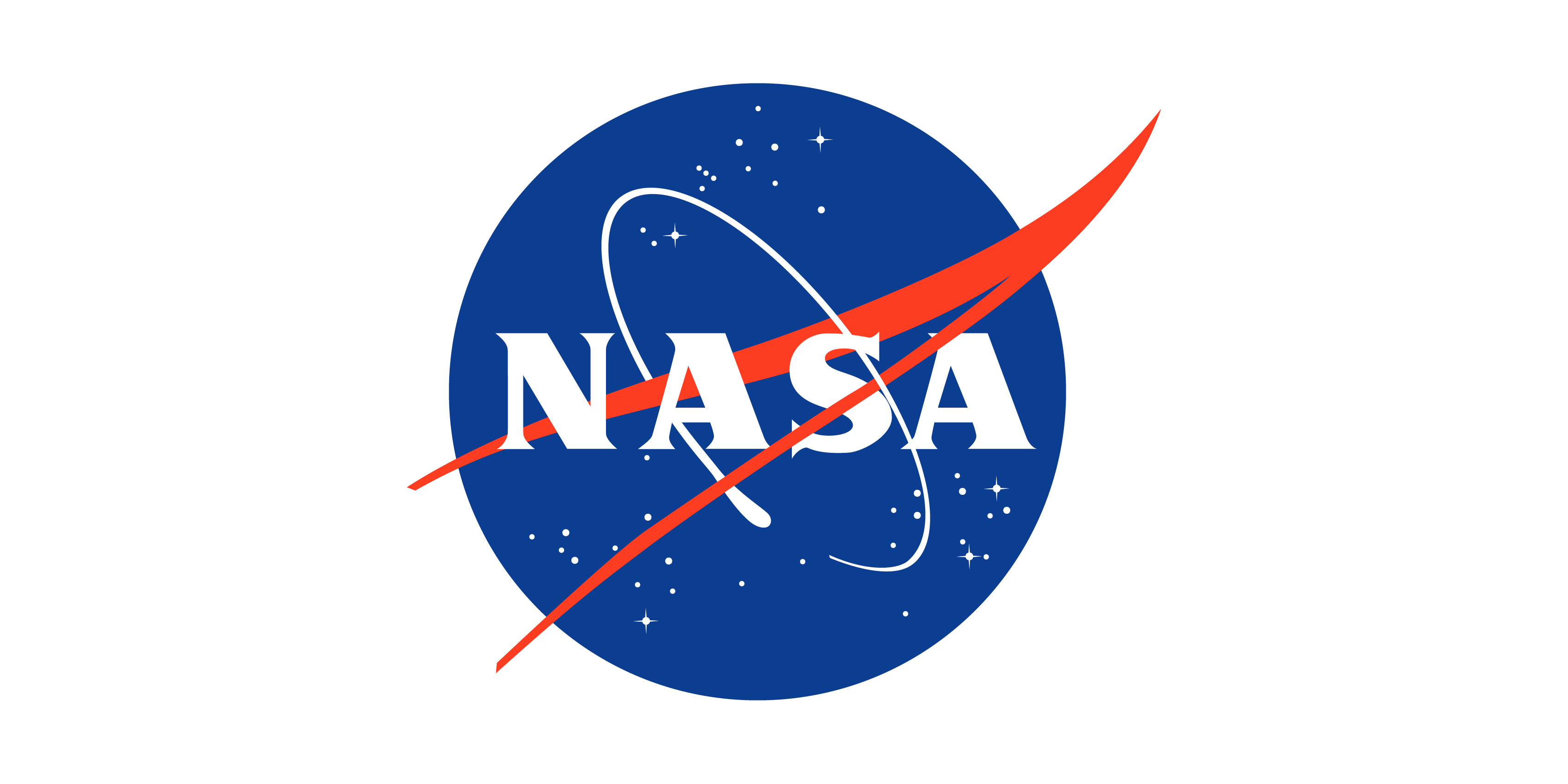 Pugh Chart
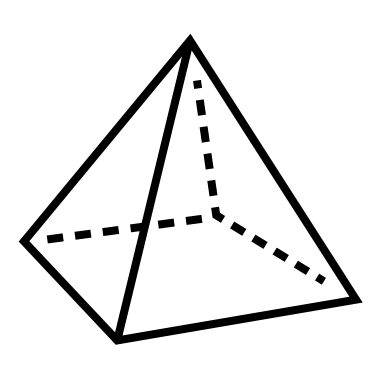 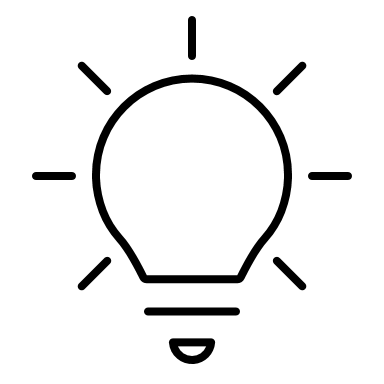 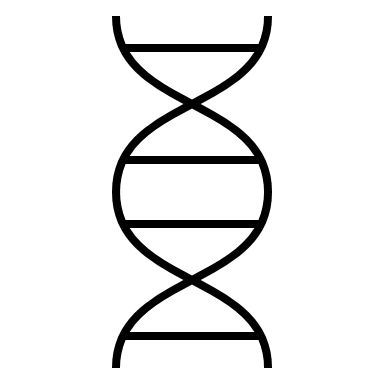 Concept 21
Concept 1
Customer Needs
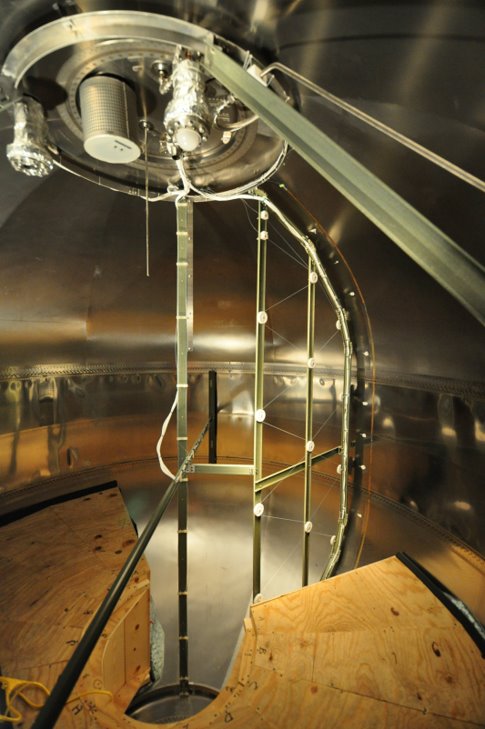 +
+
- Withstand cryogenic conditions



- Distinguish if fluid is gas or liquid



- Lay foundation for sensor layout
S
S
-
+
Datum 1
Zafer Jesri
23
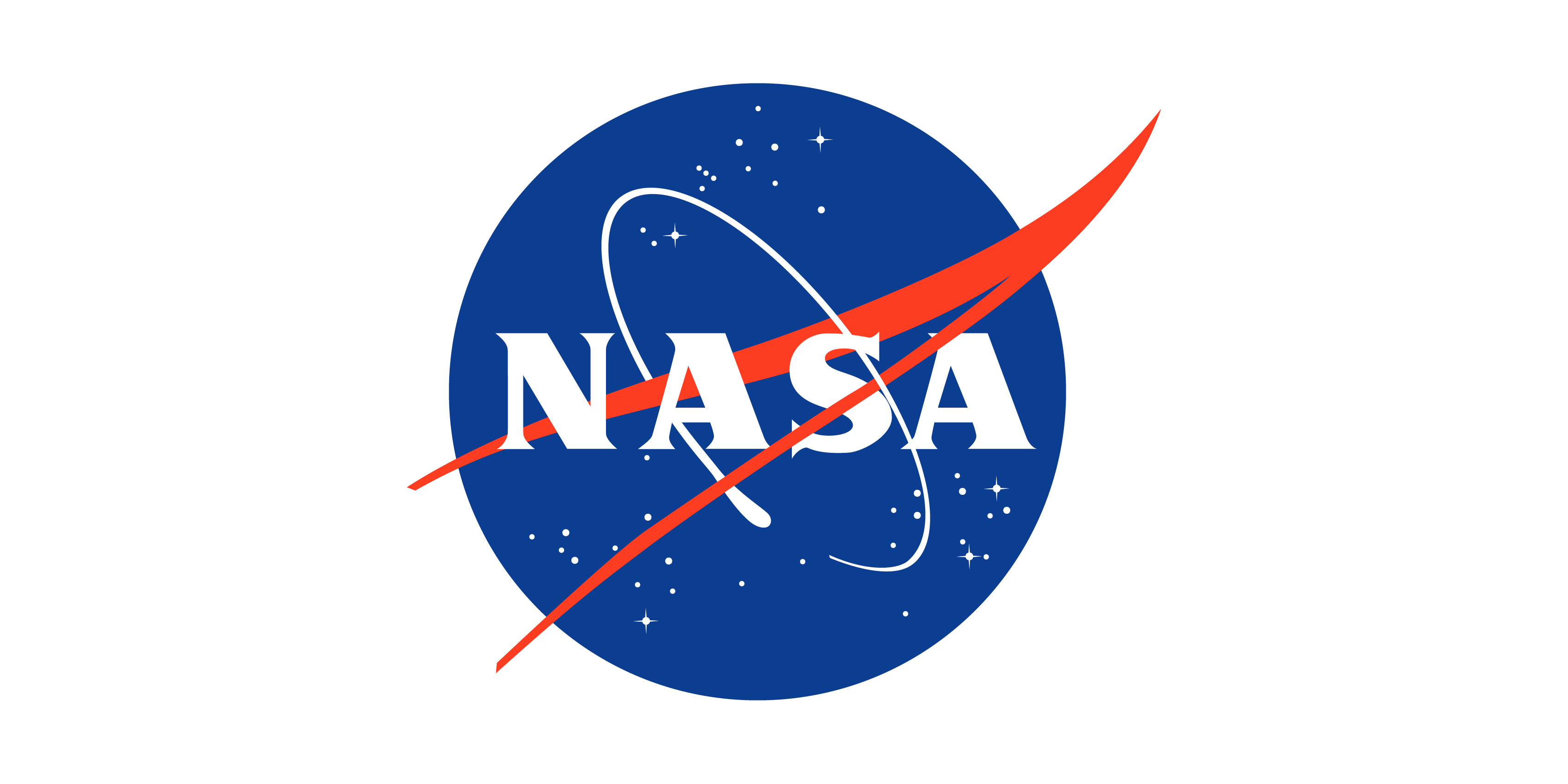 Analytical Hierarchy Process
1. Operates under Cryogenic Conditions
5. Fits inside the Dewar
2. Supports FOSS system
6. Scalable design
3. Measure the Volume of Propellant
7. Low conductivity material
4. Testable under Cryogenic Conditions
8. Ductile material
Zafer Jesri
24
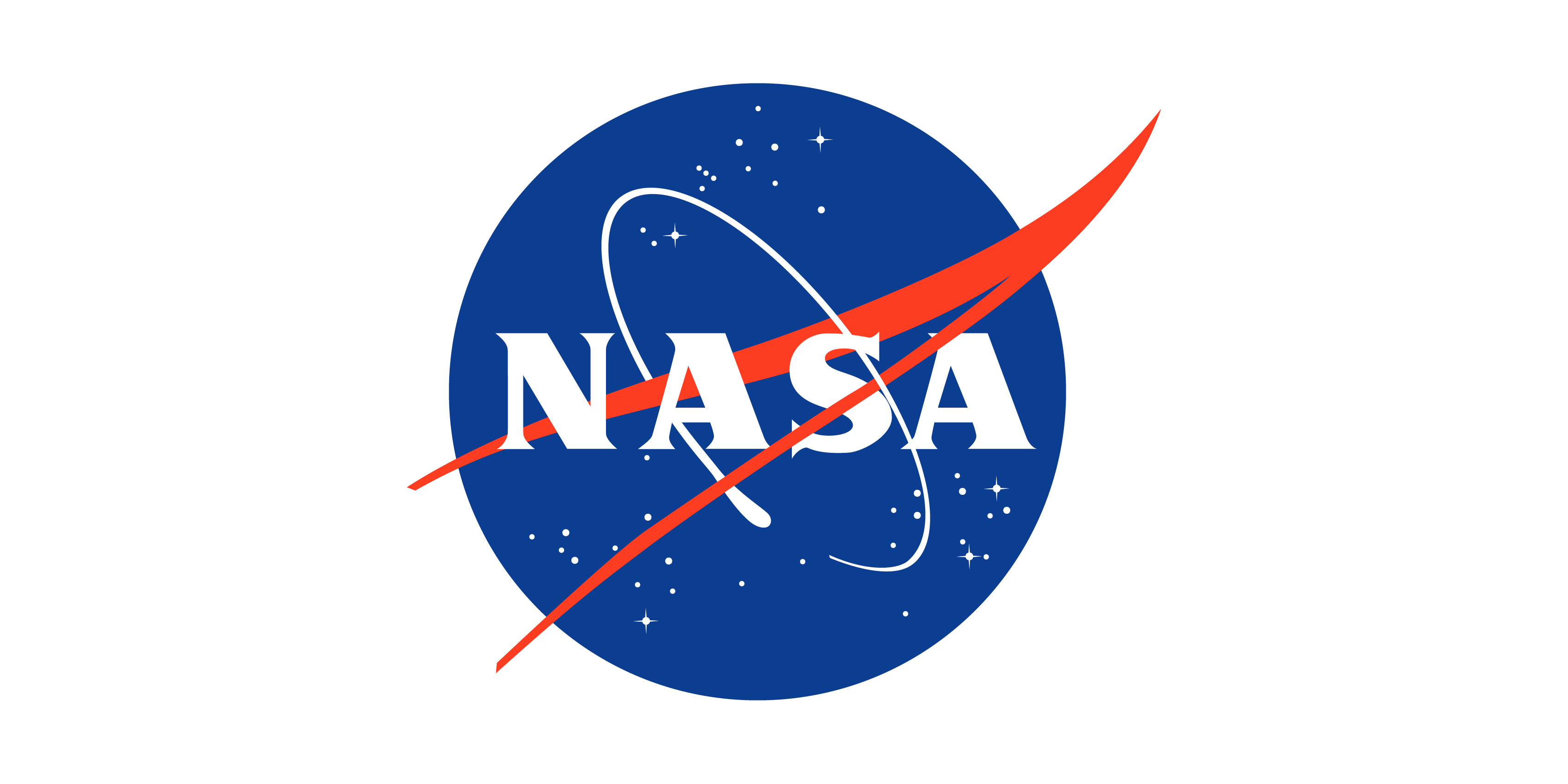 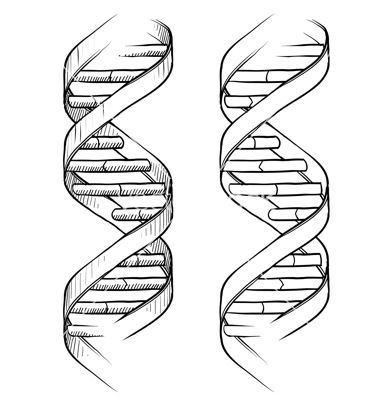 Final Selection
Nested helical sweeps of the cable
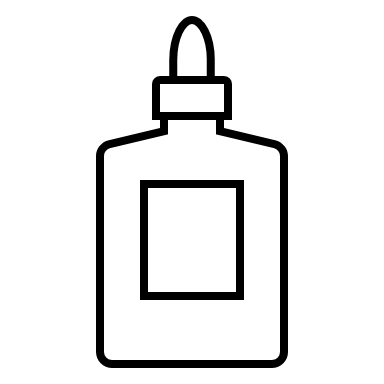 Attaching the support system to the dewar
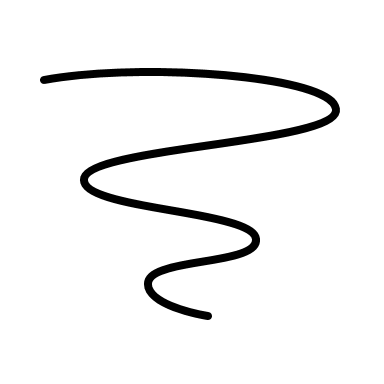 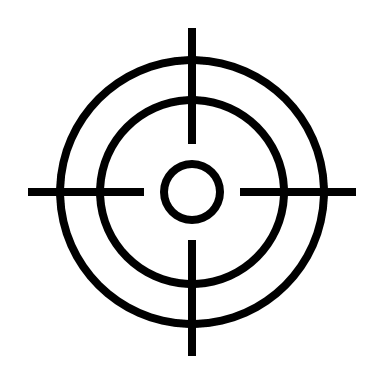 Located in the center of the tank
Complications with open-dewar testing
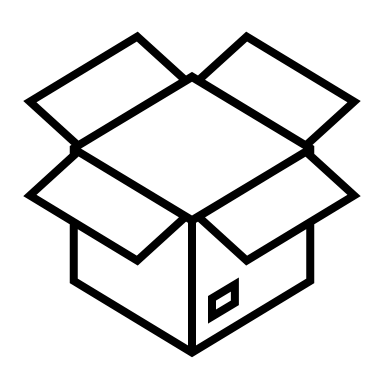 Increased structural stability
Ensuring proper measurements are taken
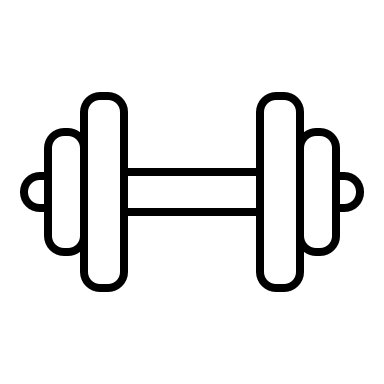 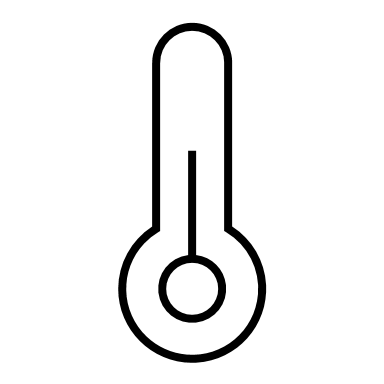 Zafer Jesri
25
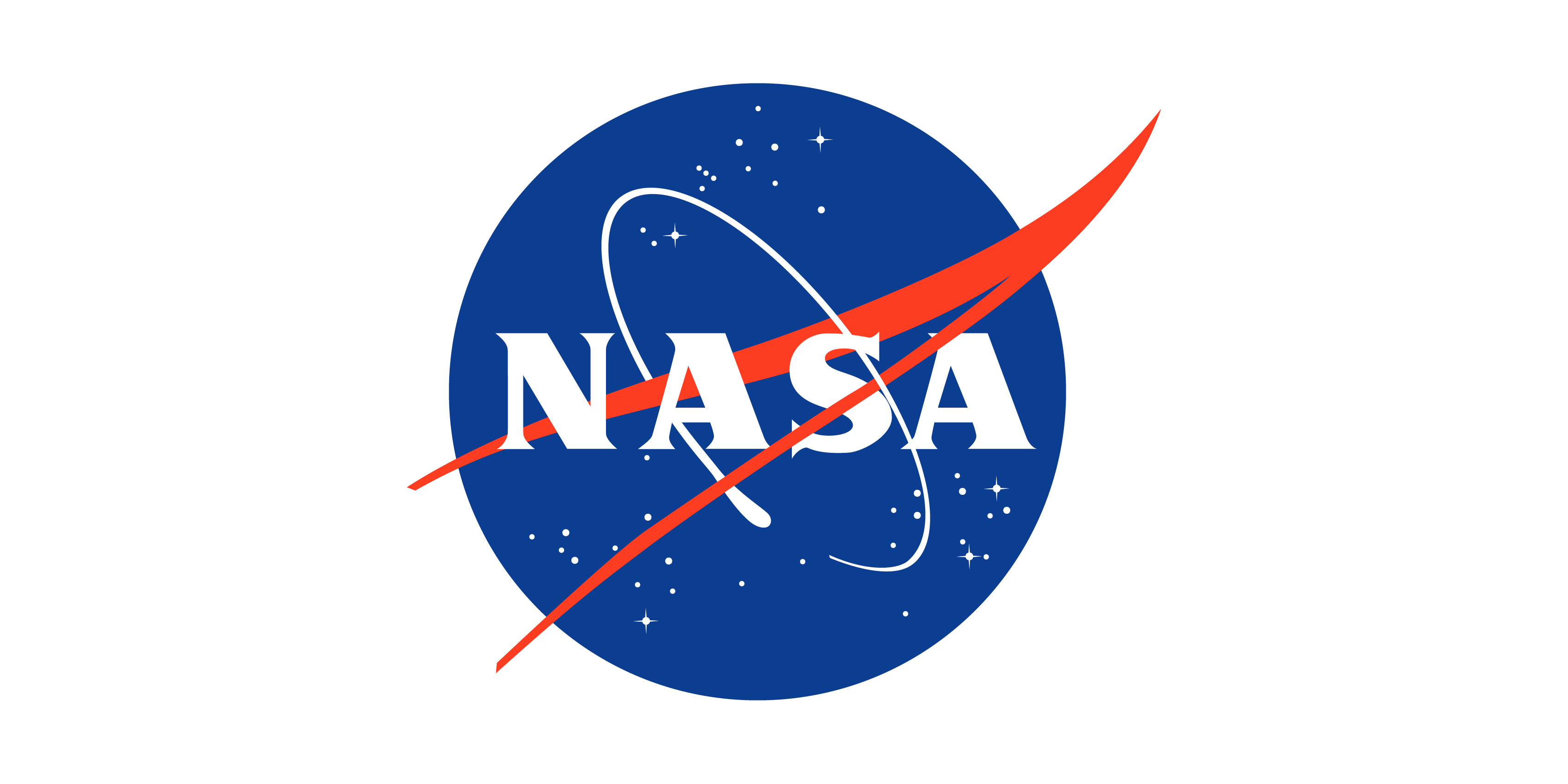 Future Work
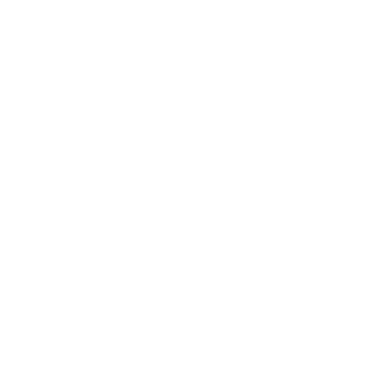 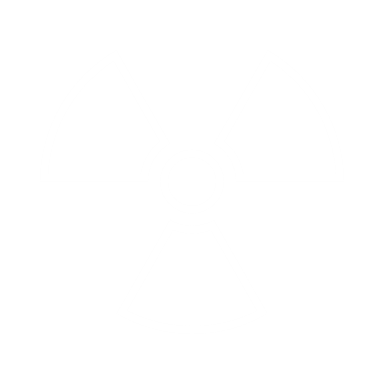 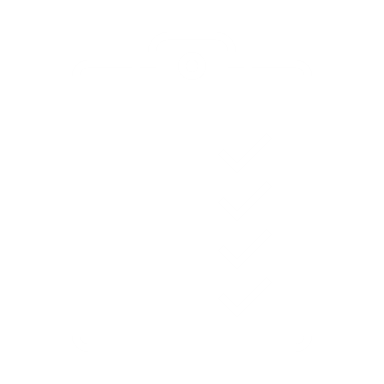 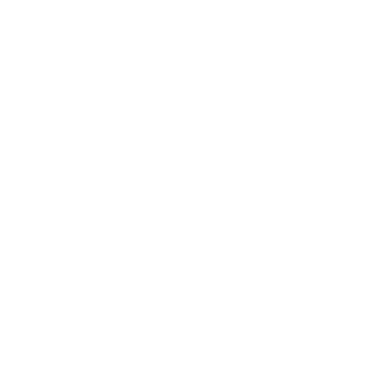 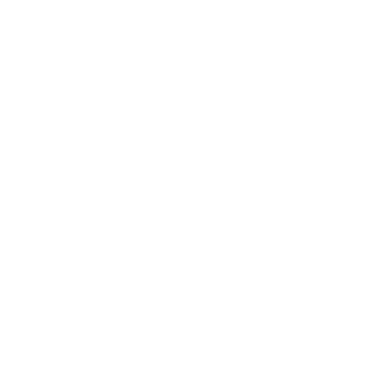 Risk 
Assessment
Concept Design 
and Analysis
Spring 
Project Plan​
Bill of
 Materials
Testing of 
Support System
Zafer Jesri
26
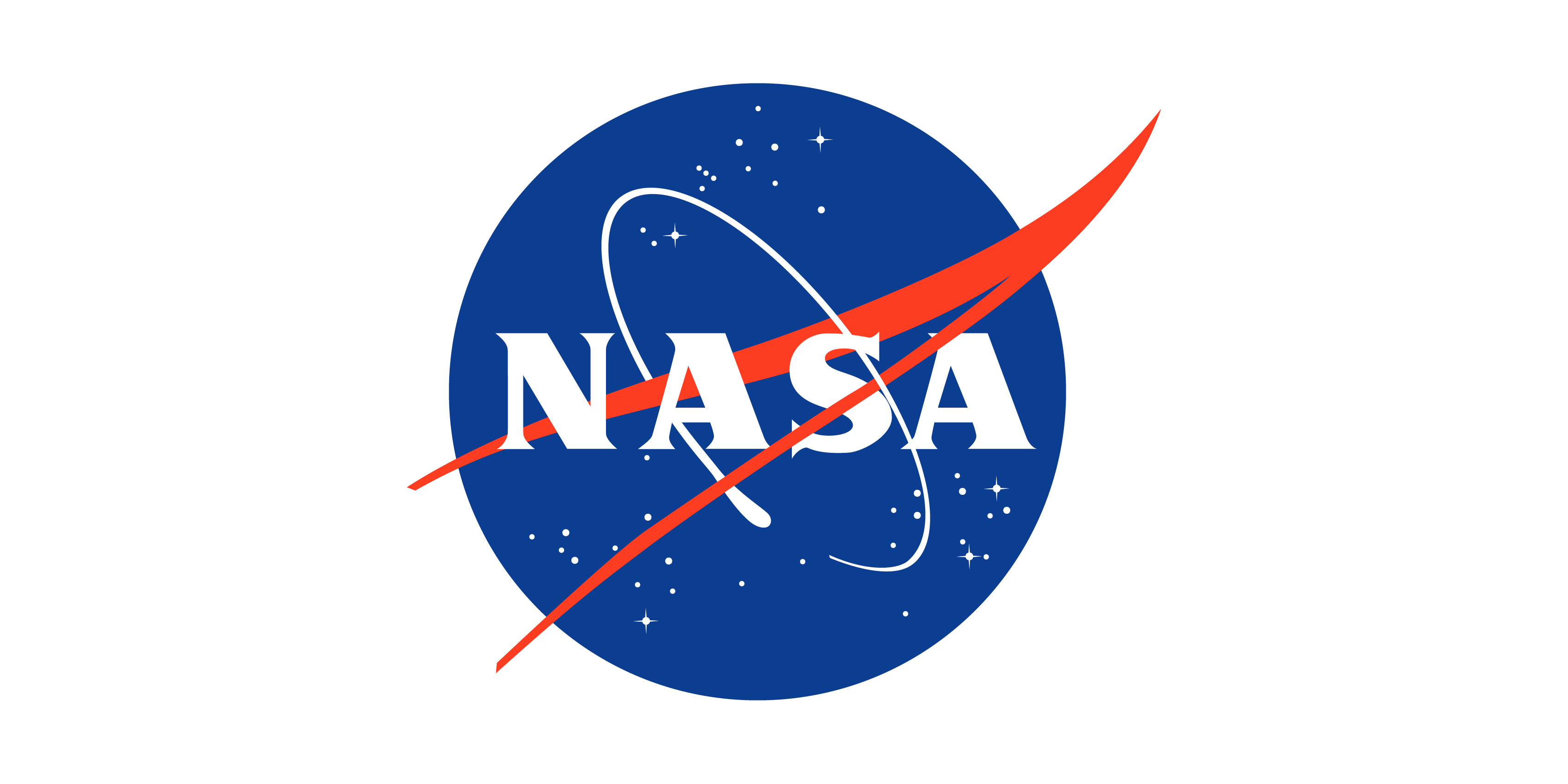 Summary
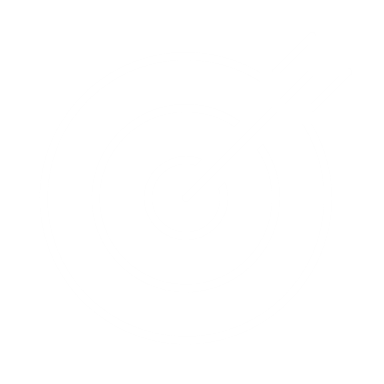 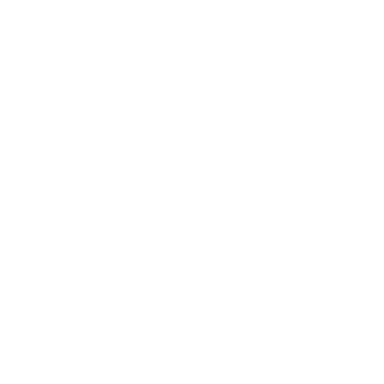 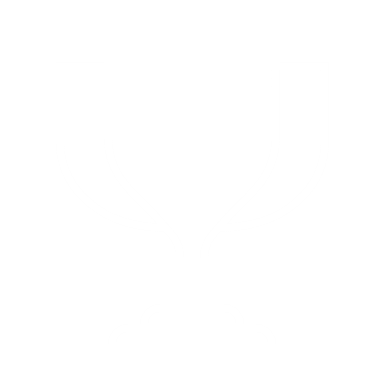 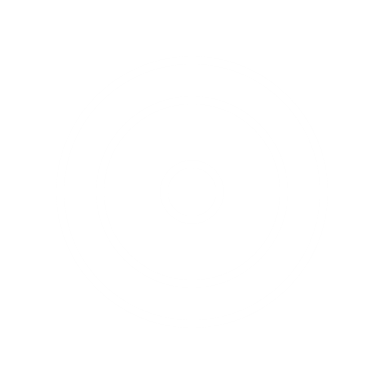 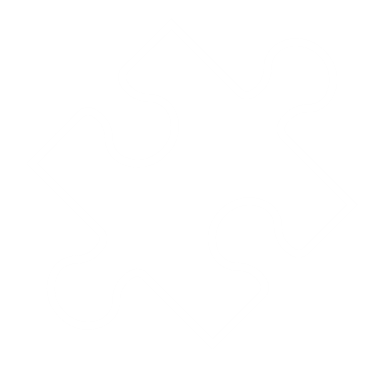 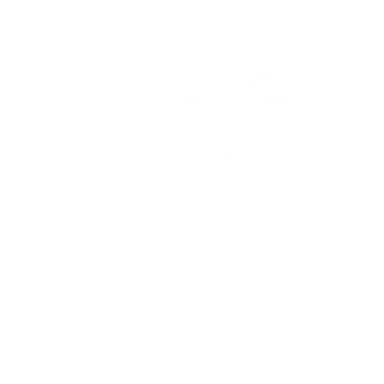 Zafer Jesri
27
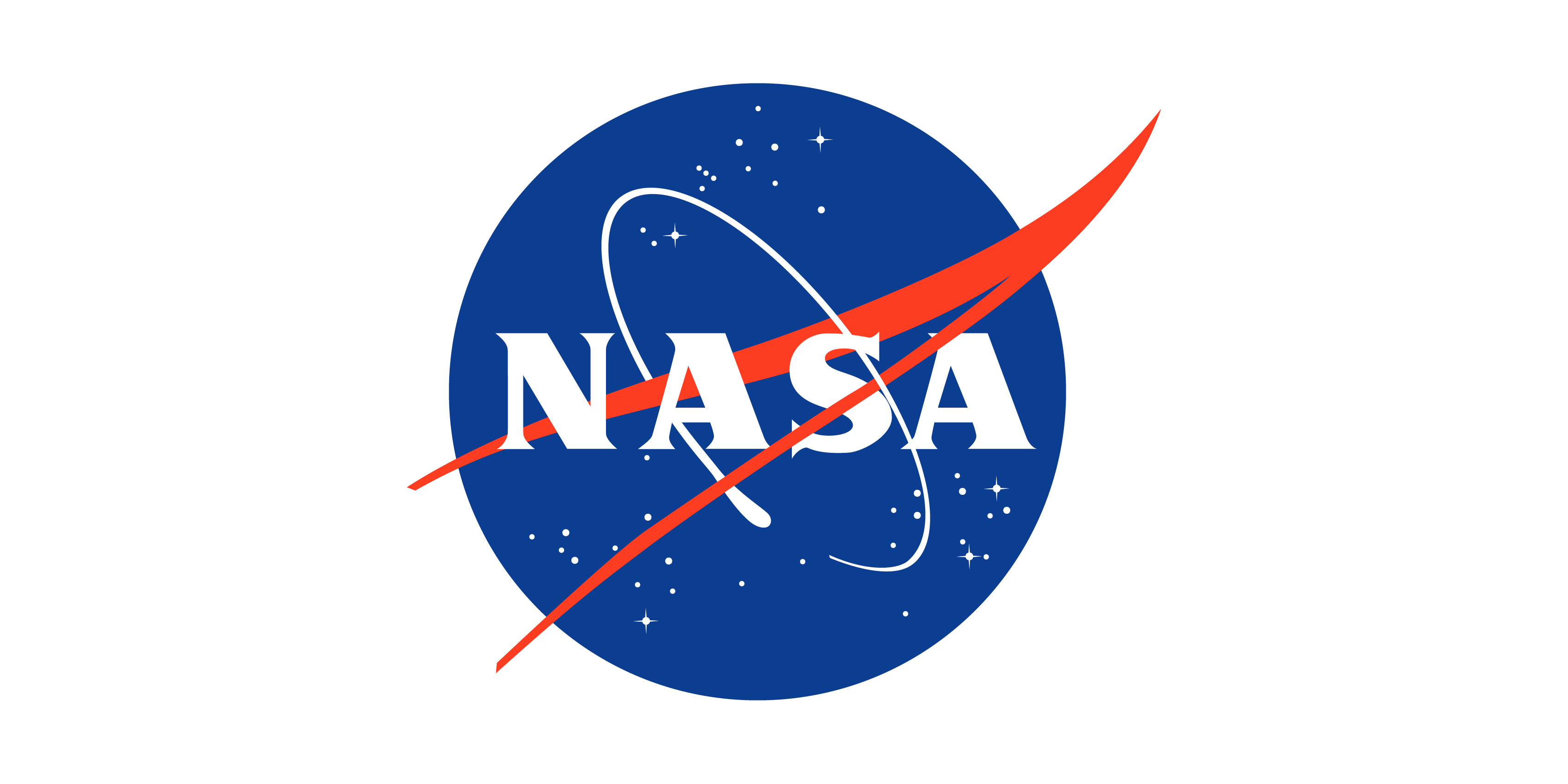 Summary
The objective of our project is to create a support structure for a fiberoptic cable to accurately measure cryogenic 
propellant levels.
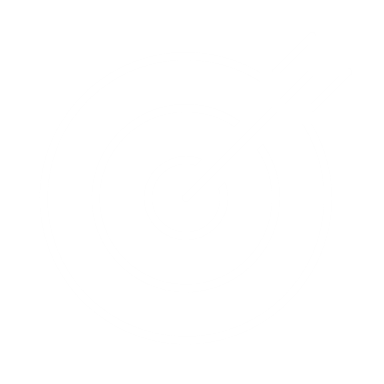 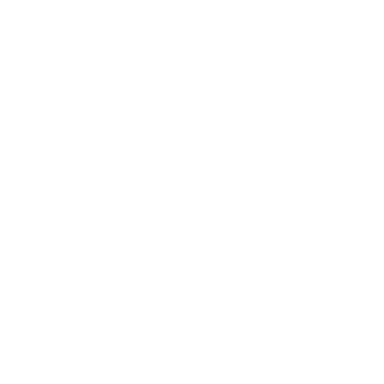 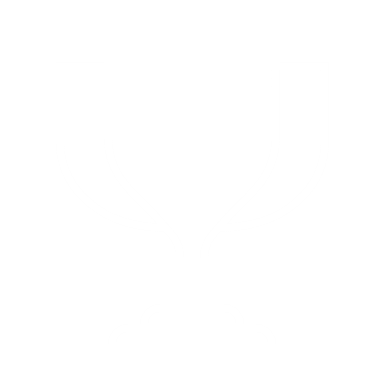 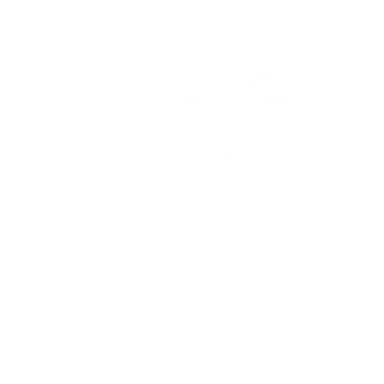 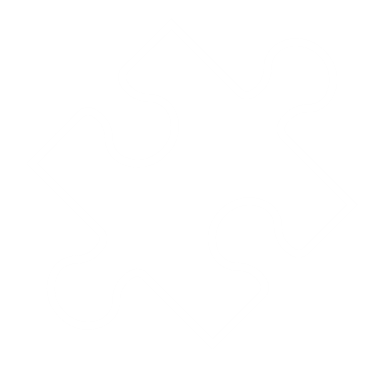 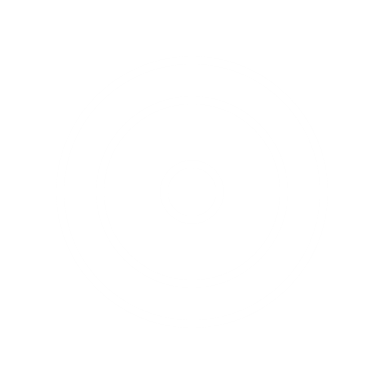 Zafer Jesri
28
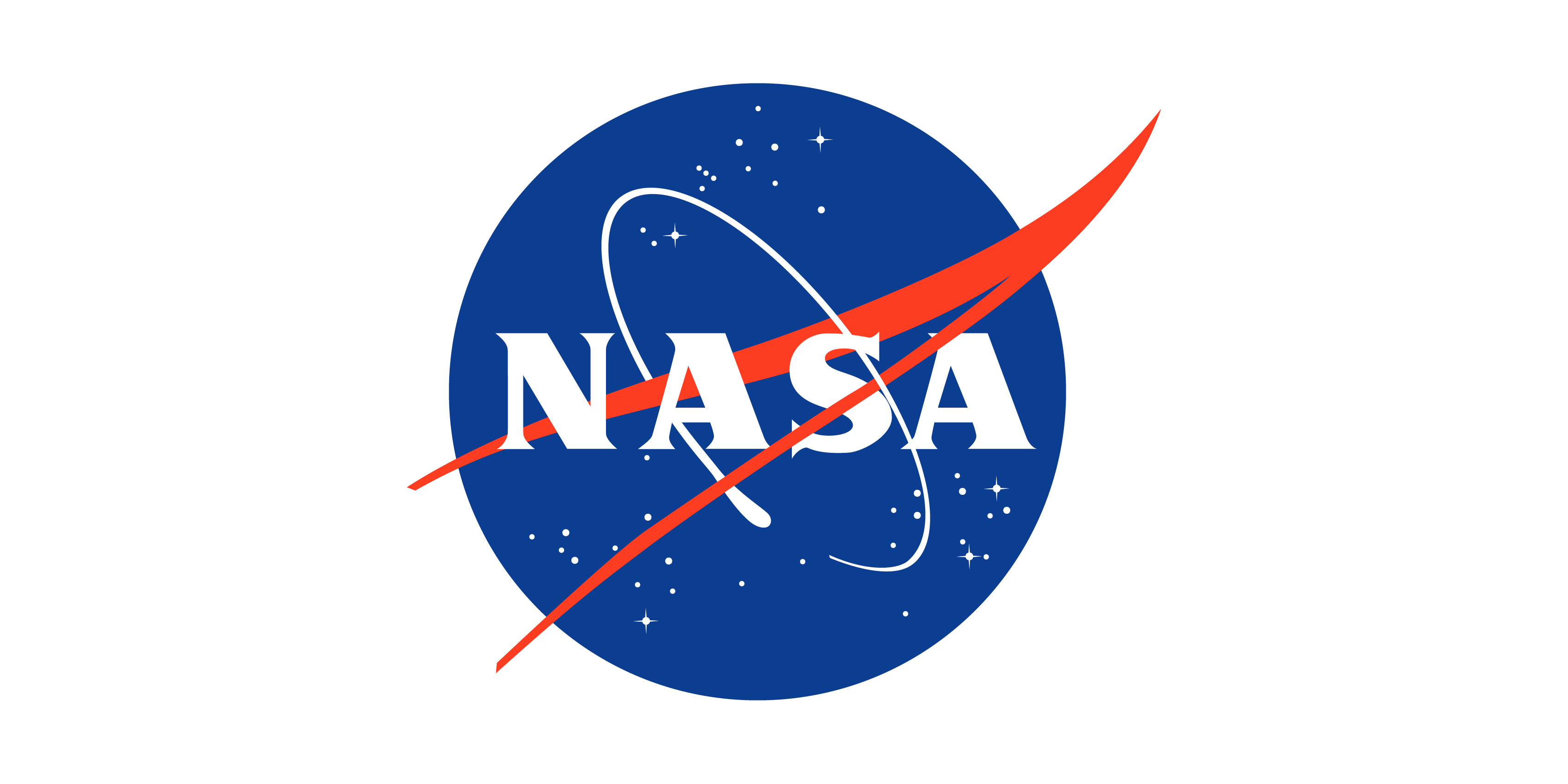 Summary
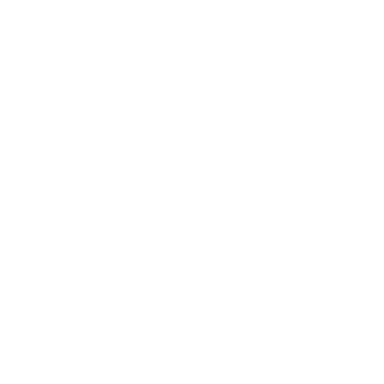 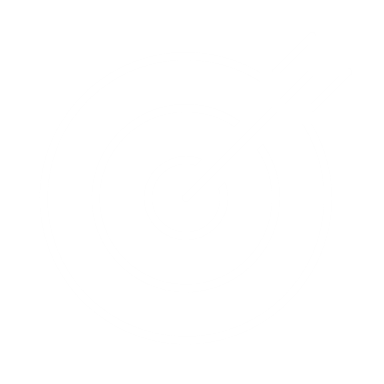 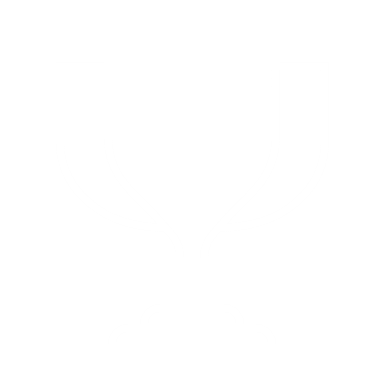 Assumptions:
 Testing will occur at MagLab using a liquid nitrogen dewar; the
FOSS system is accurate.
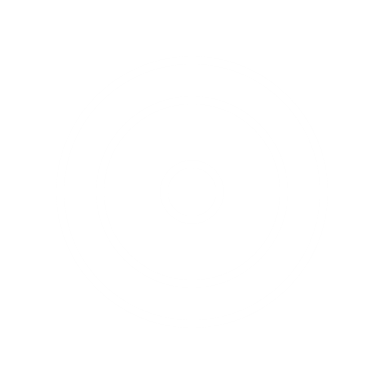 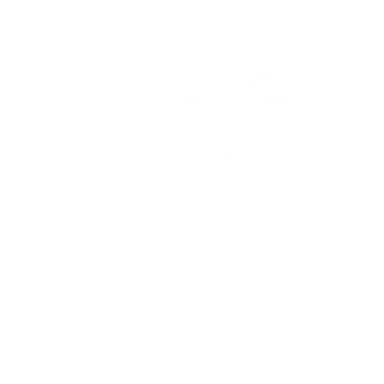 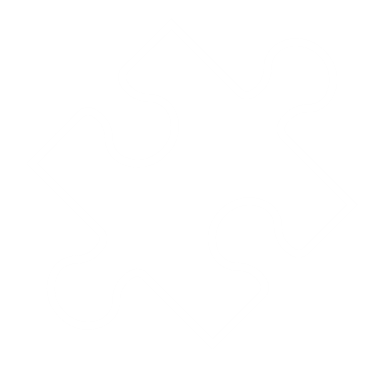 Zafer Jesri
29
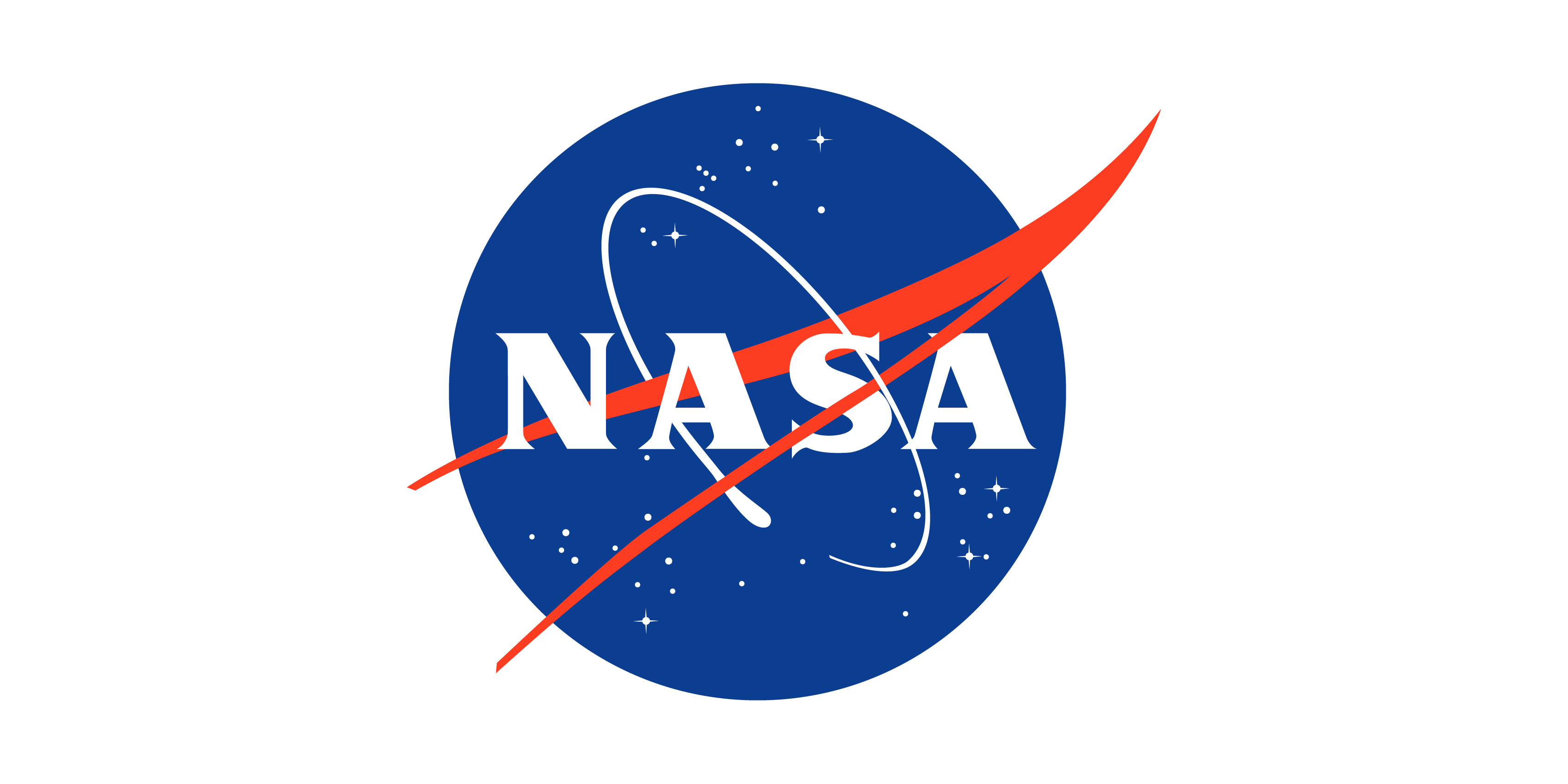 Summary
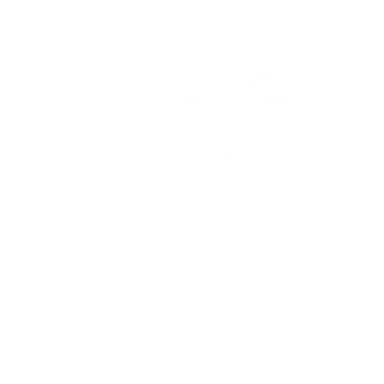 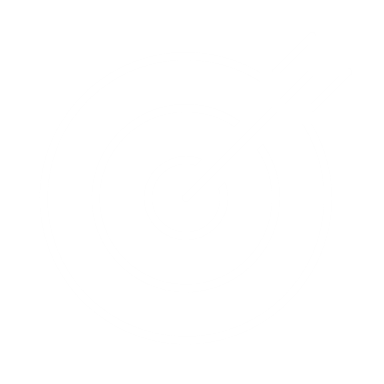 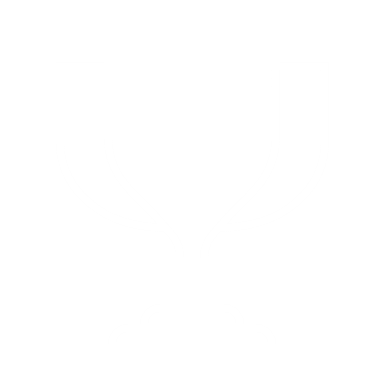 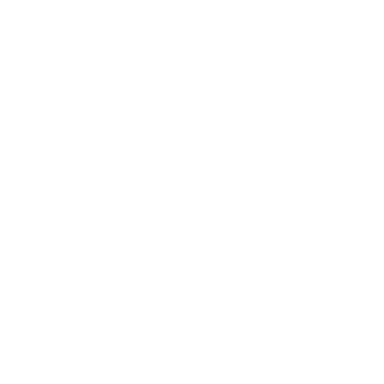 Customer needs: scalable geometry, withstanding cryogenic temperatures, measuring fuel levels and interpret the sensors
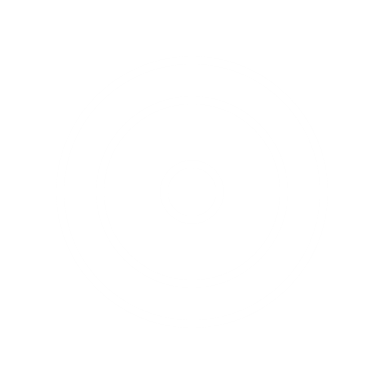 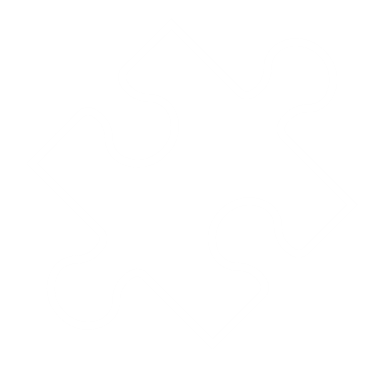 Zafer Jesri
30
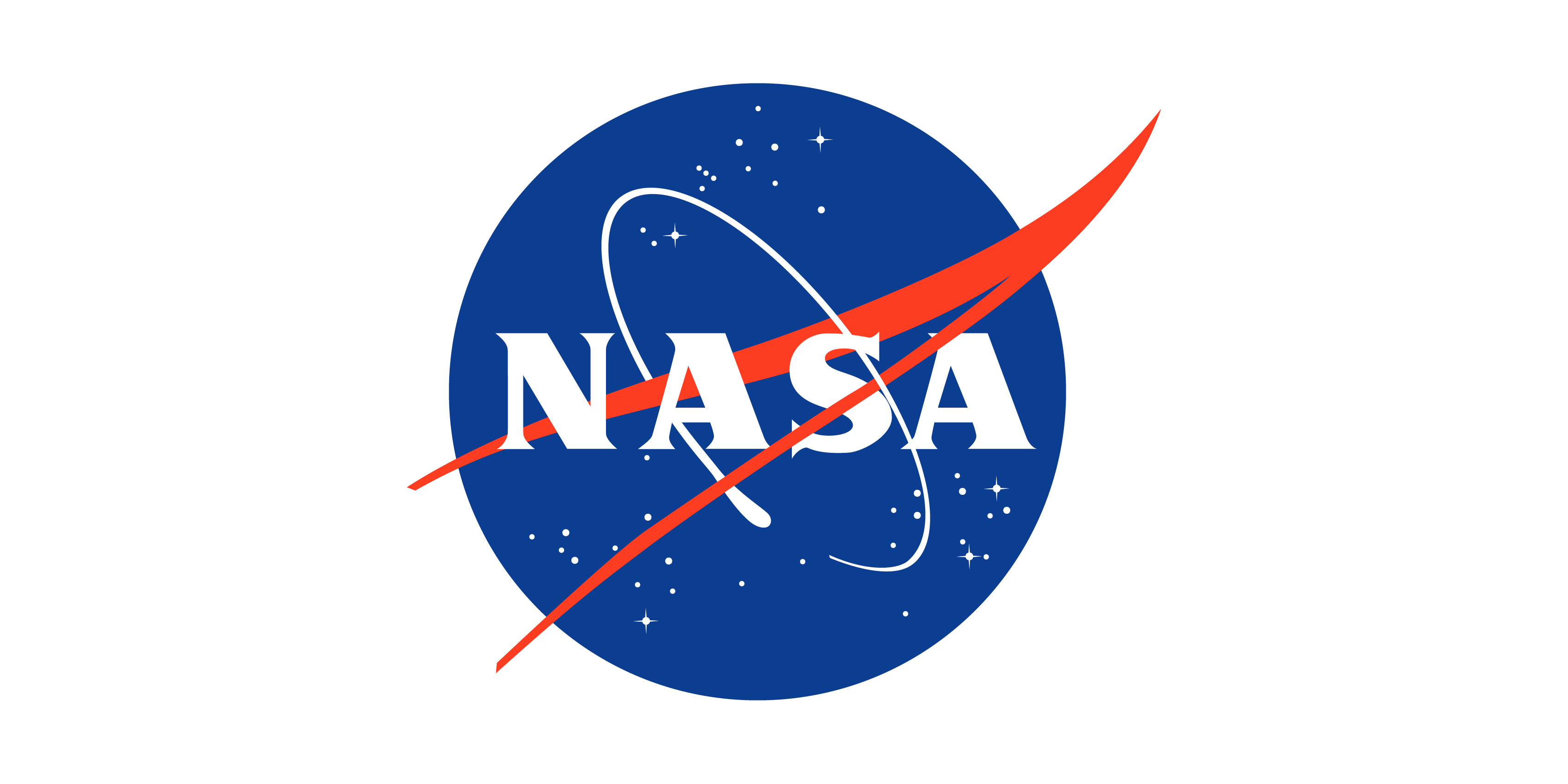 Summary
The primary targets include measurement systems, structural integrity, power supply, and display.
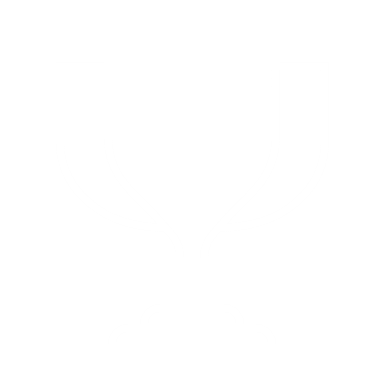 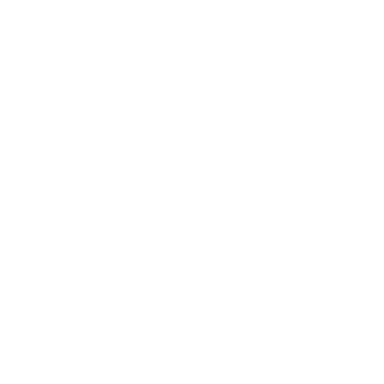 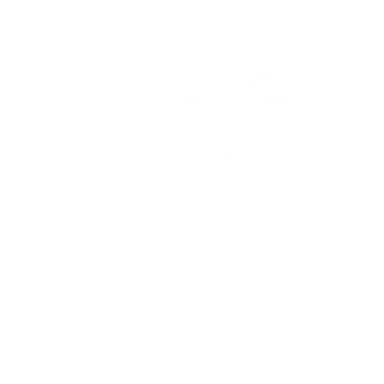 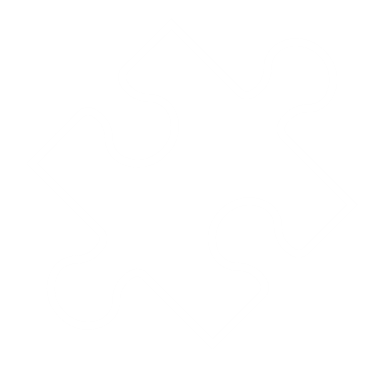 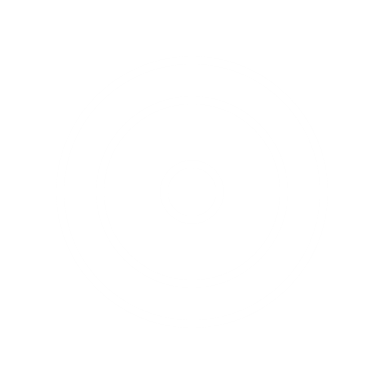 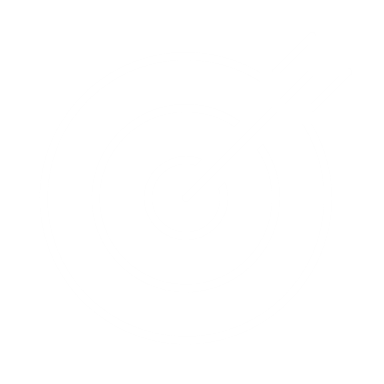 Zafer Jesri
31
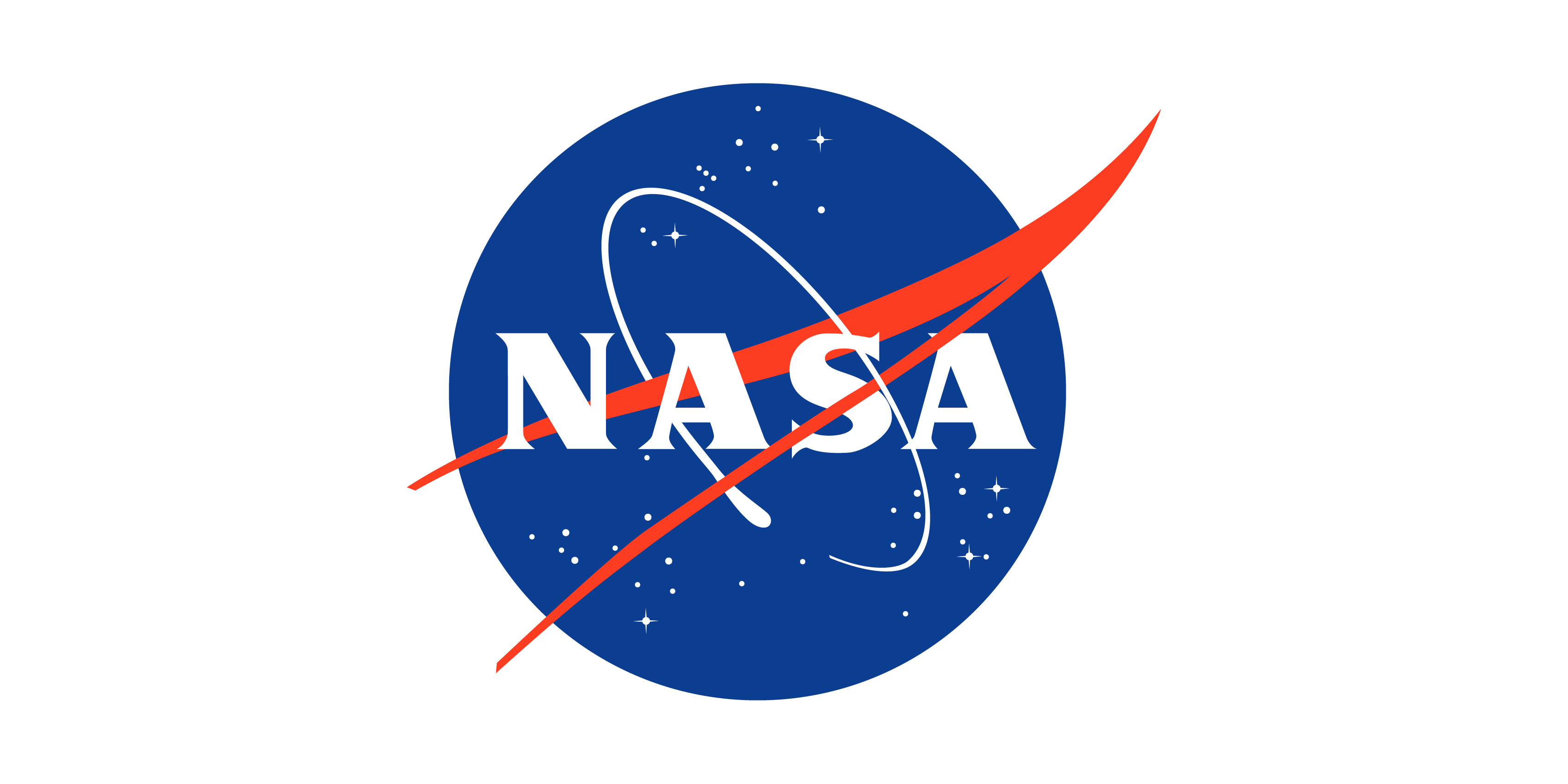 Summary
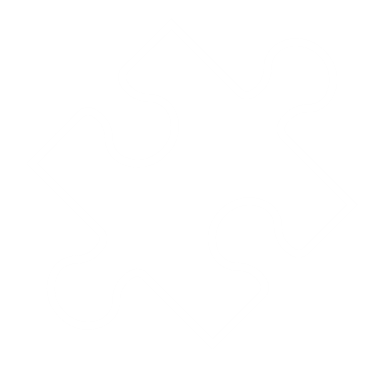 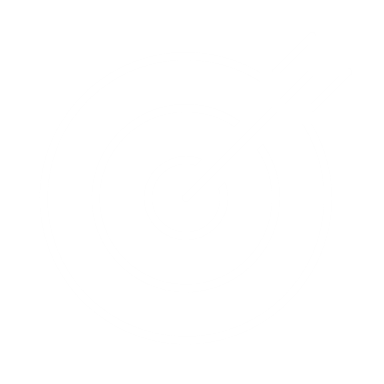 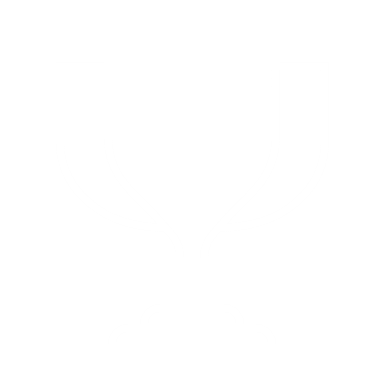 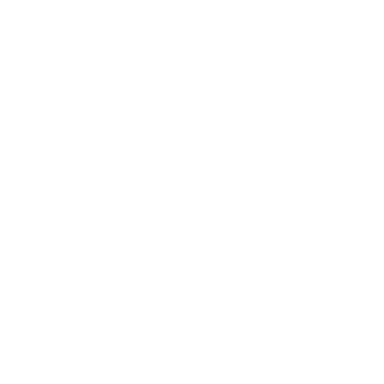 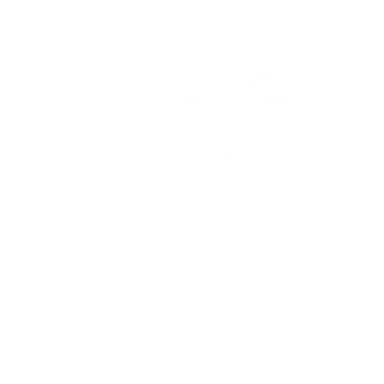 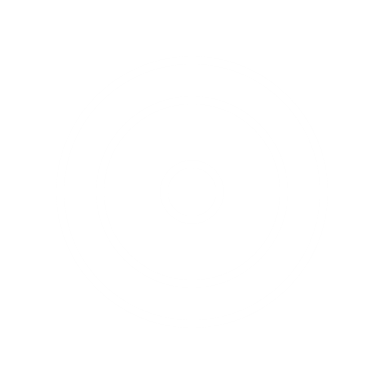 125 concepts generated from biomimicry, crapshoot, and SCAMPER.
Zafer Jesri
32
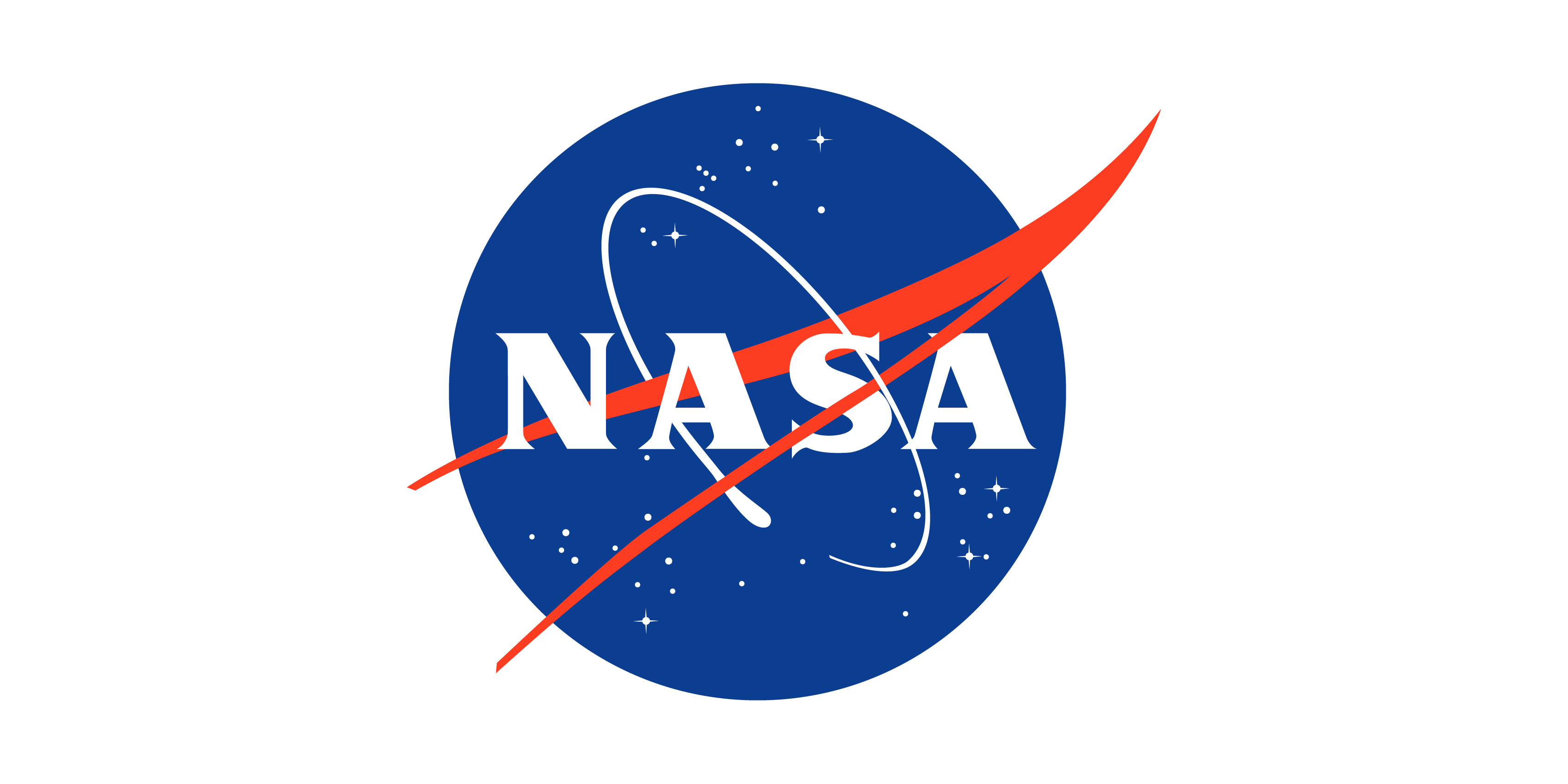 Summary
Binary Pairwise Comparison, Pugh Charts, House of Quality and Analytical Hierarchy tables used to select the best concept.
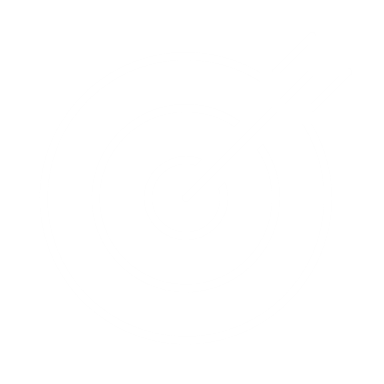 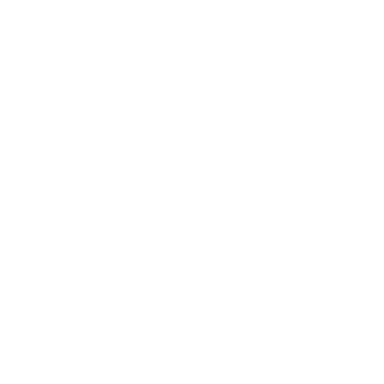 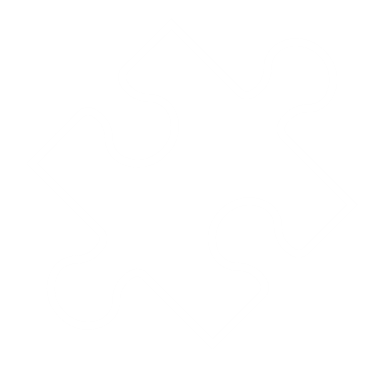 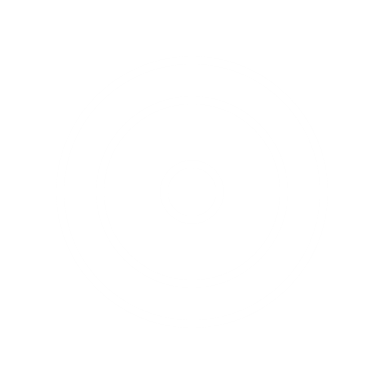 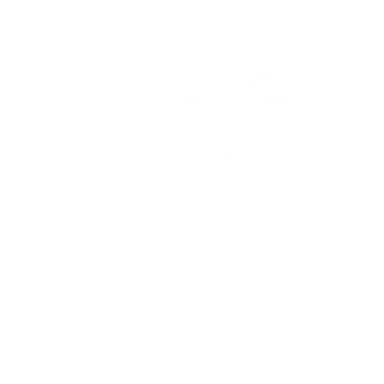 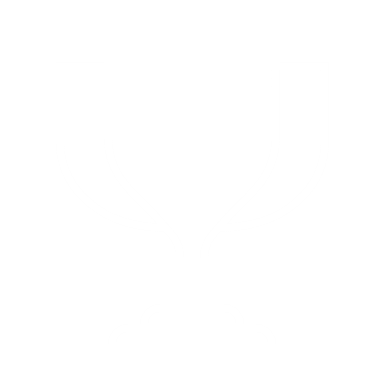 Zafer Jesri
33
Functional Decomp Backup
34
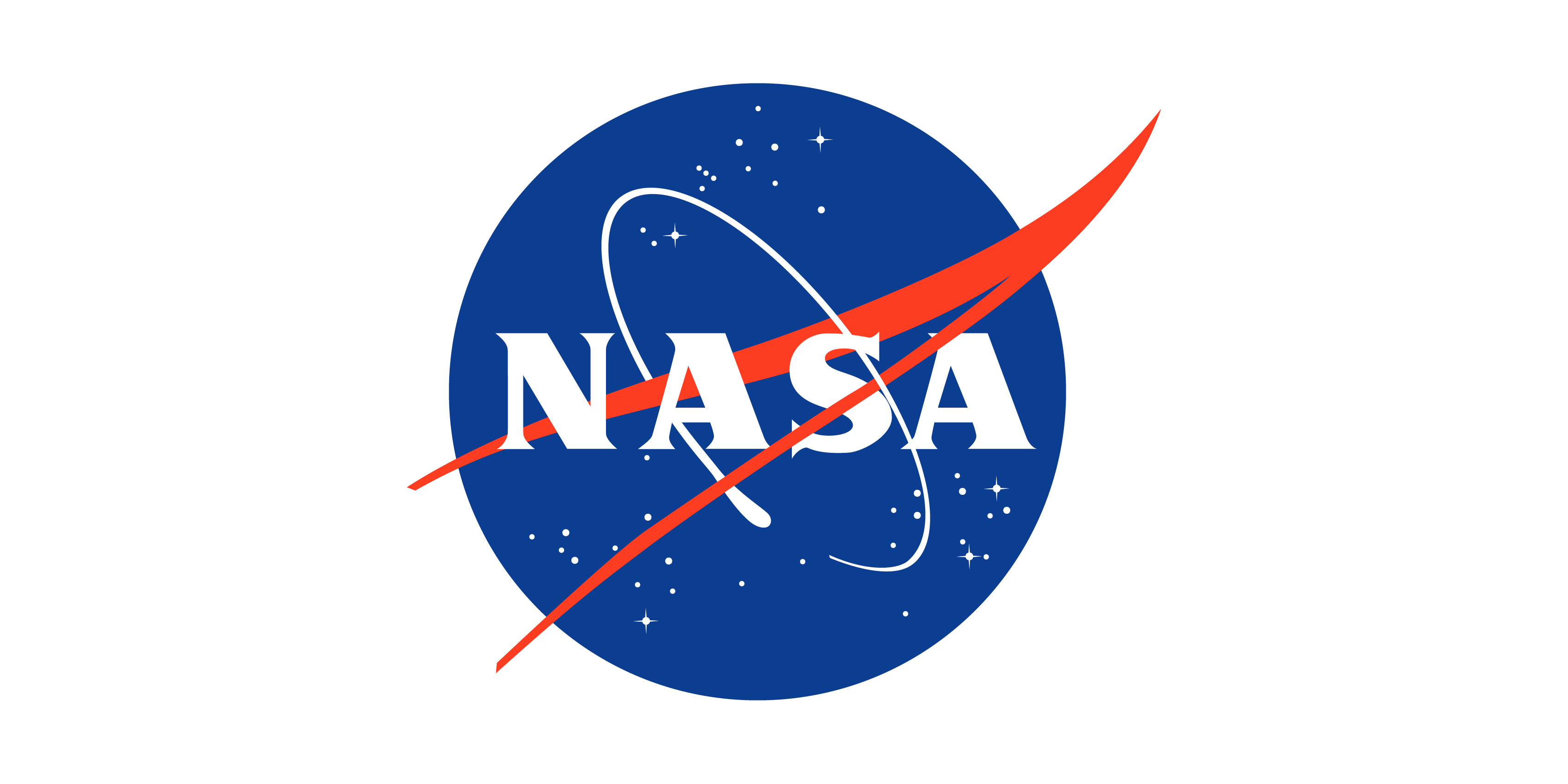 High Fidelity Concepts
High Fidelity Concepts
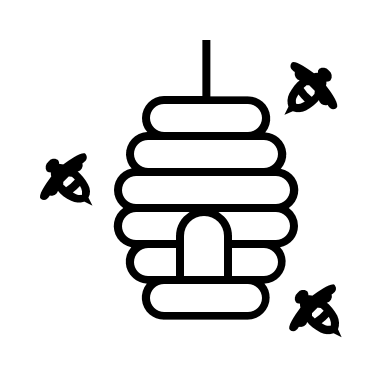 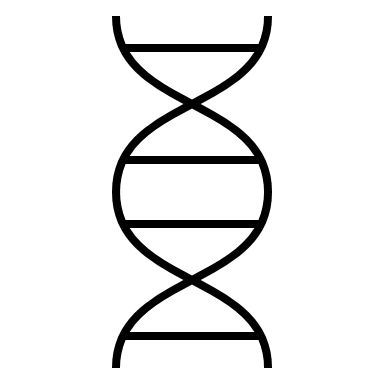 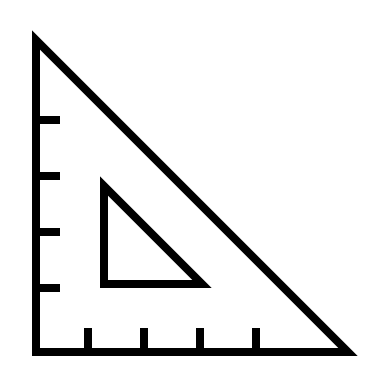 Vertical bars on the outside of a circular platform, with fiberoptic cables wrapped around every vertical bar in concentric helical sweeps.
Triangular truss system in a series of inverted structural orientations to create a reinforced triangular structural support system to hold the fiberoptic cable.
Use a honeycomb structure base to absorb shock and vibration utilizing small rings on the outside of the structure to hold the fiberoptic cable.
20
18
01
Catherine Potts
35
Concept Selection Backup
36
Detailed Math Backup
37
Standard Shapes
Summary Box
Text box 1
Outlined Text Box
38
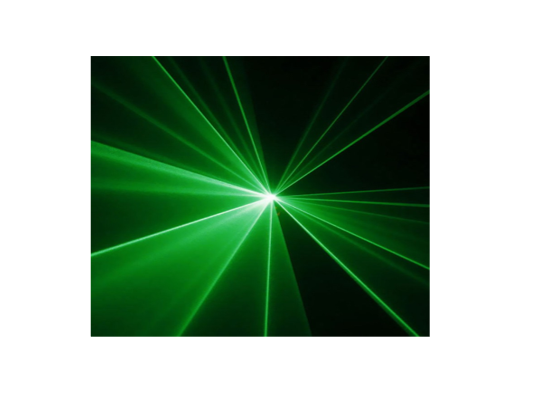 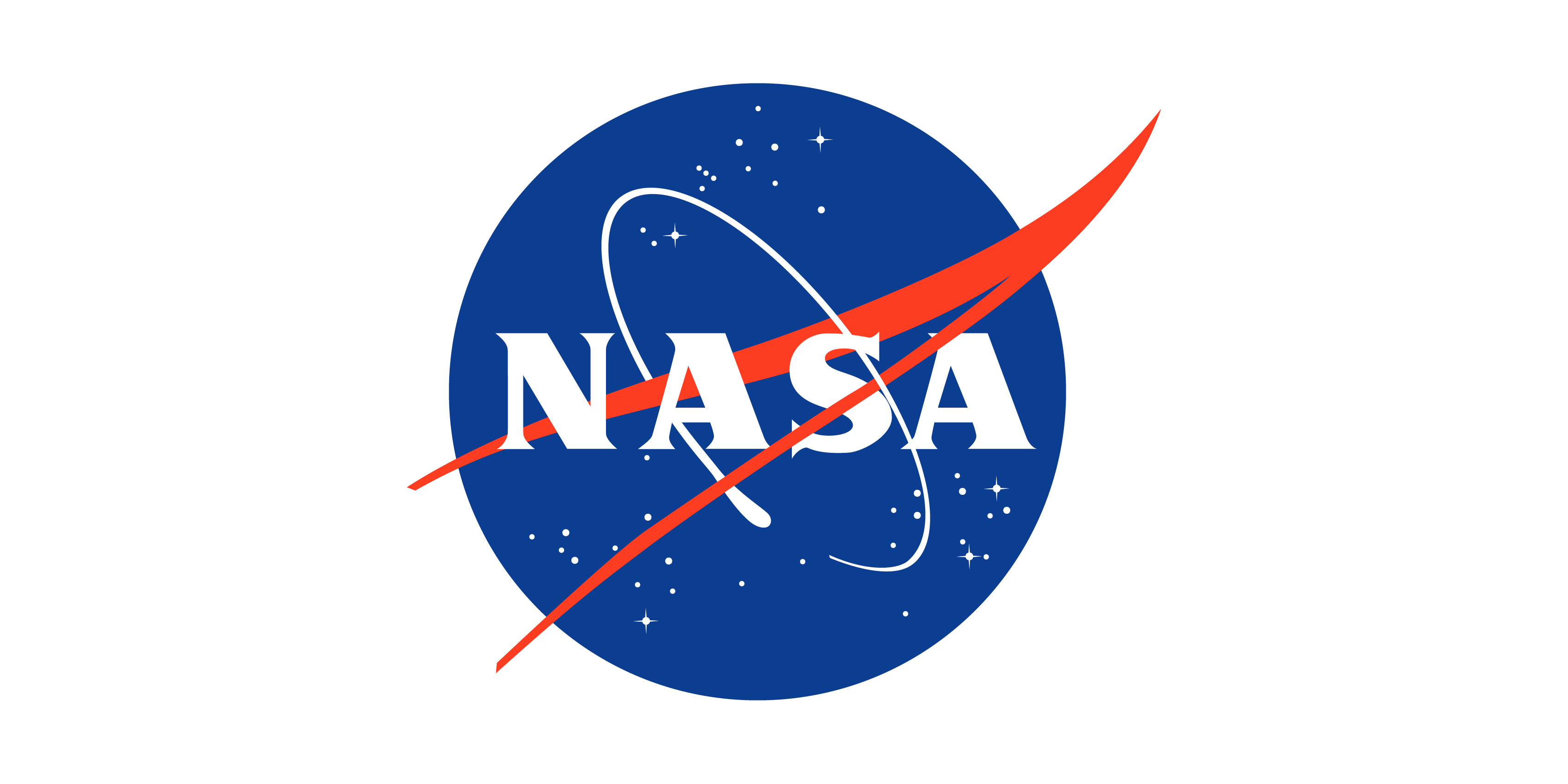 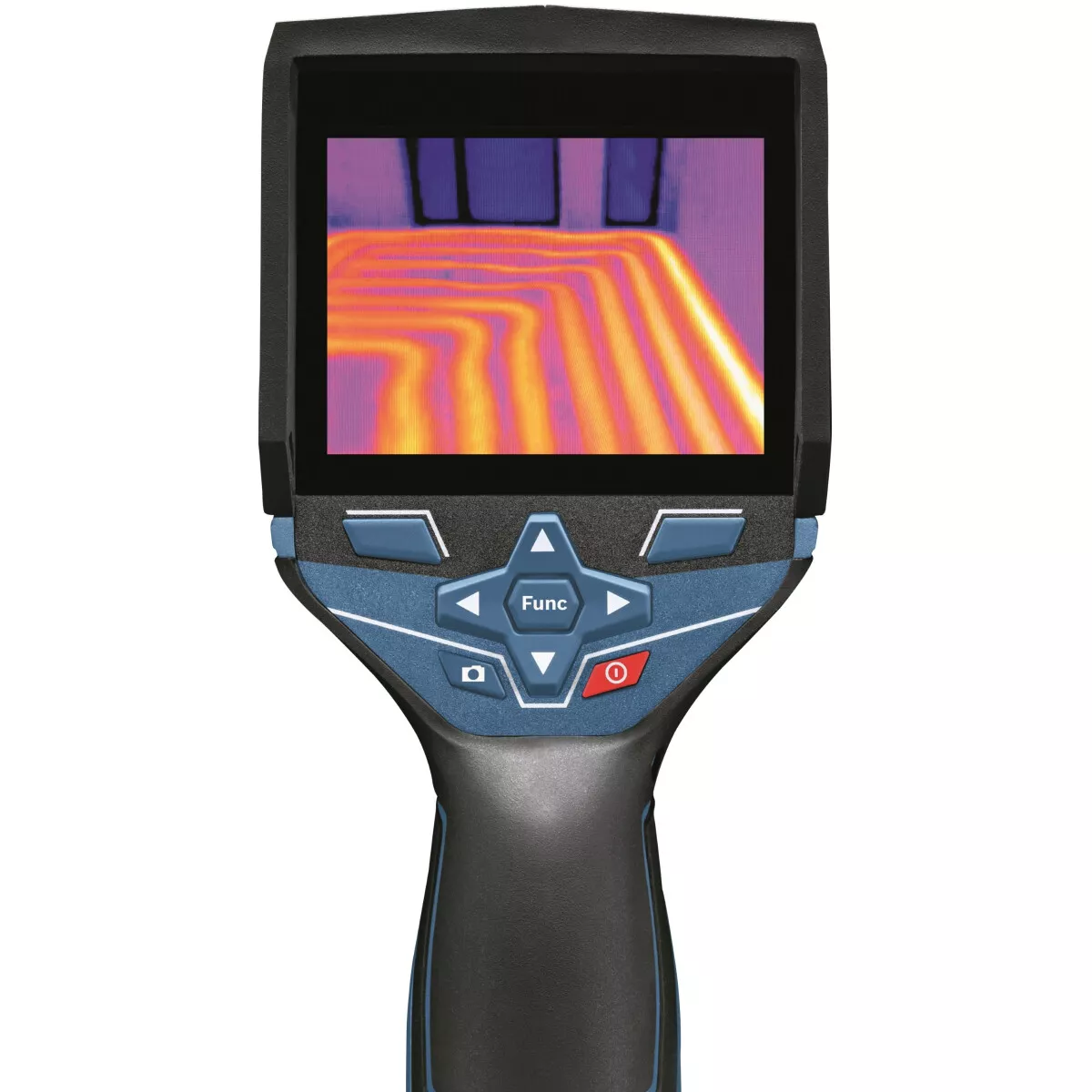 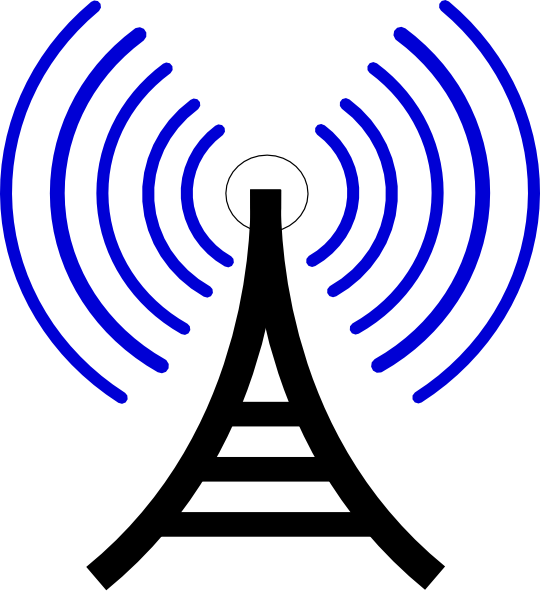 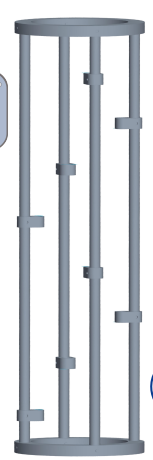 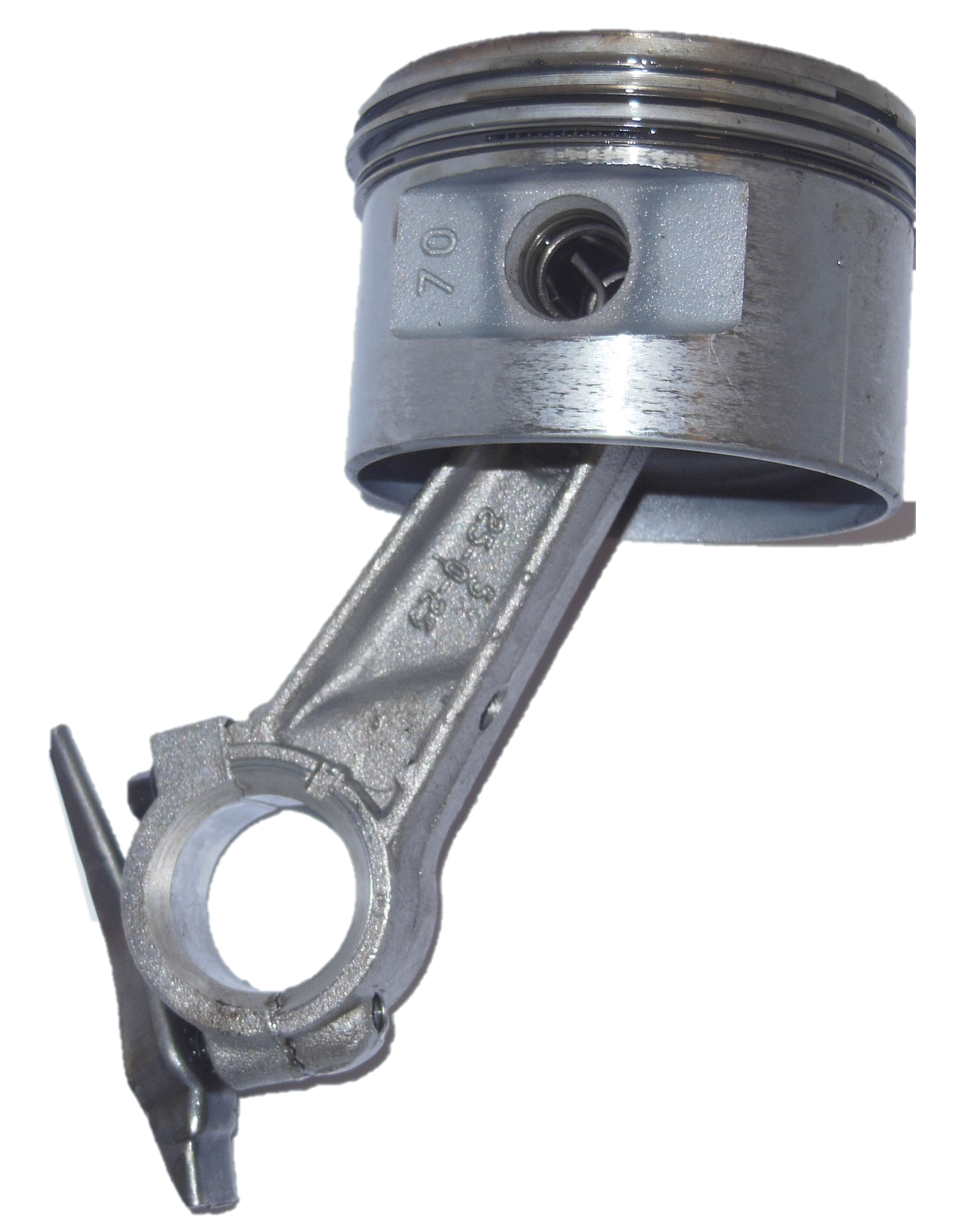 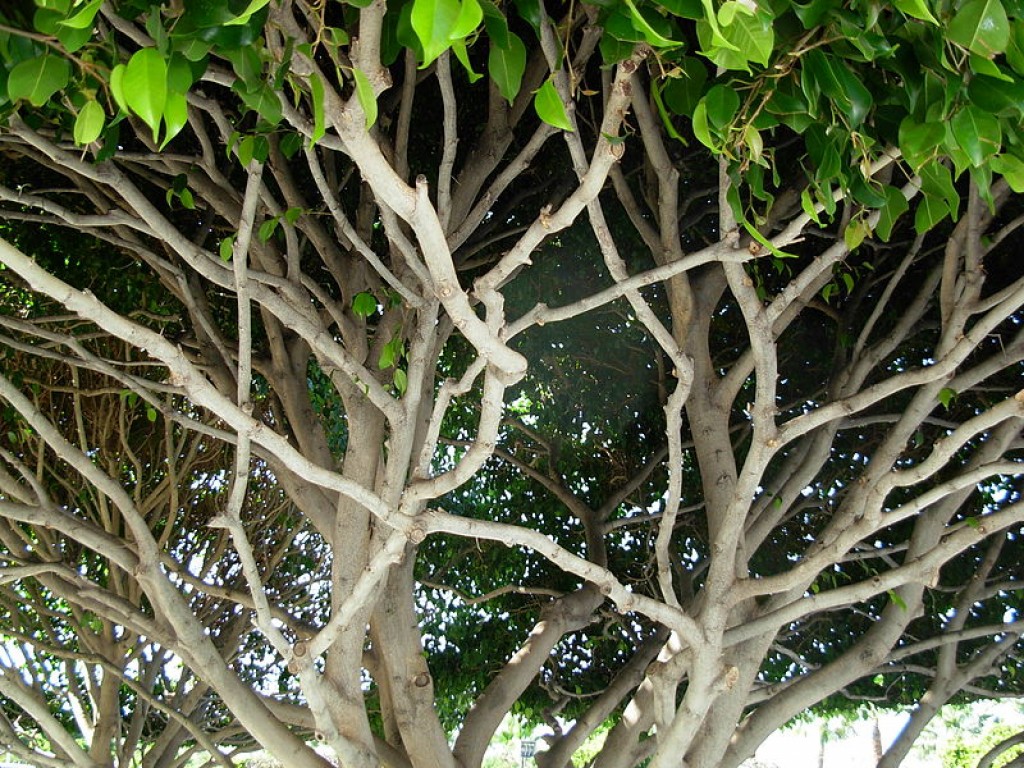 Do we still want this slide? Or nah
Name
39
Cool Shapes
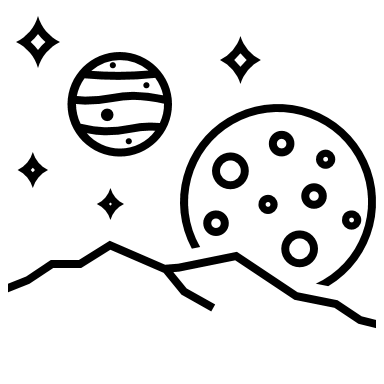 Support Structure
Cable
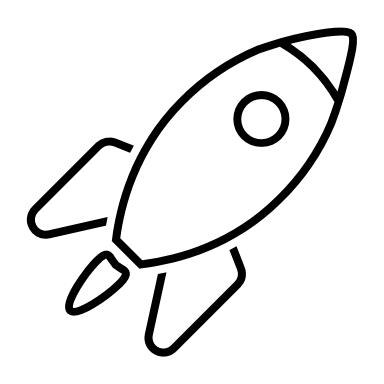 Top View
40
Approved Logos
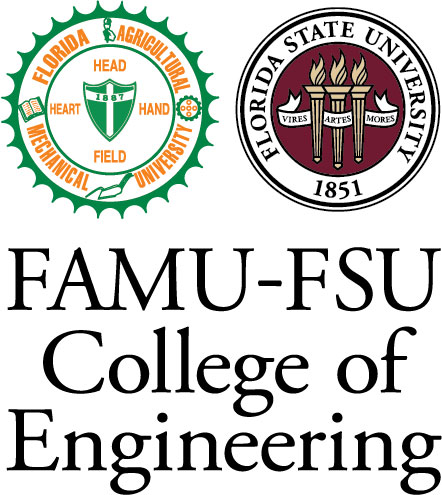 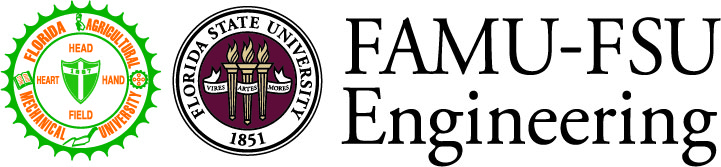 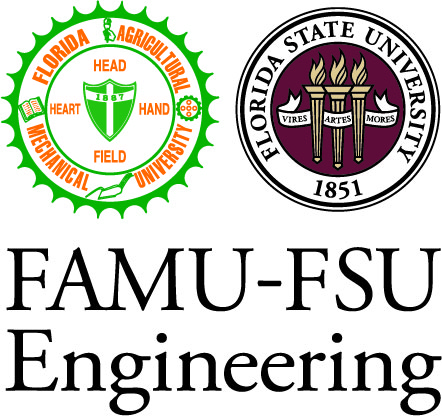 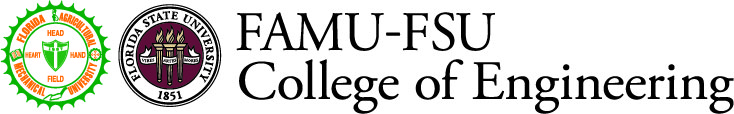 41
Color Palette
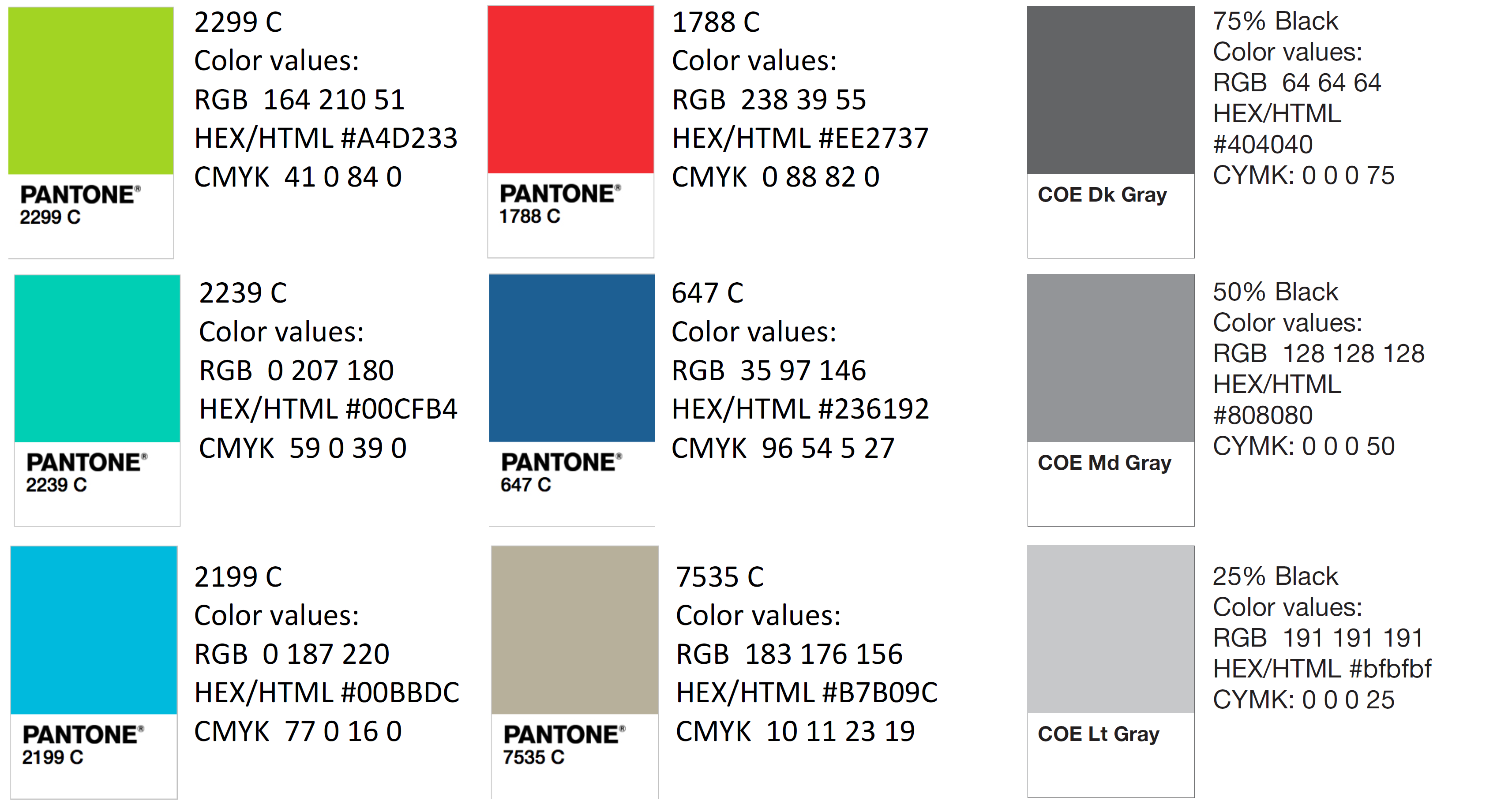 42
APA Tables
43